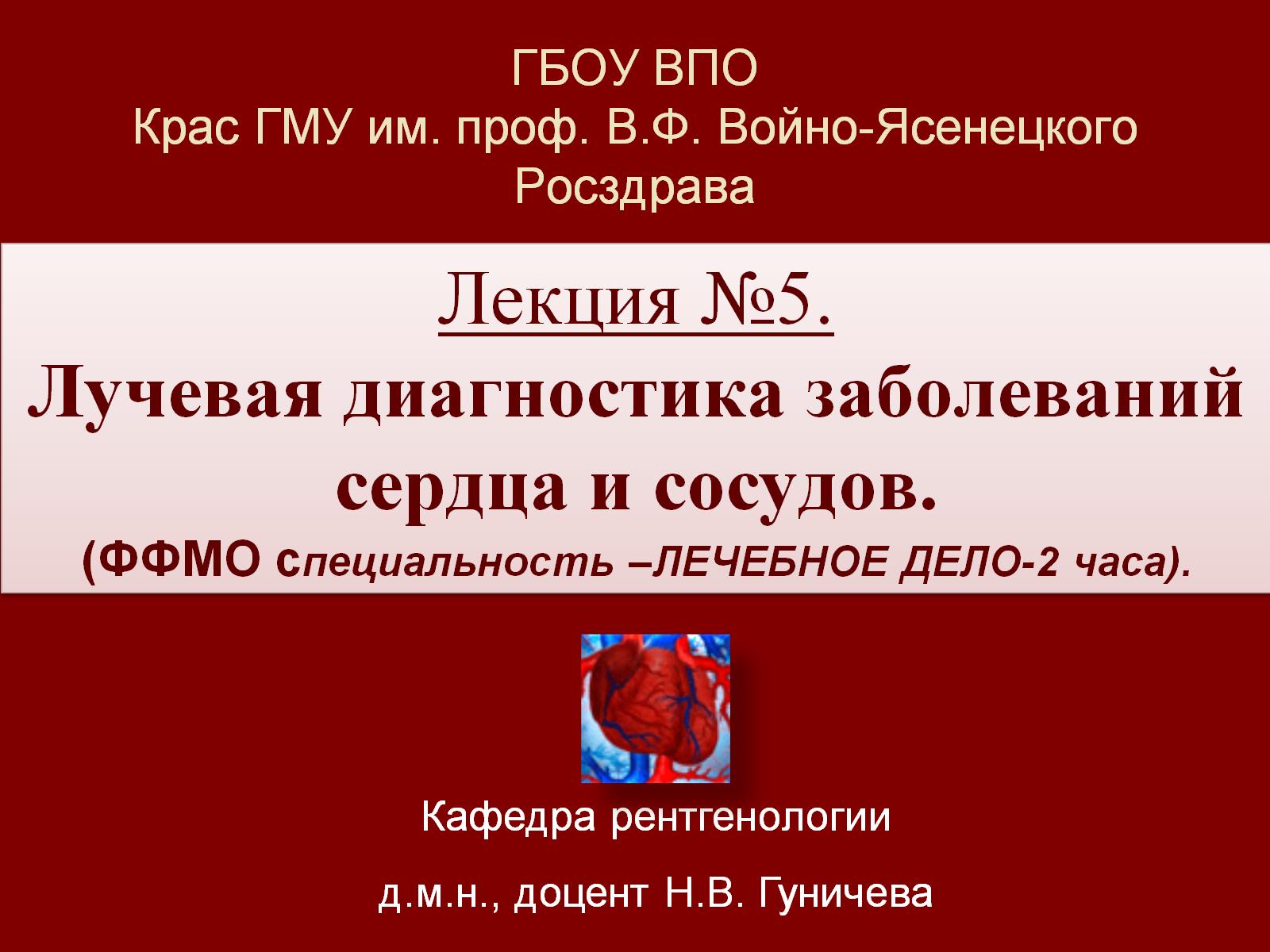 Лекция №5.Лучевая диагностика заболеваний сердца и сосудов.(ФФМО специальность –ЛЕЧЕБНОЕ ДЕЛО-2 часа).
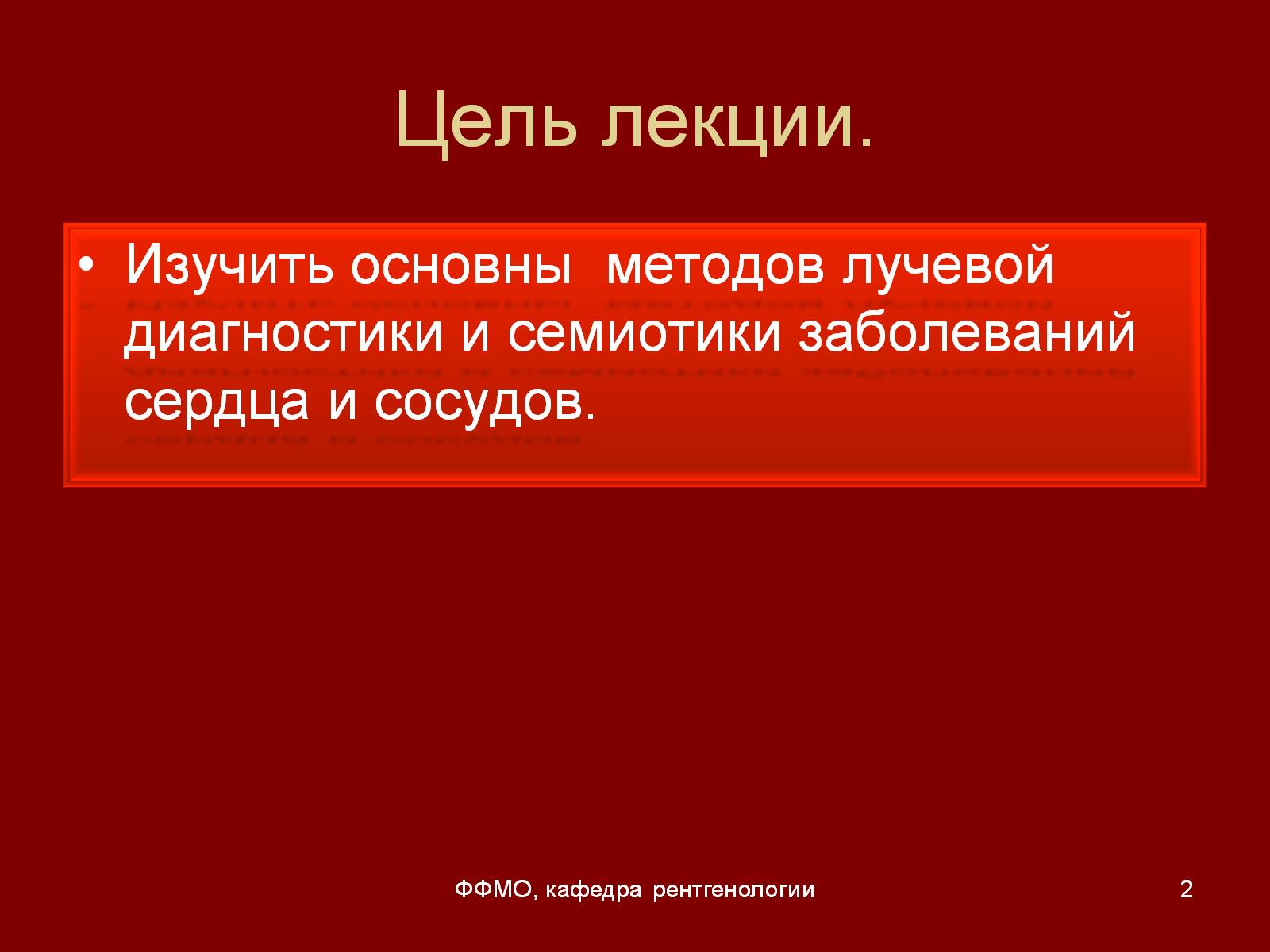 Цель лекции.
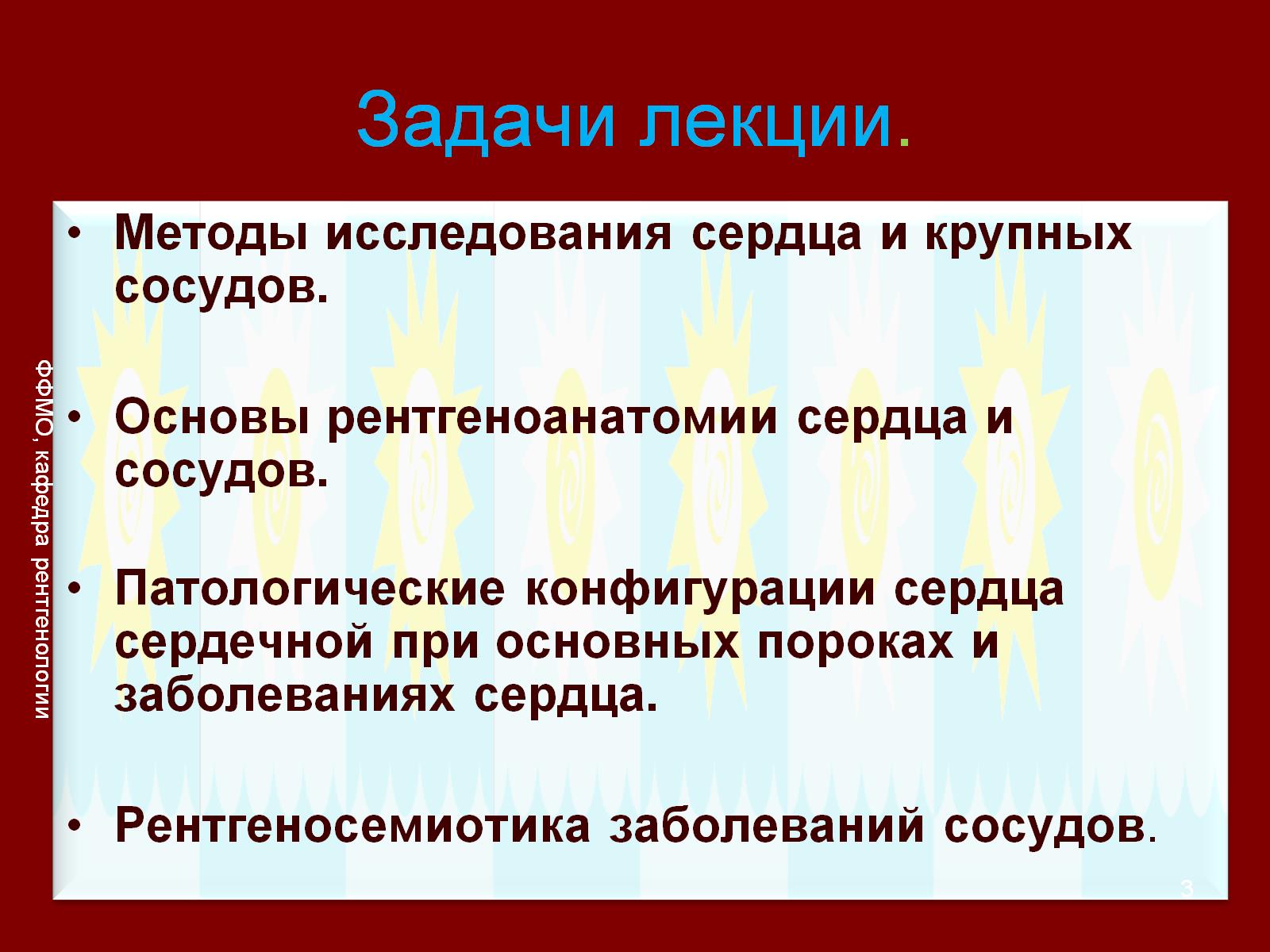 Задачи лекции.
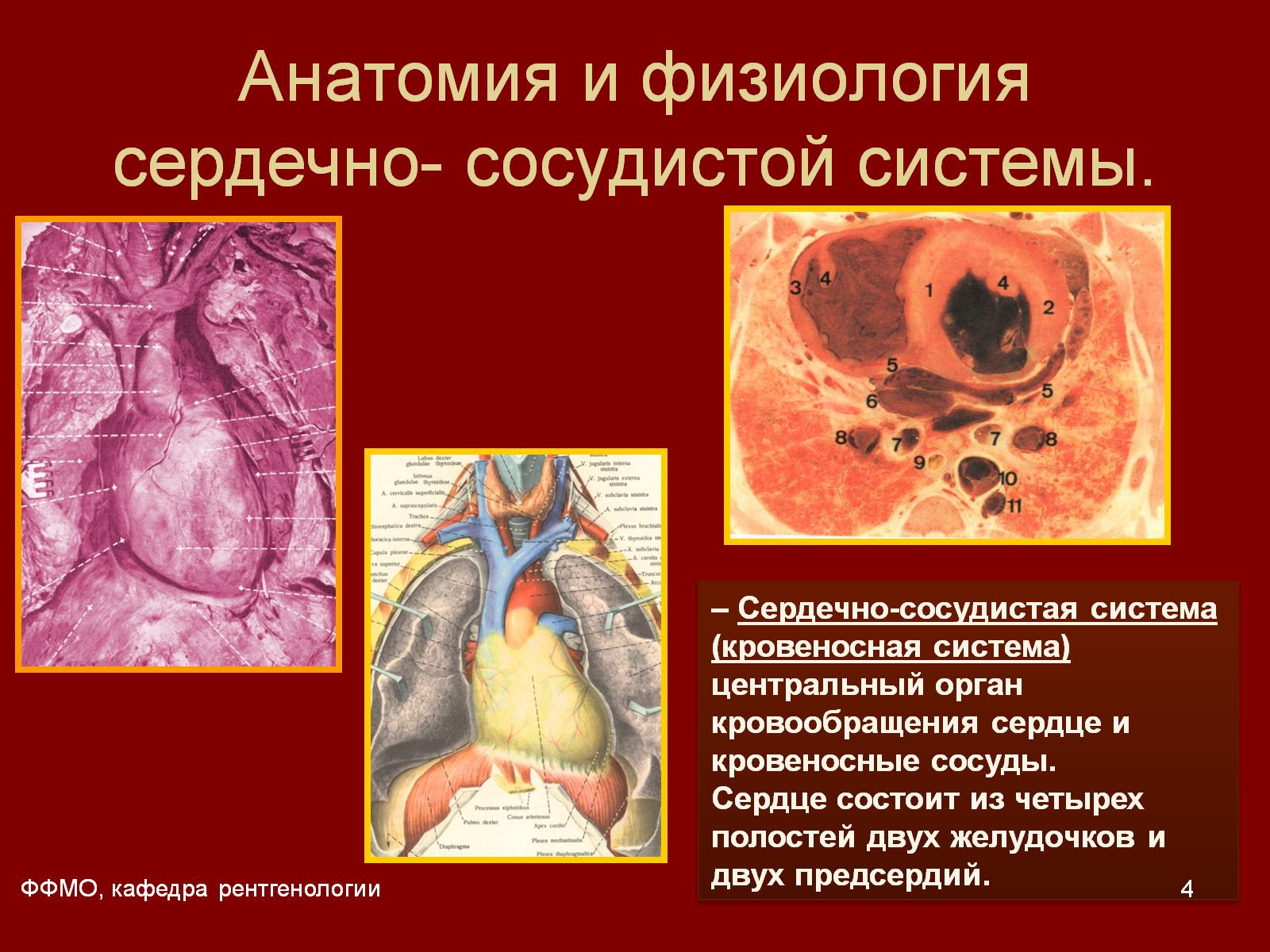 Анатомия и физиология сердечно- сосудистой системы.
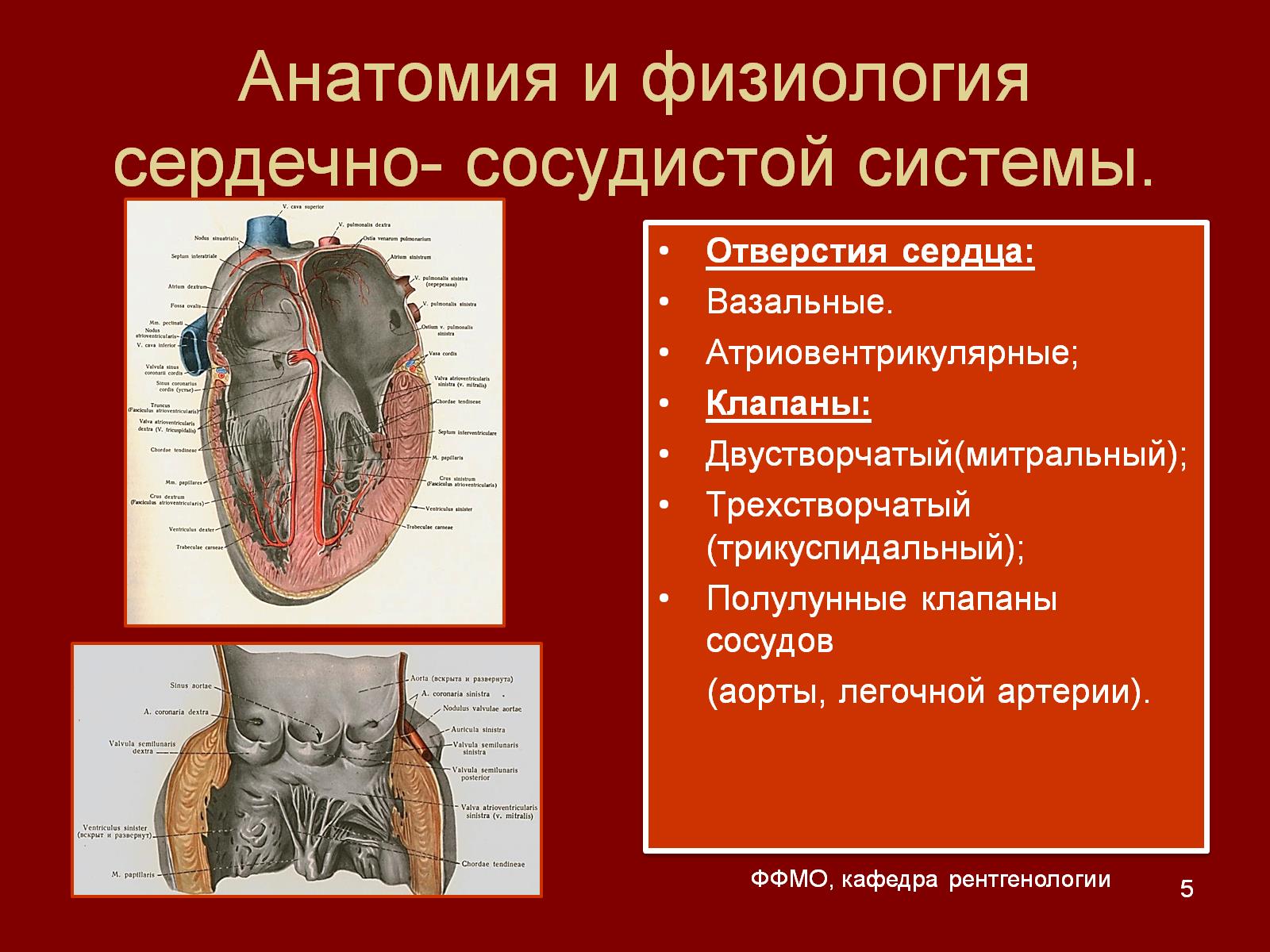 Анатомия и физиология сердечно- сосудистой системы.
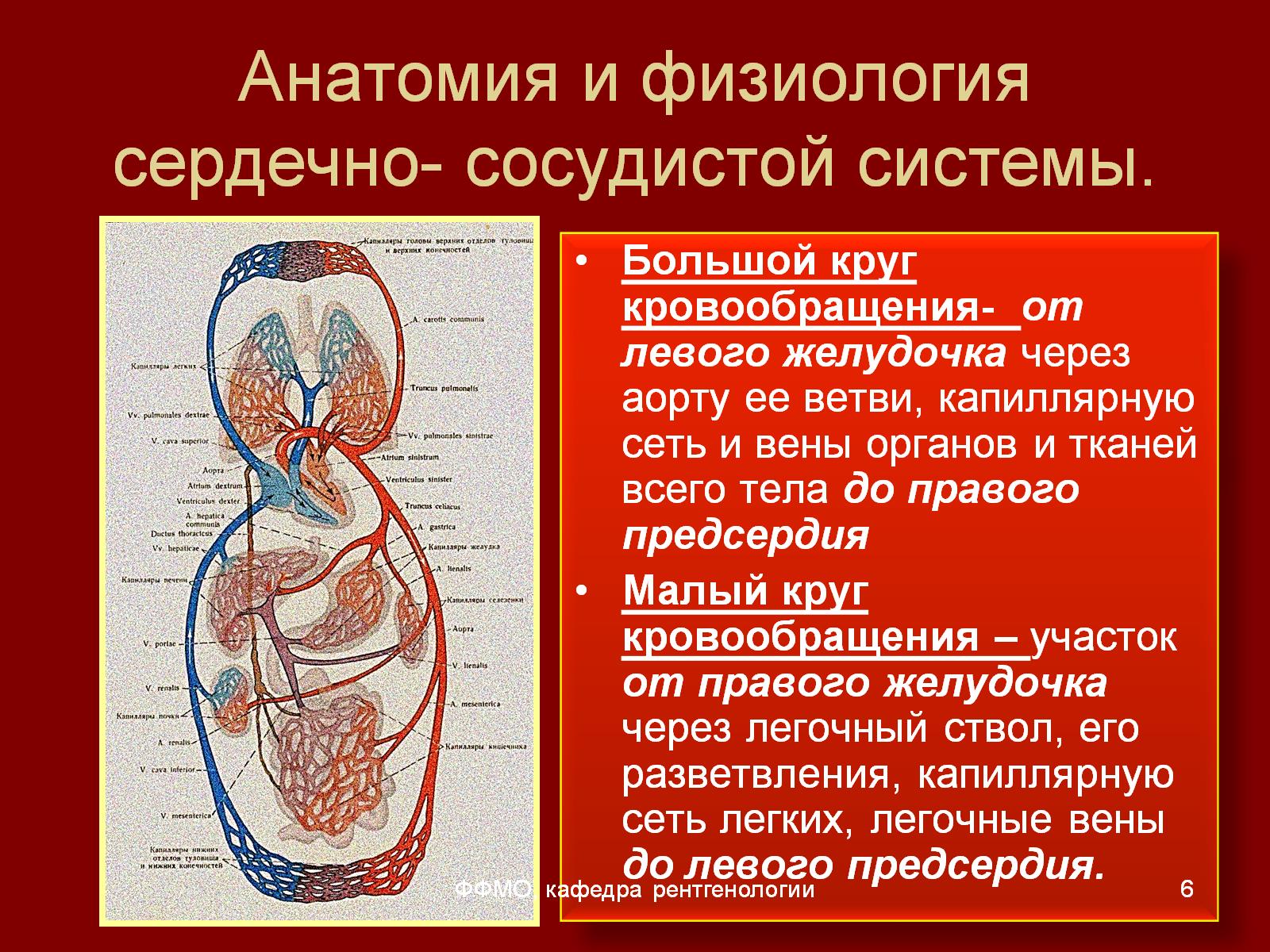 Анатомия и физиология сердечно- сосудистой системы.
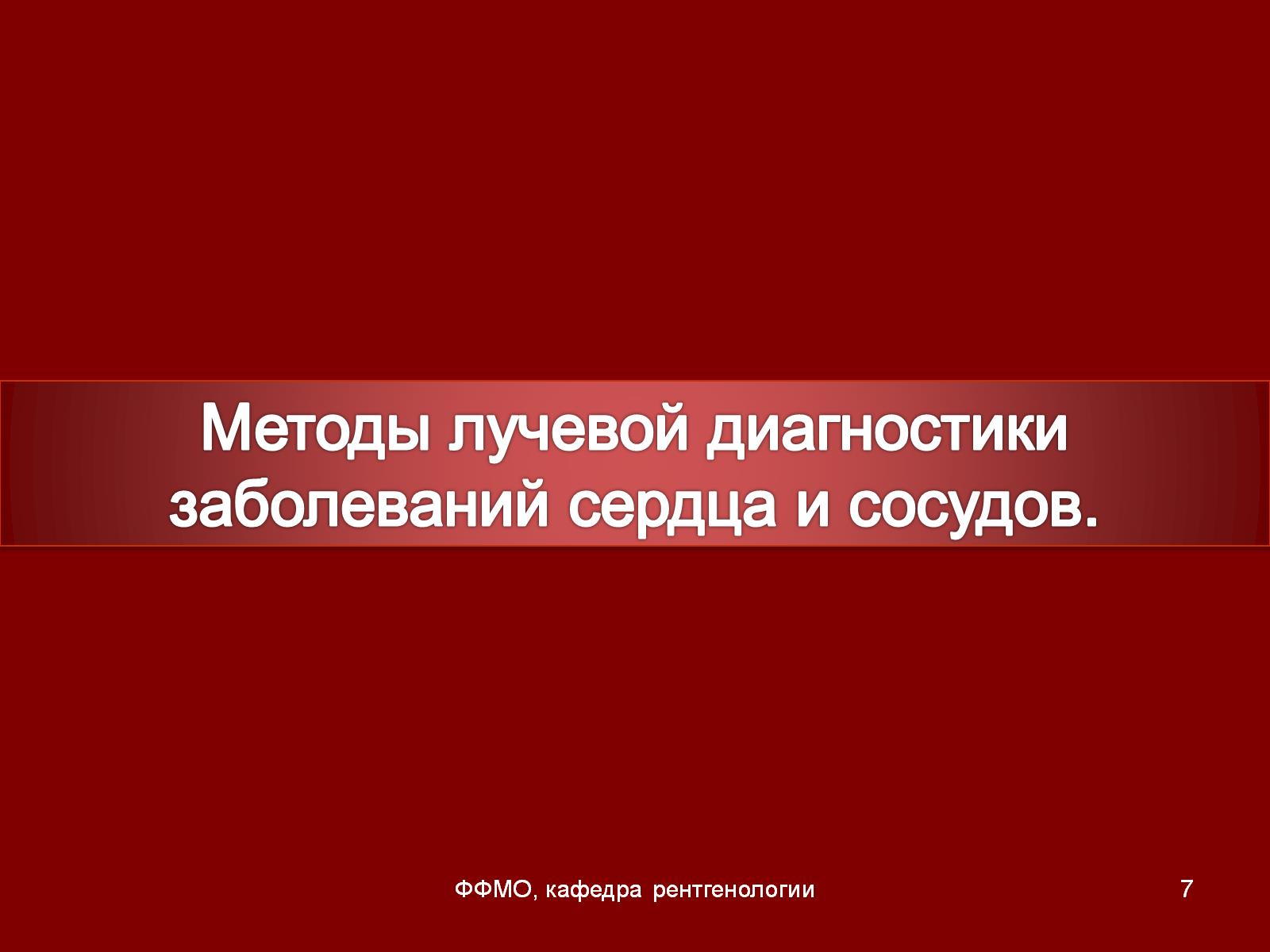 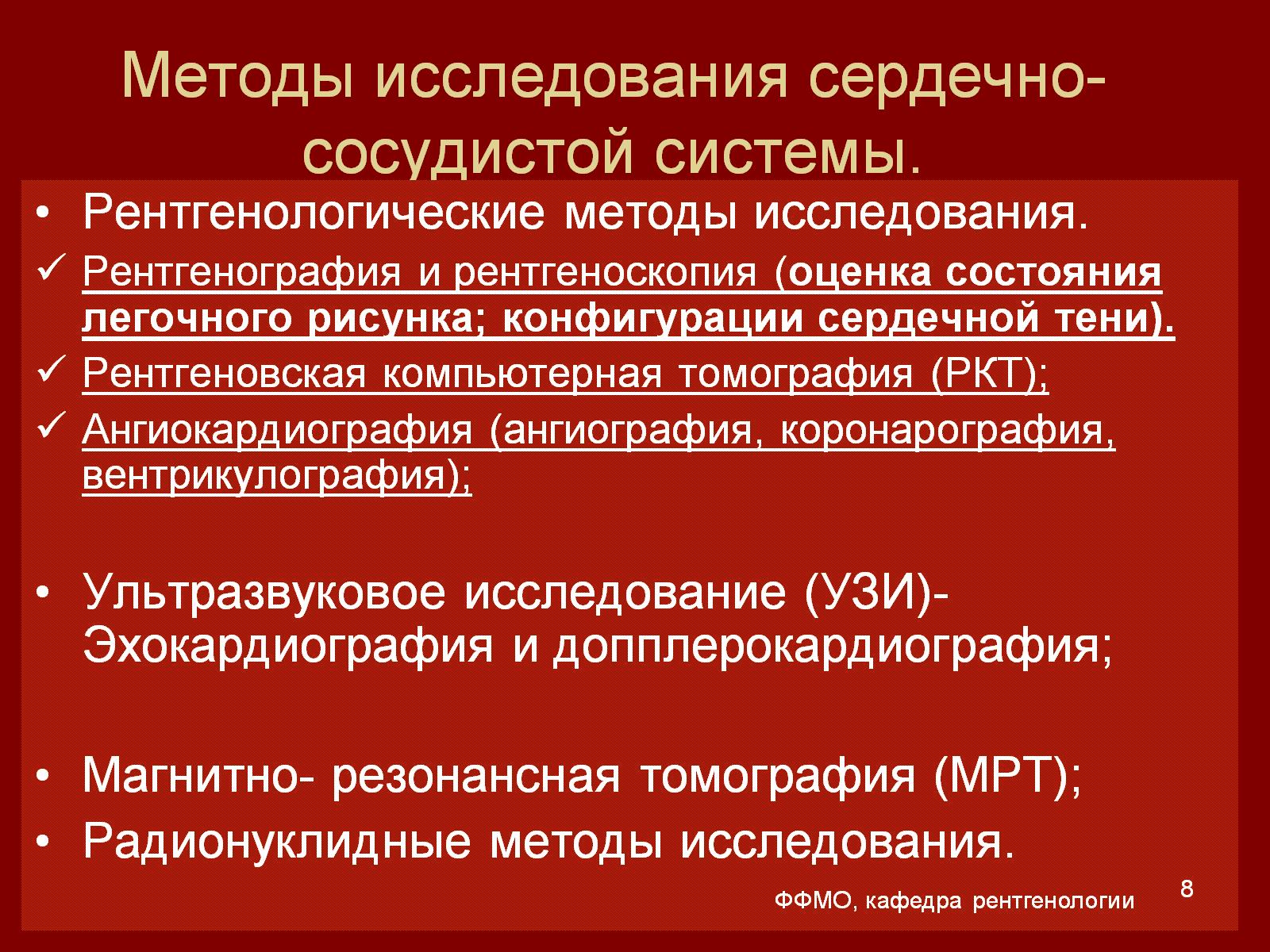 Методы исследования сердечно-сосудистой системы.
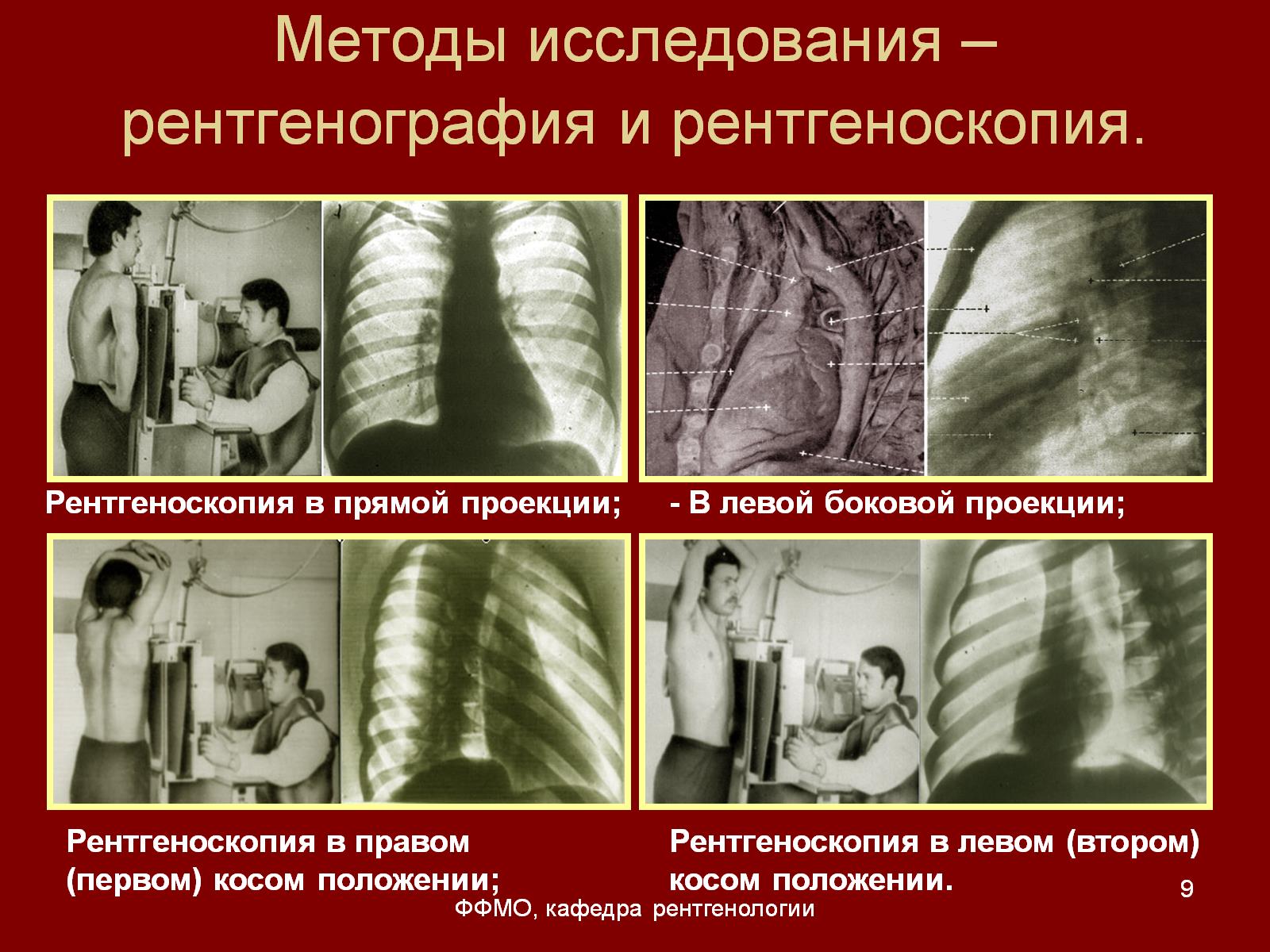 Методы исследования – рентгенография и рентгеноскопия.
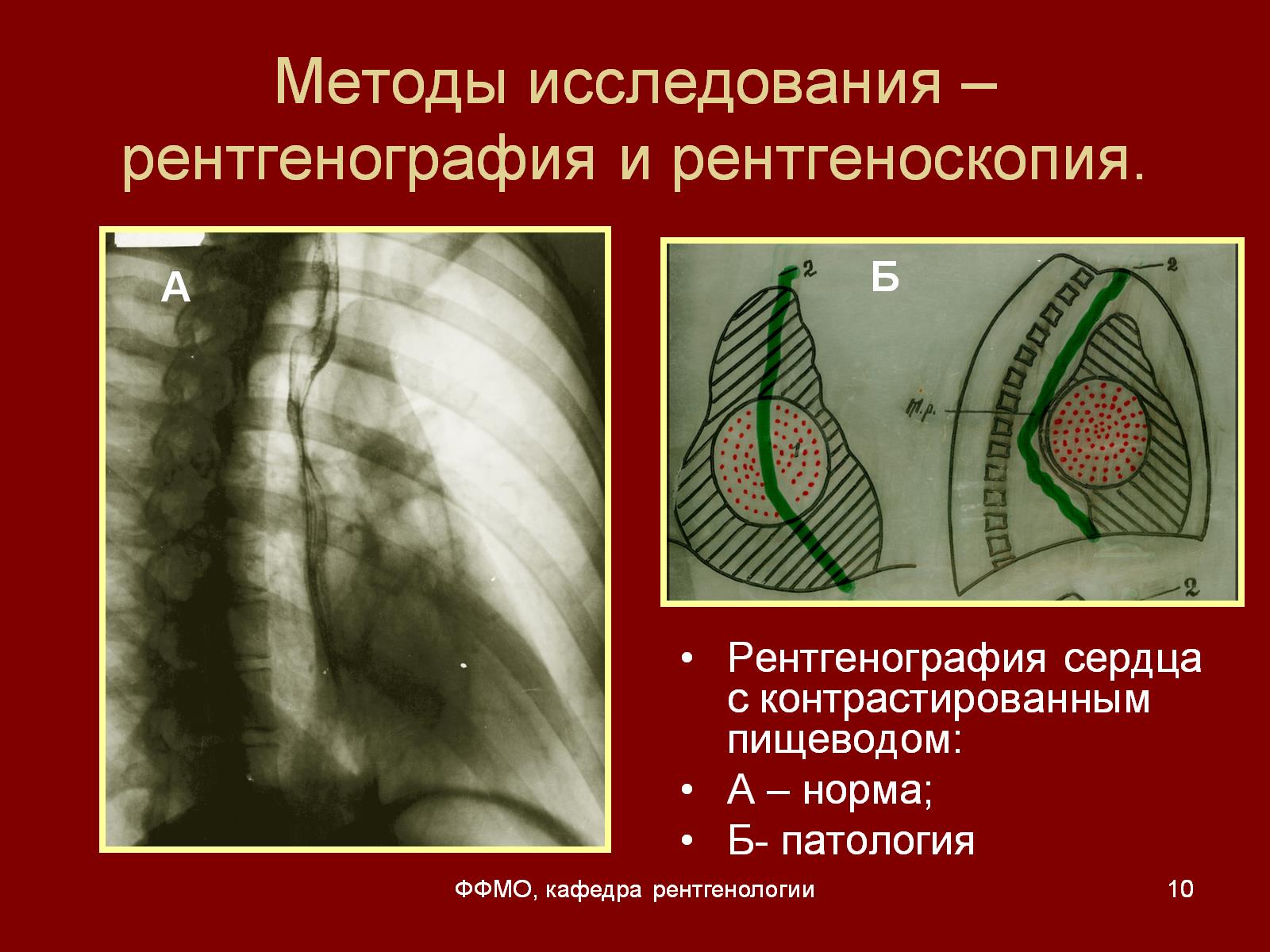 Методы исследования – рентгенография и рентгеноскопия.
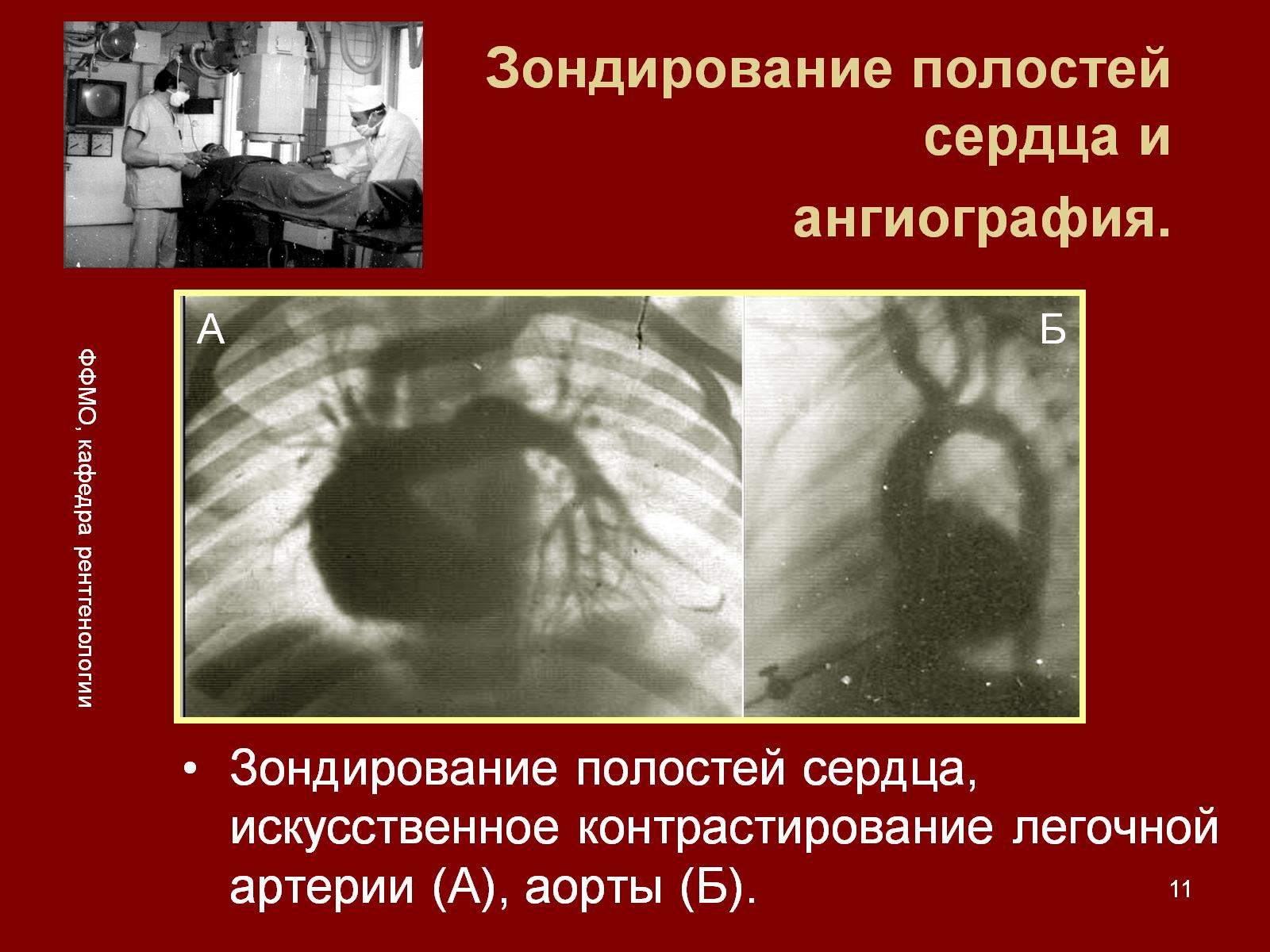 Зондирование полостей сердца и ангиография.
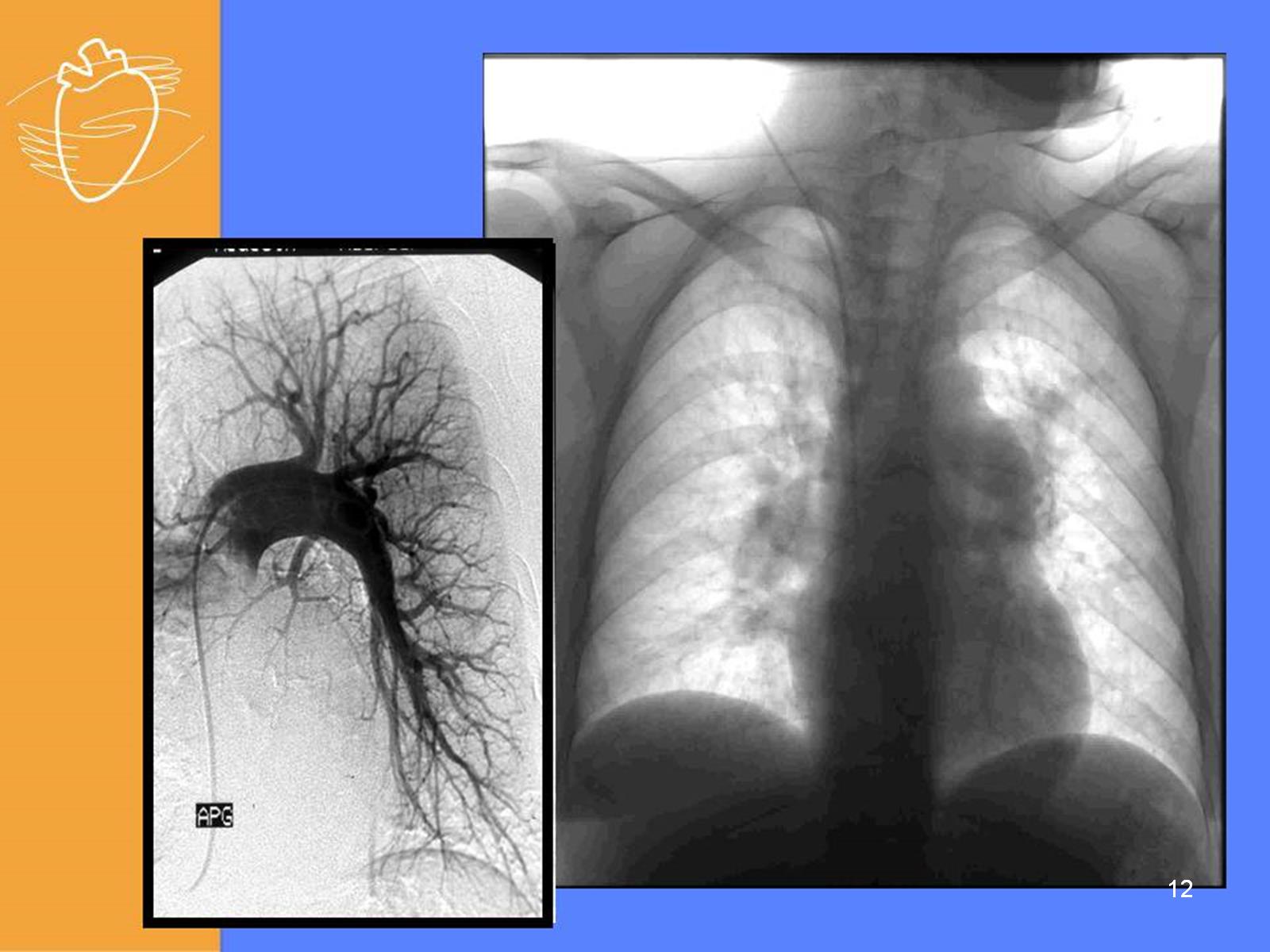 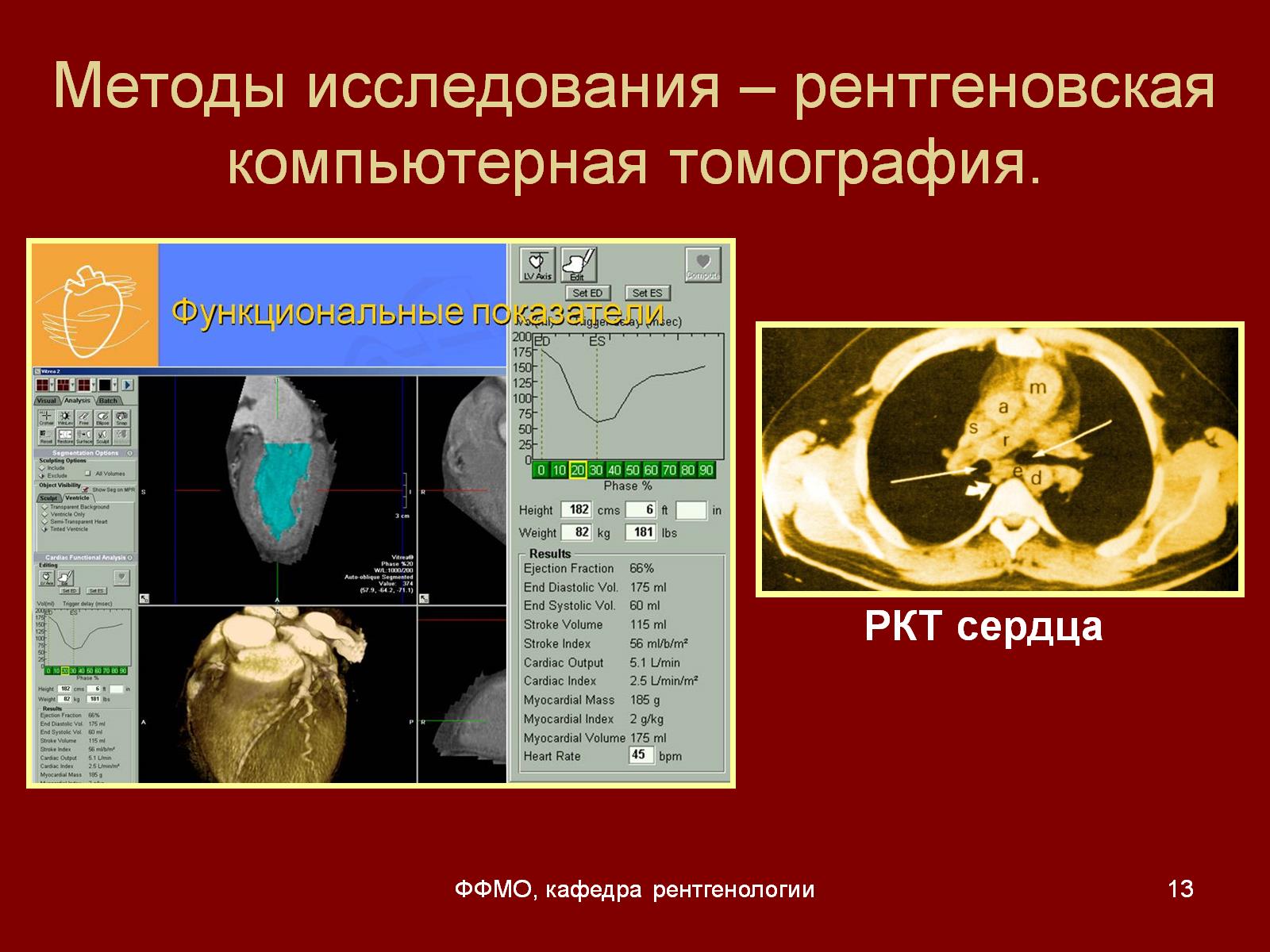 Методы исследования – рентгеновская компьютерная томография.
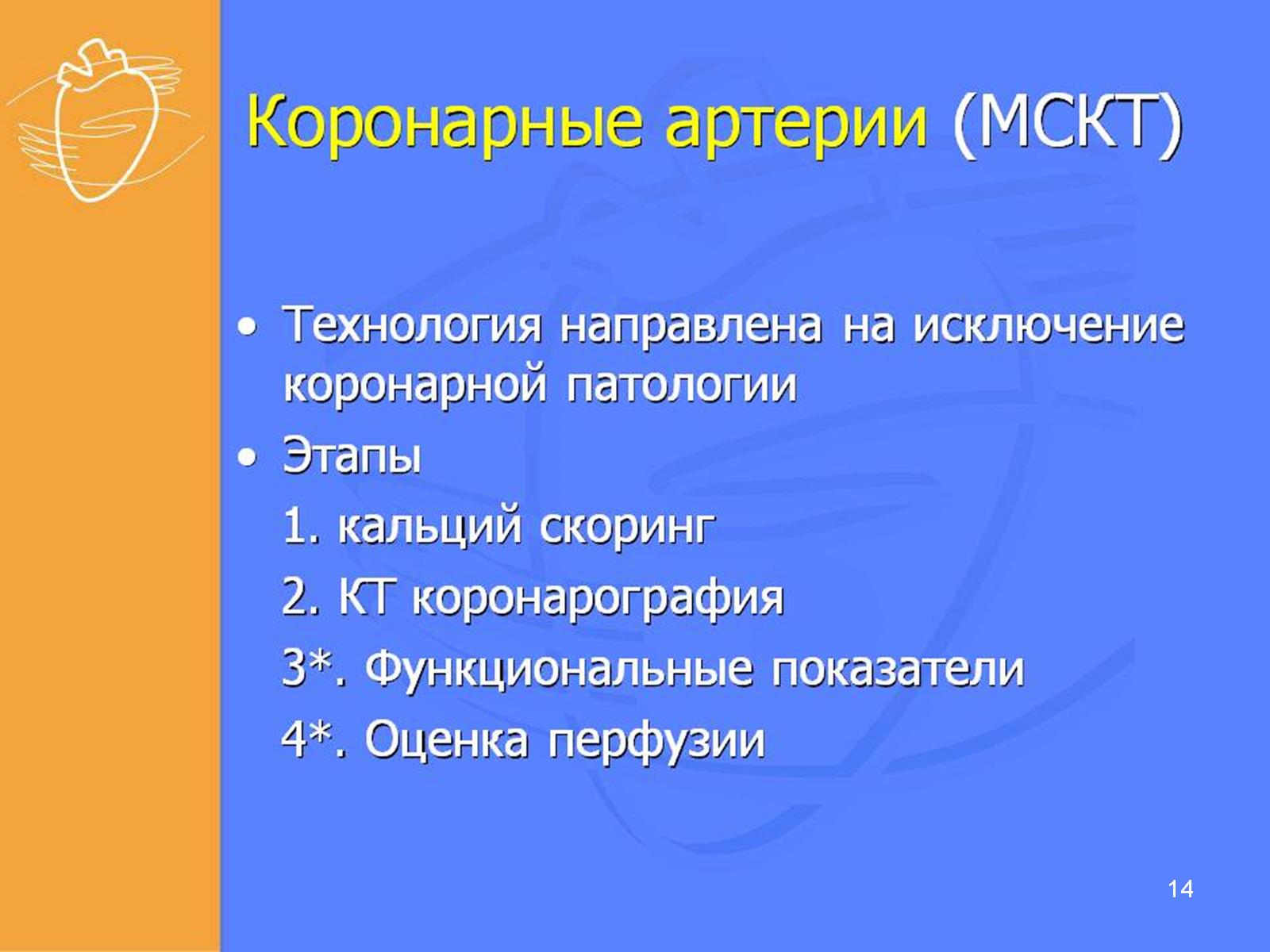 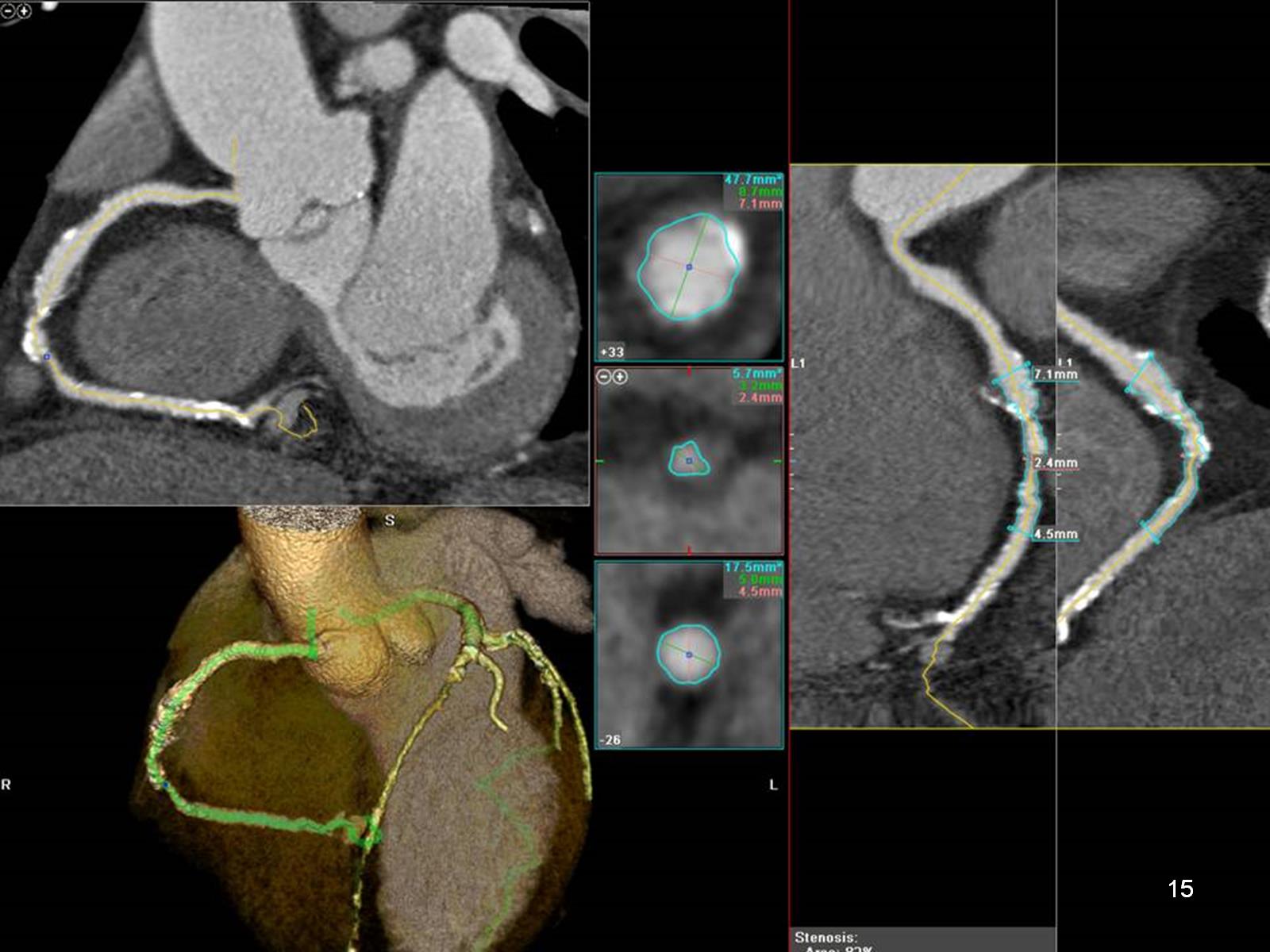 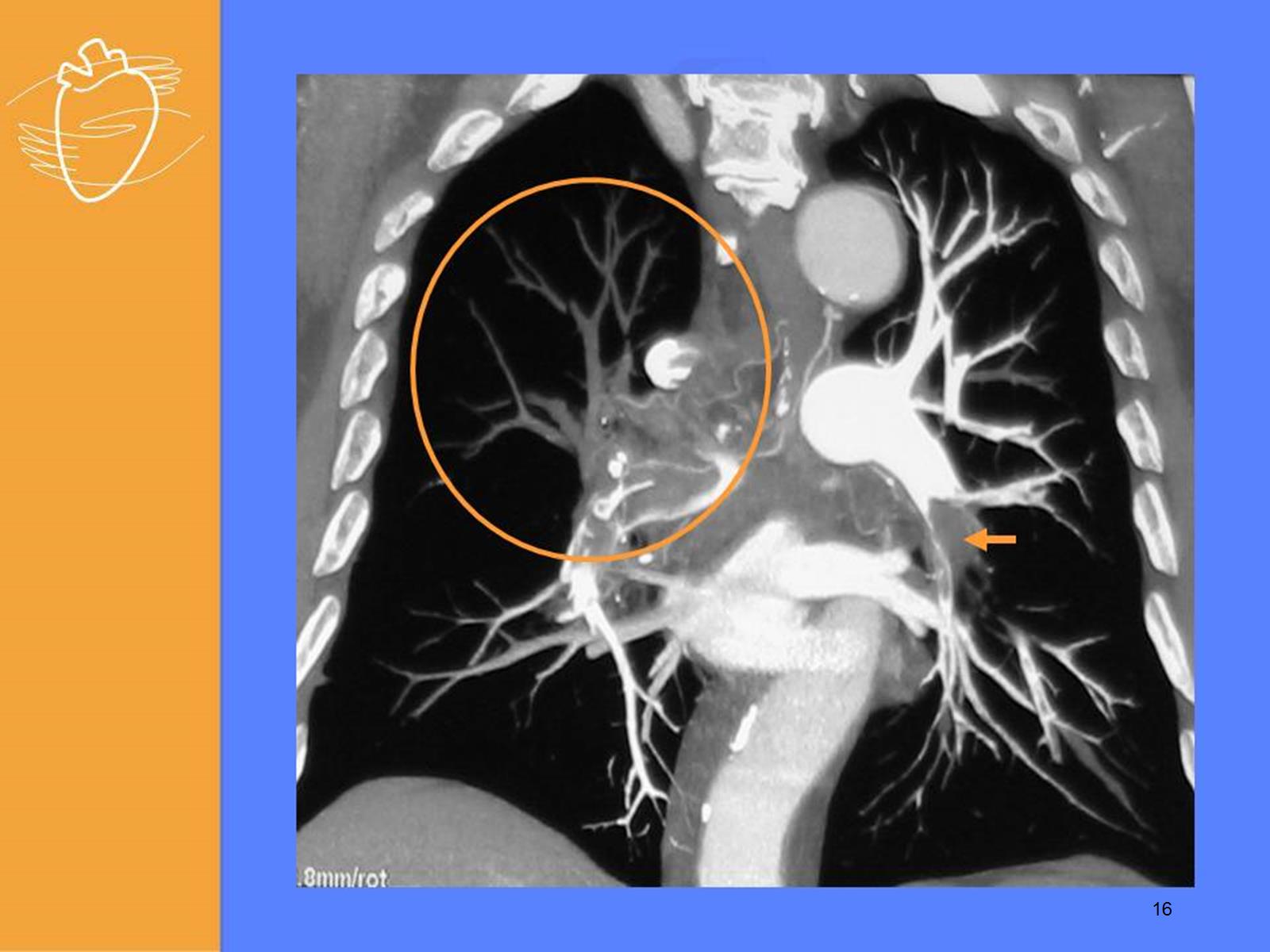 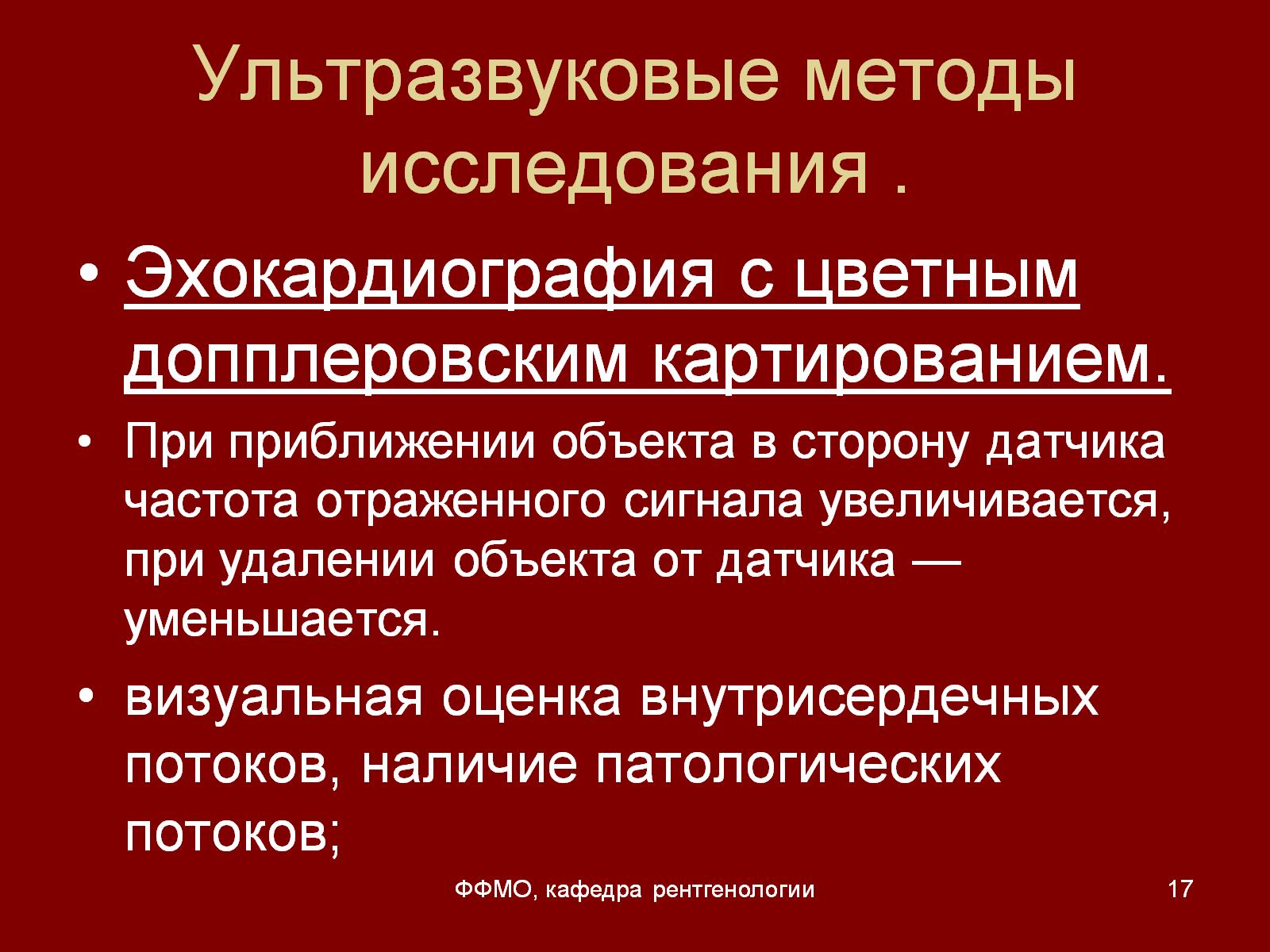 Ультразвуковые методы исследования .
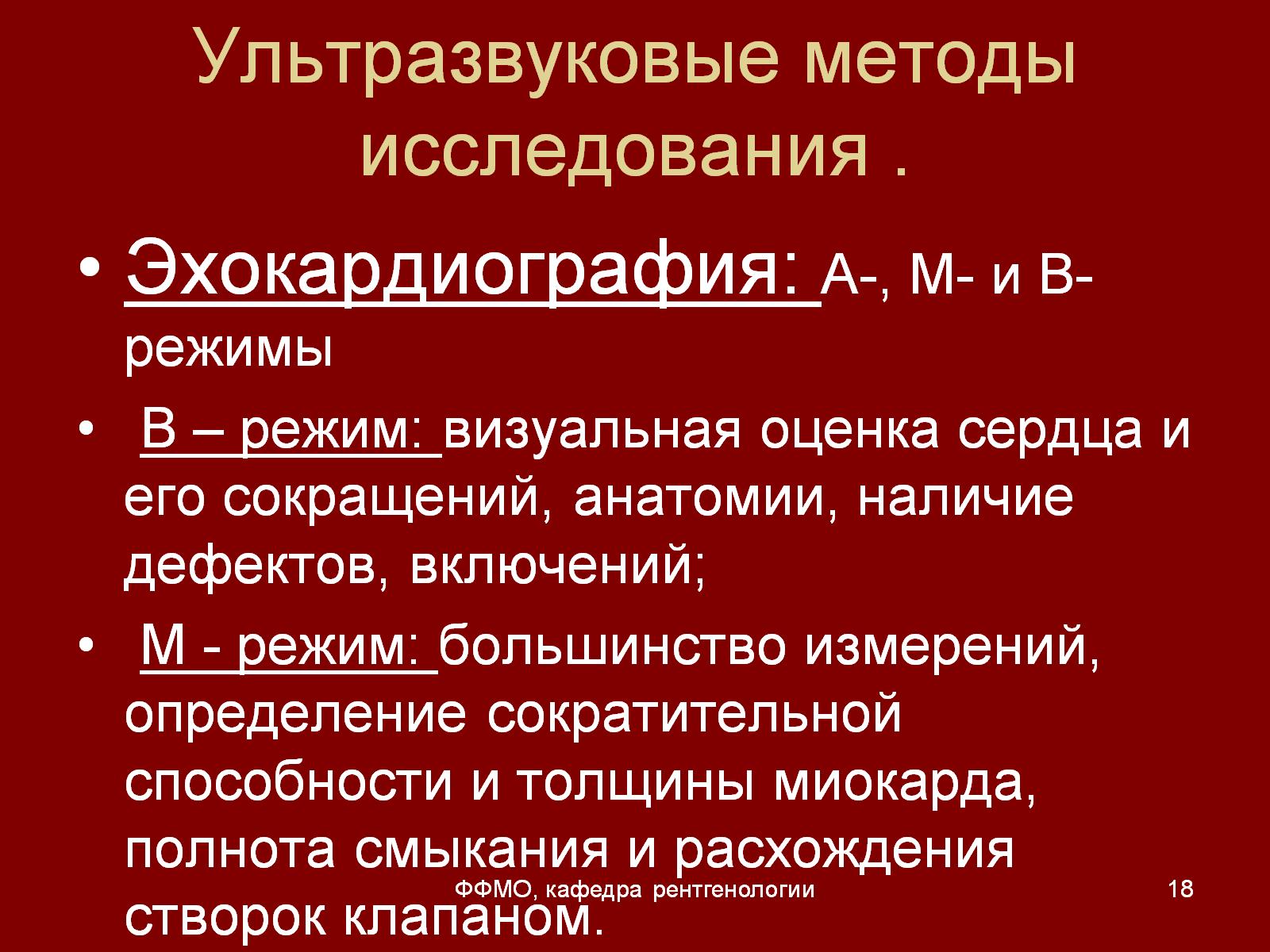 Ультразвуковые методы исследования .
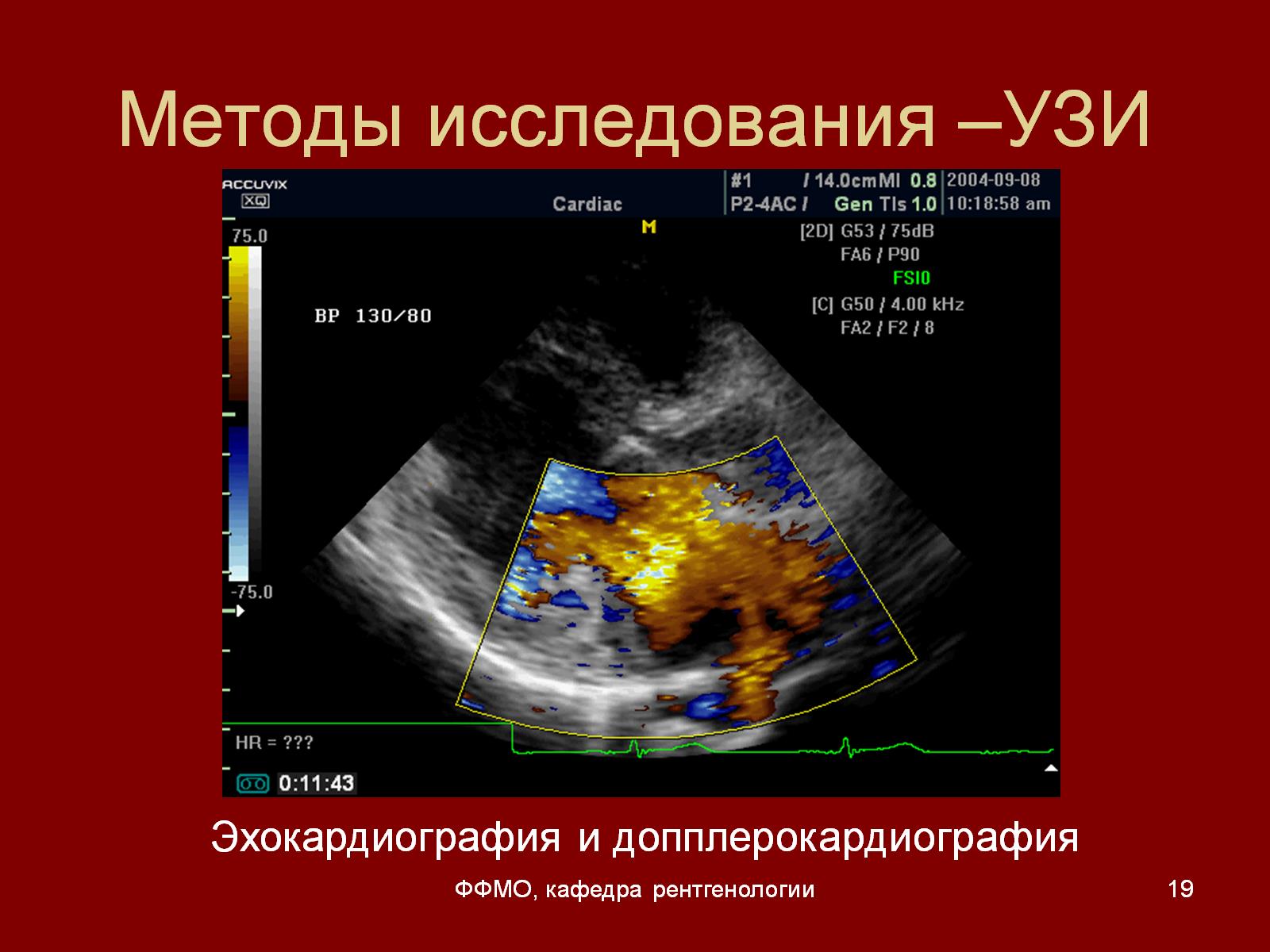 Методы исследования –УЗИ
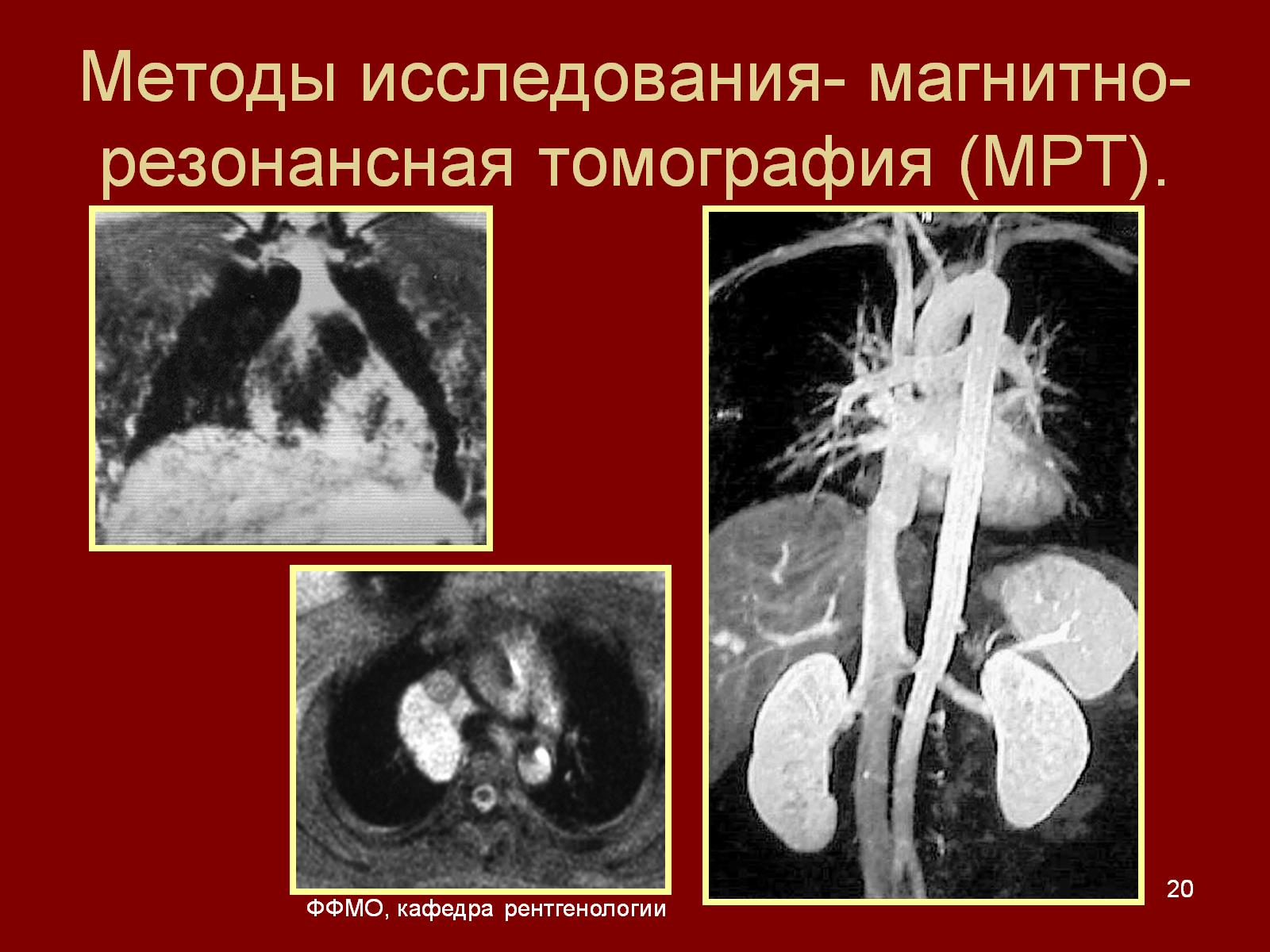 Методы исследования- магнитно-резонансная томография (МРТ).
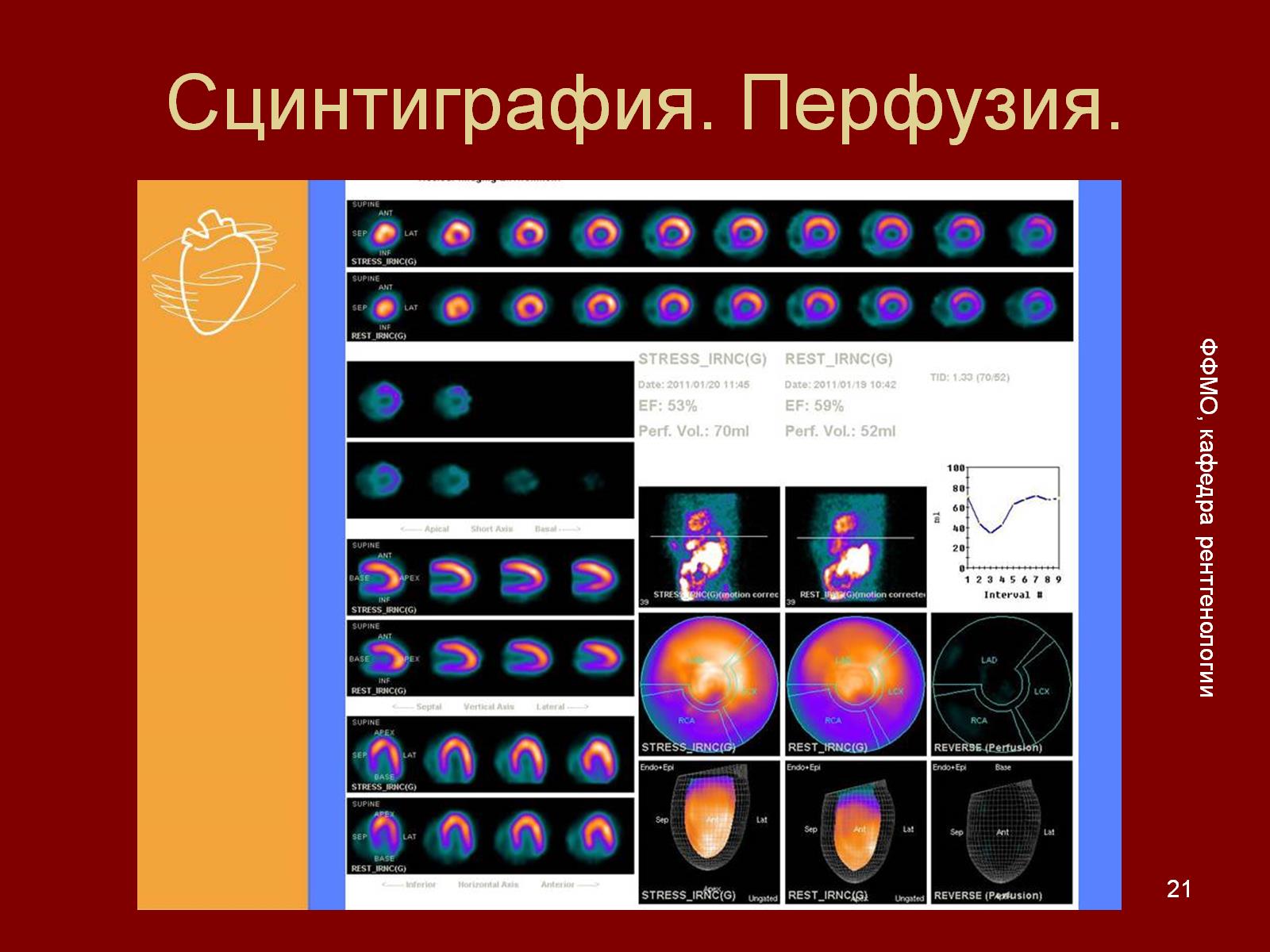 Сцинтиграфия. Перфузия.
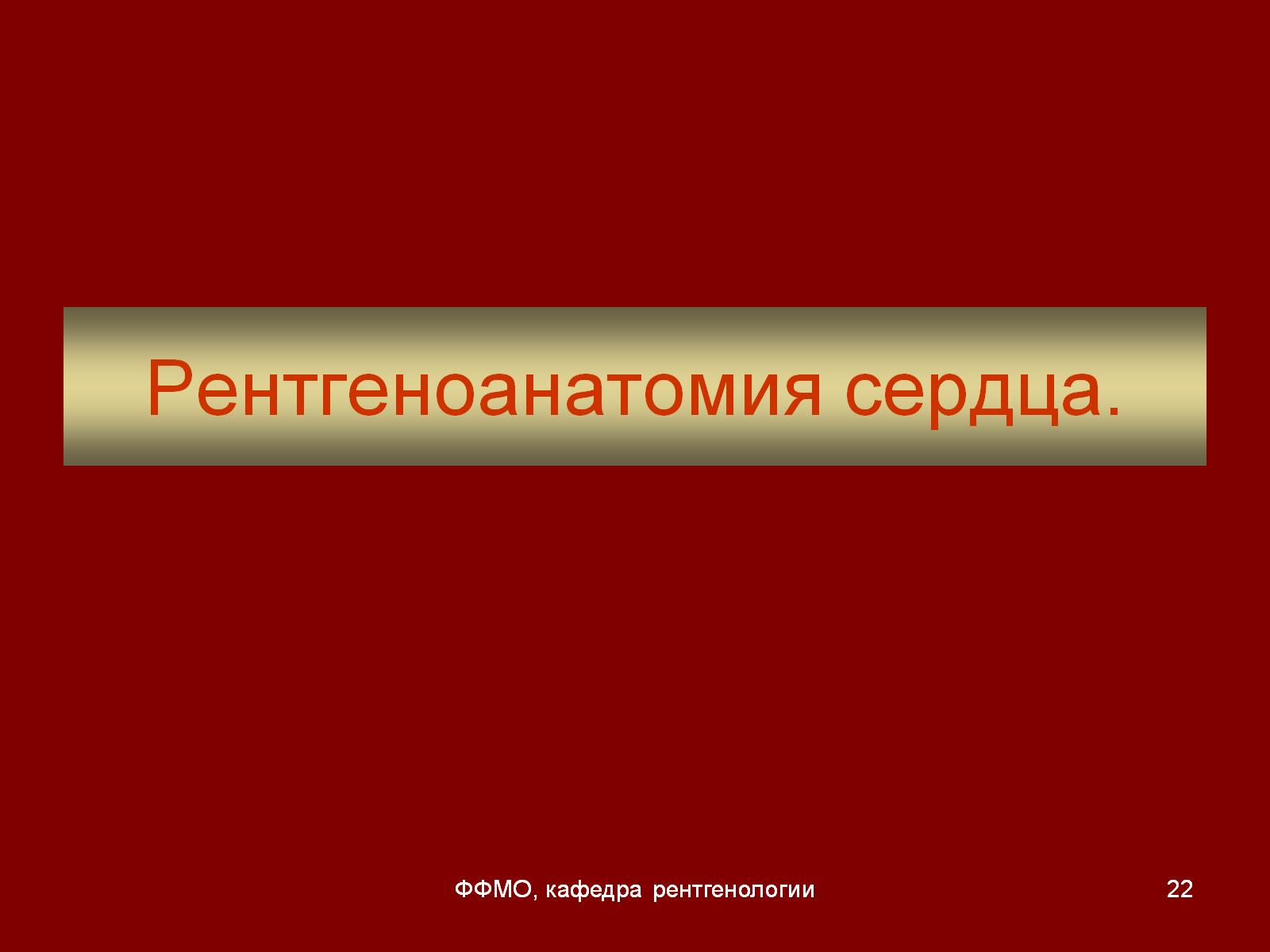 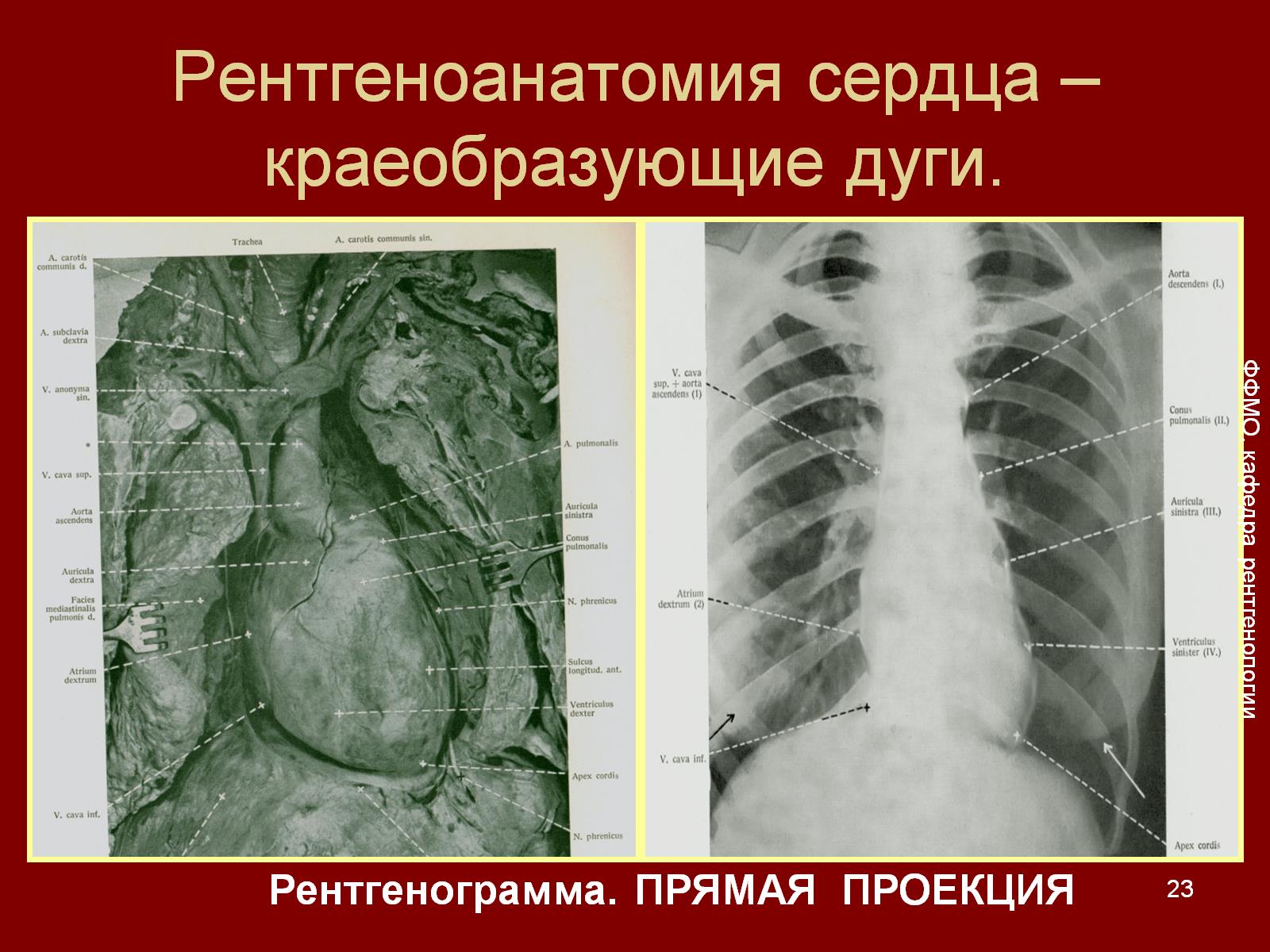 Рентгеноанатомия сердца –краеобразующие дуги.
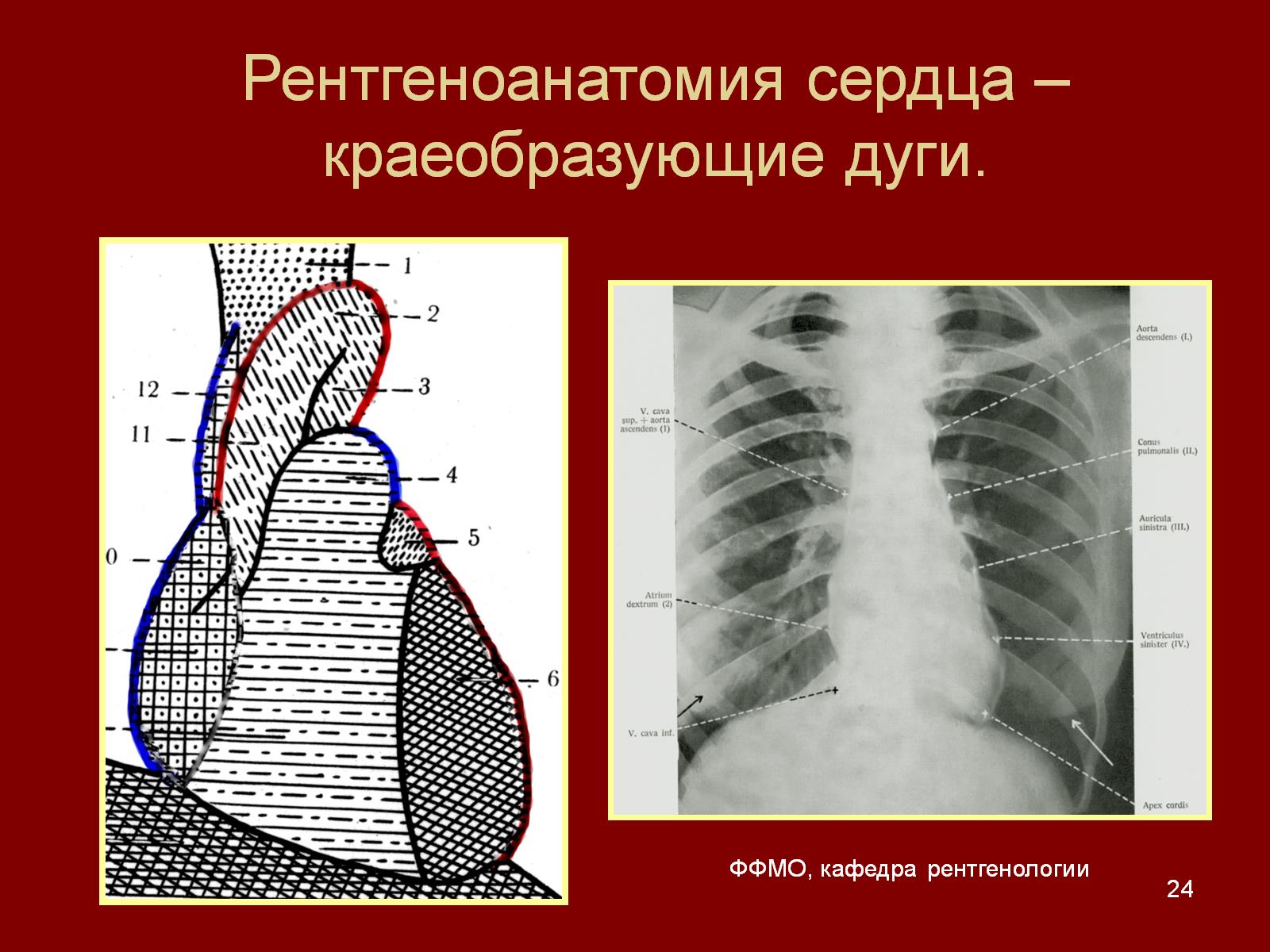 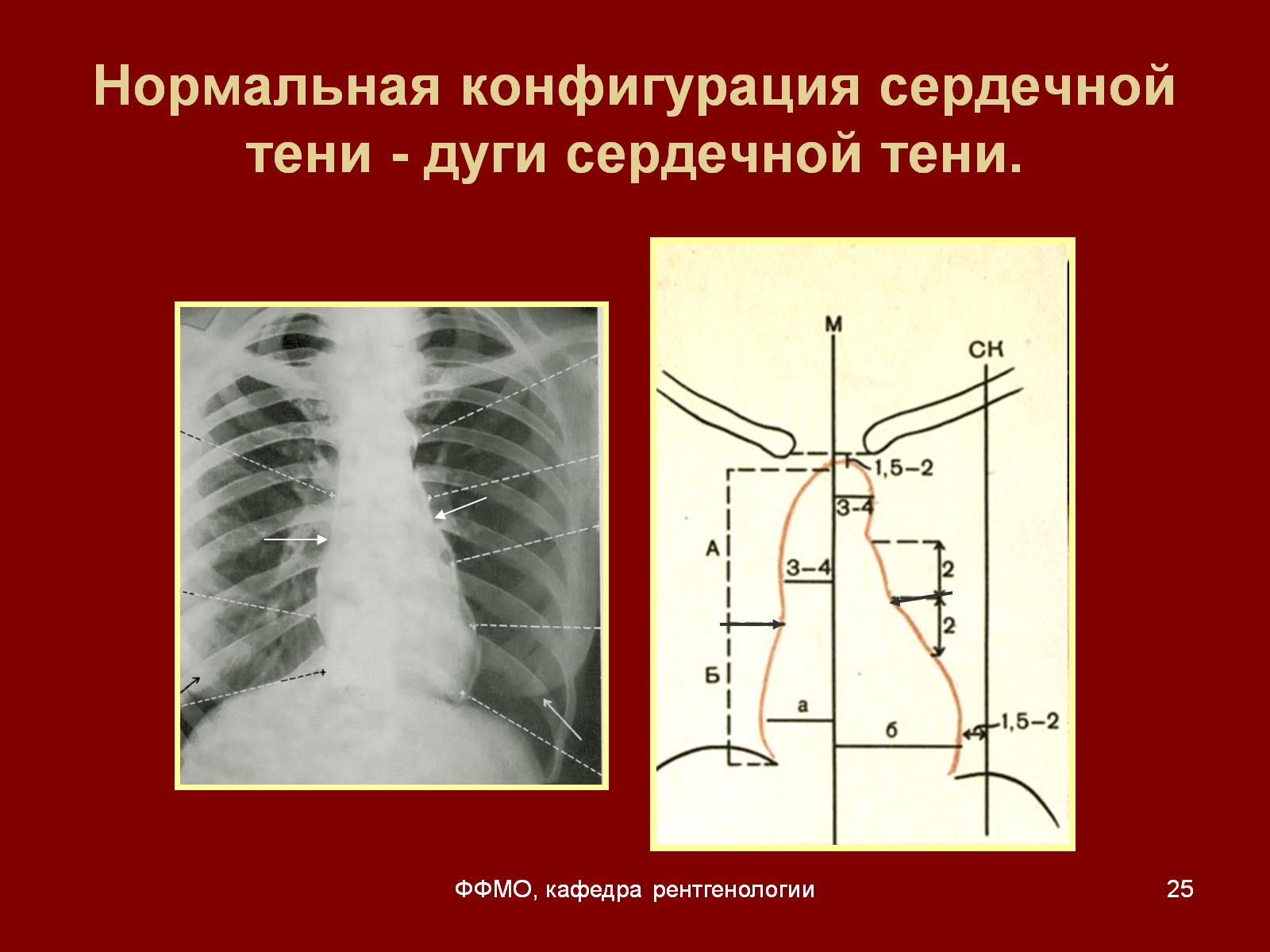 Нормальная конфигурация сердечной тени - дуги сердечной тени.
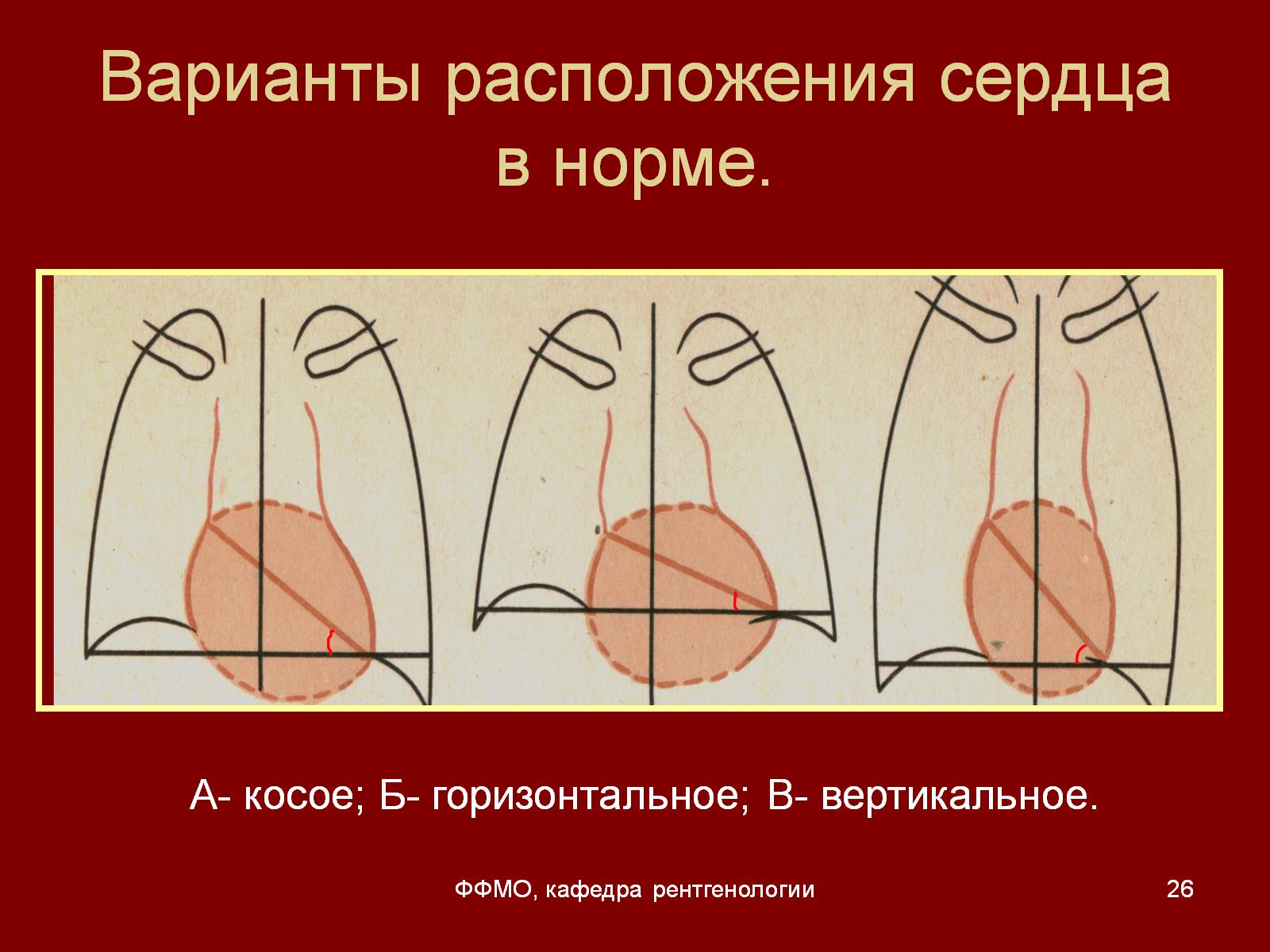 Варианты расположения сердца в норме.
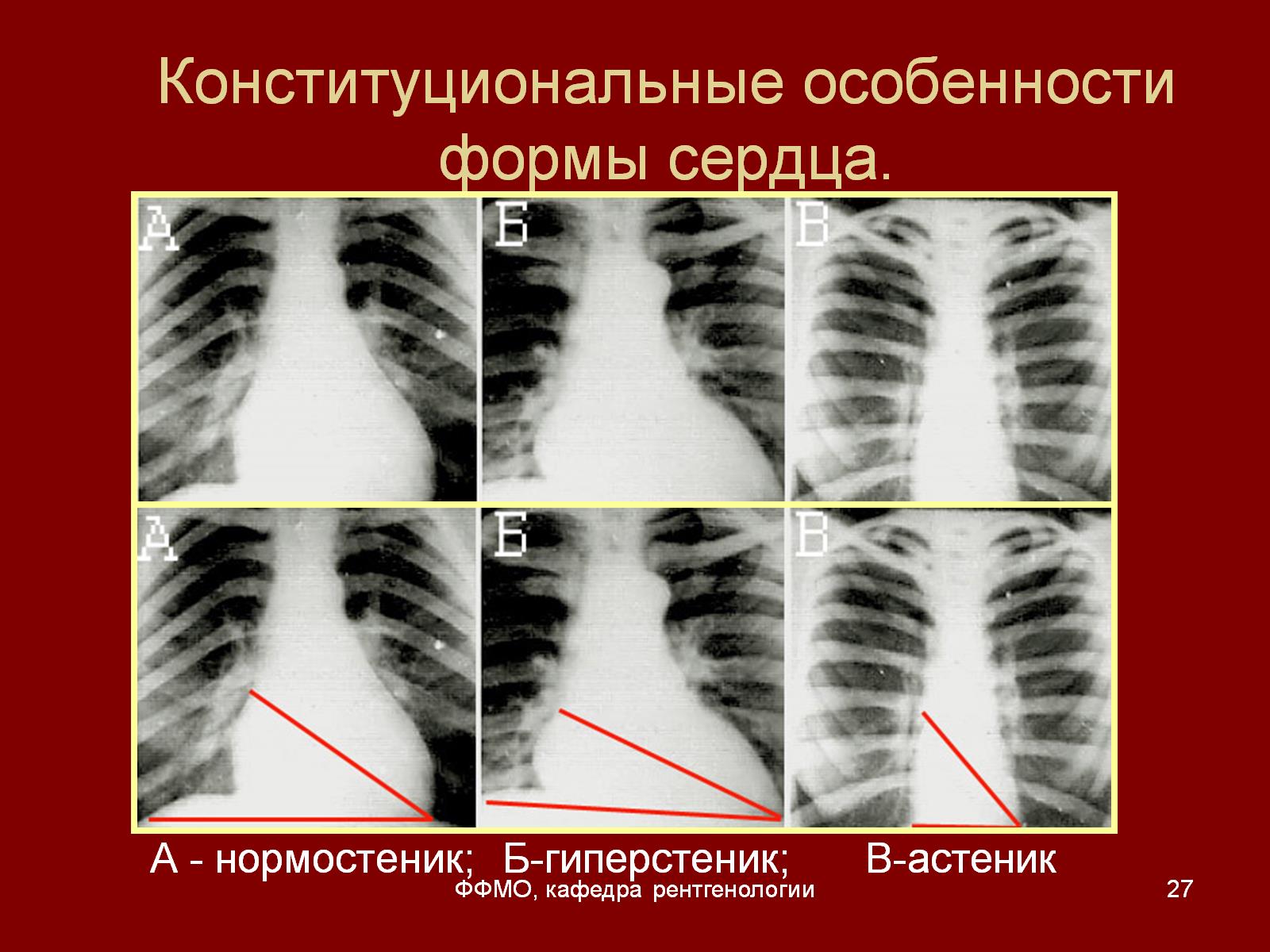 Конституциональные особенности формы сердца.
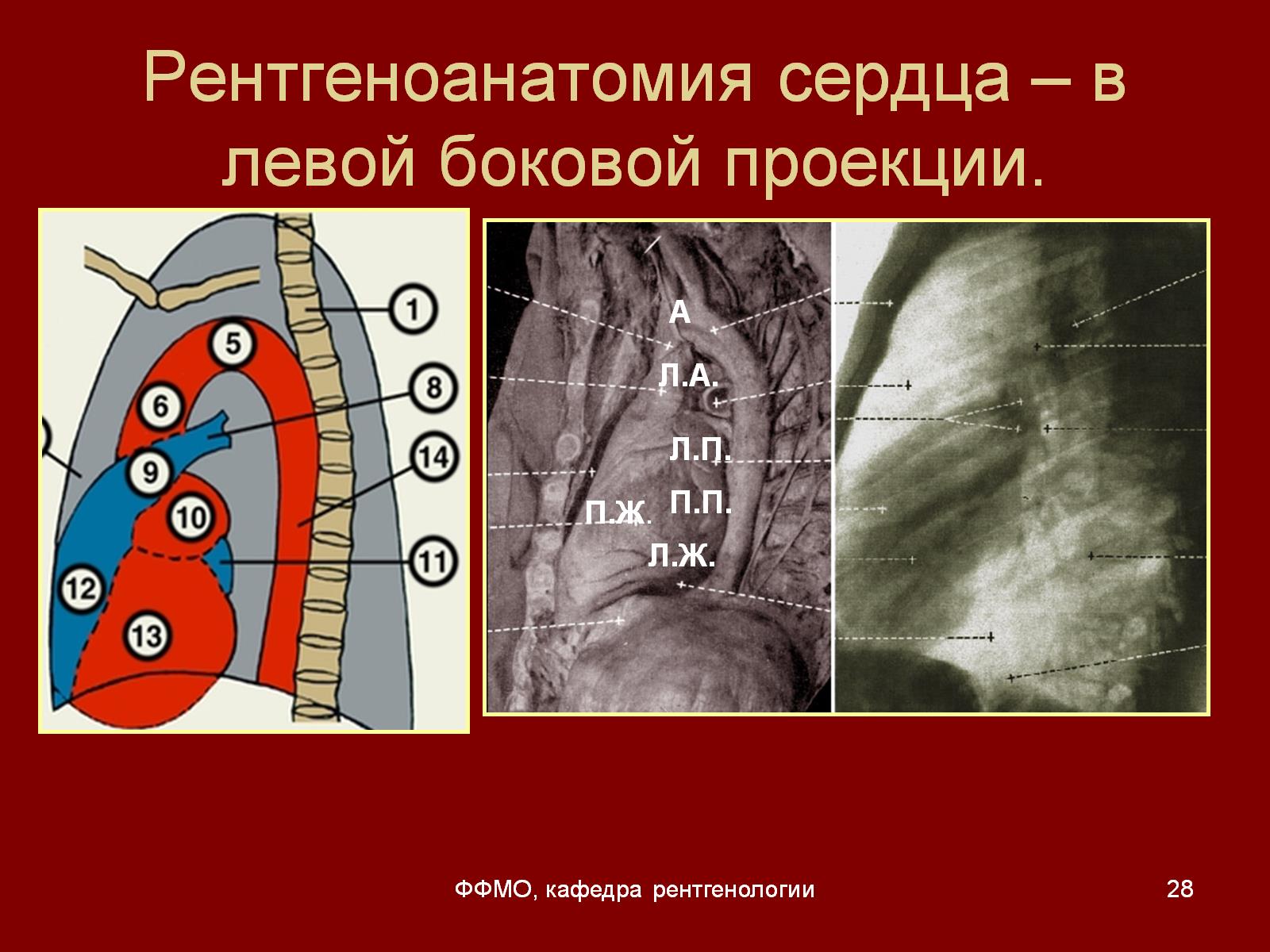 Рентгеноанатомия сердца – в левой боковой проекции.
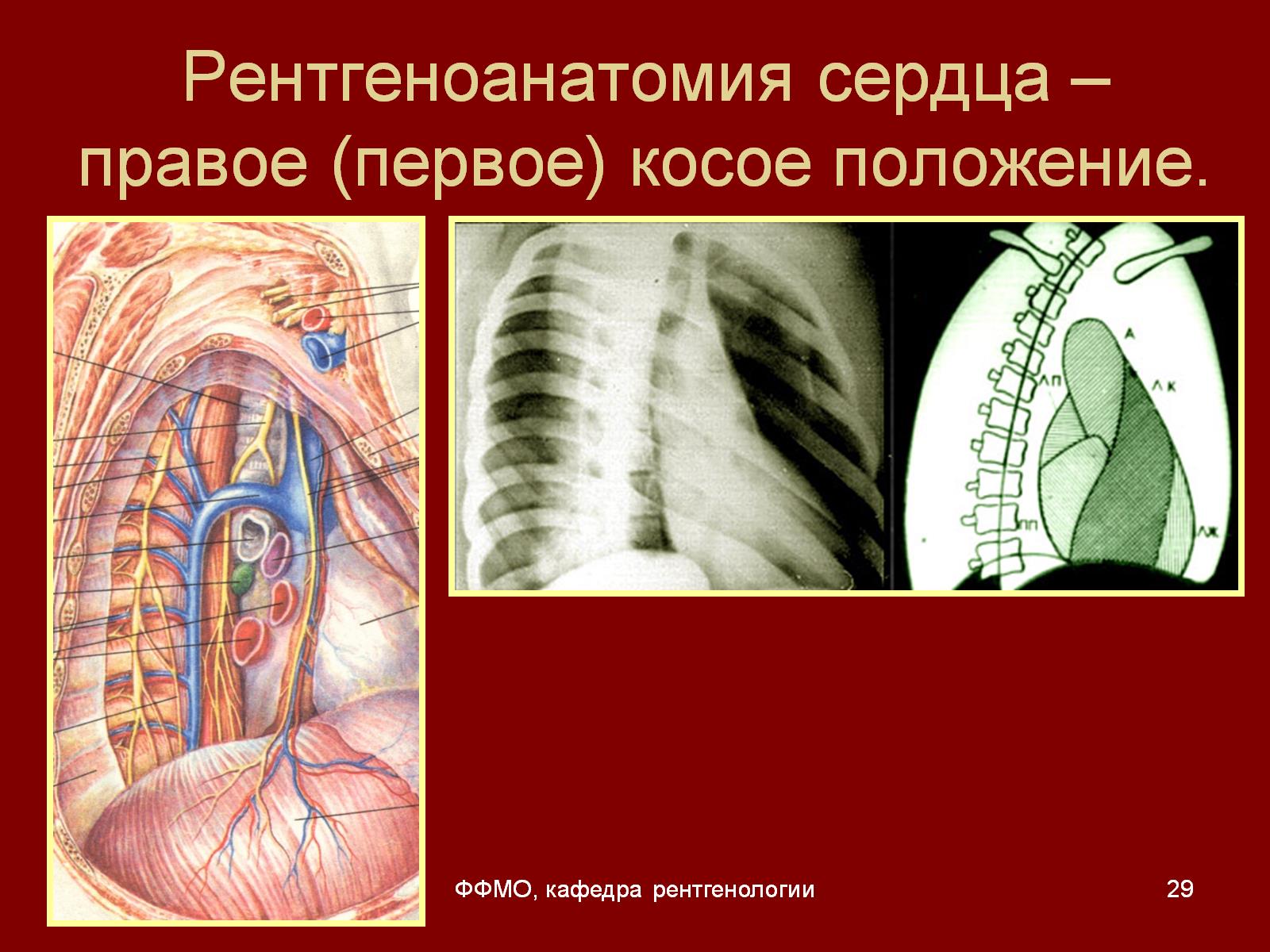 Рентгеноанатомия сердца –правое (первое) косое положение.
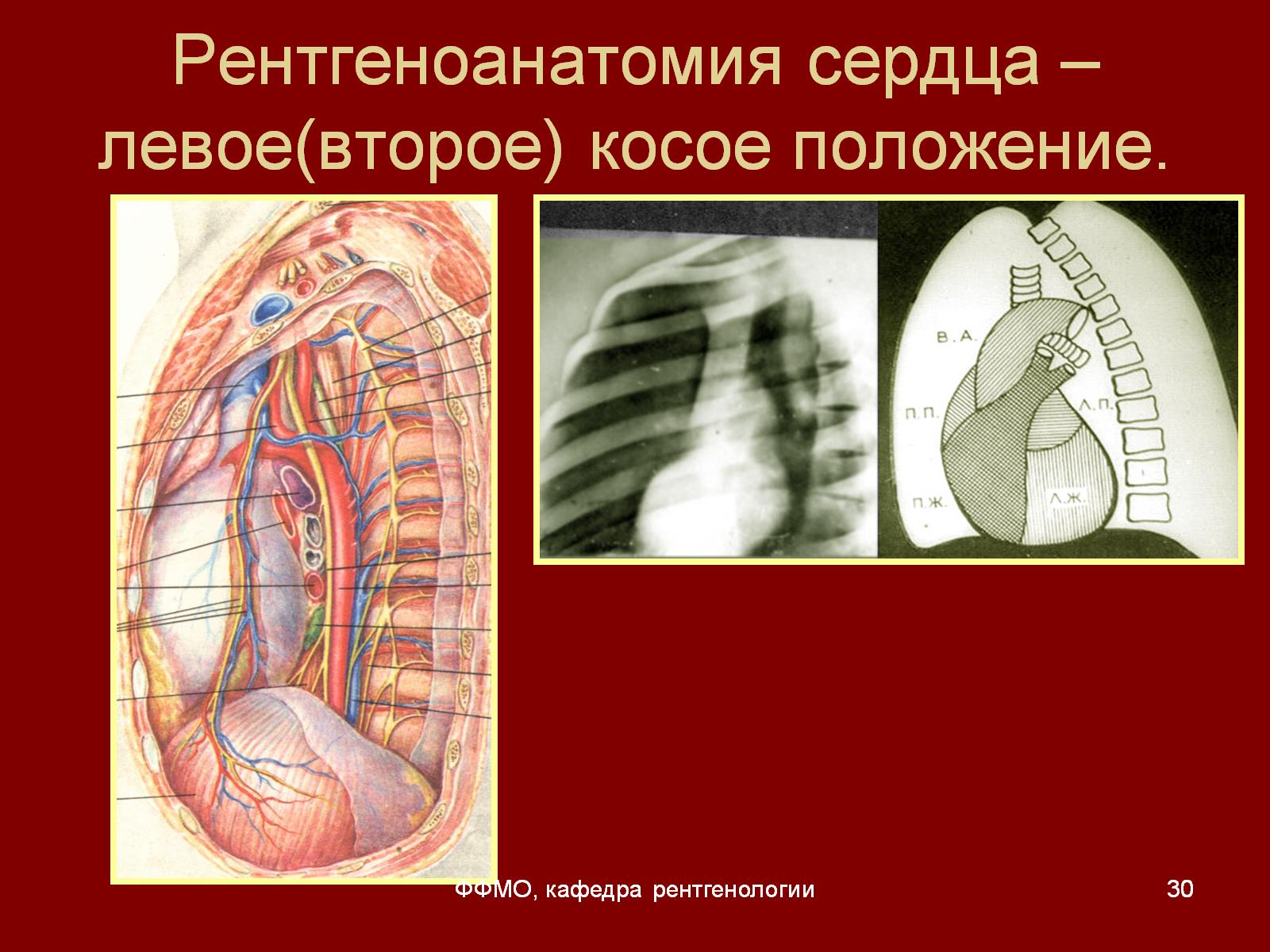 Рентгеноанатомия сердца –левое(второе) косое положение.
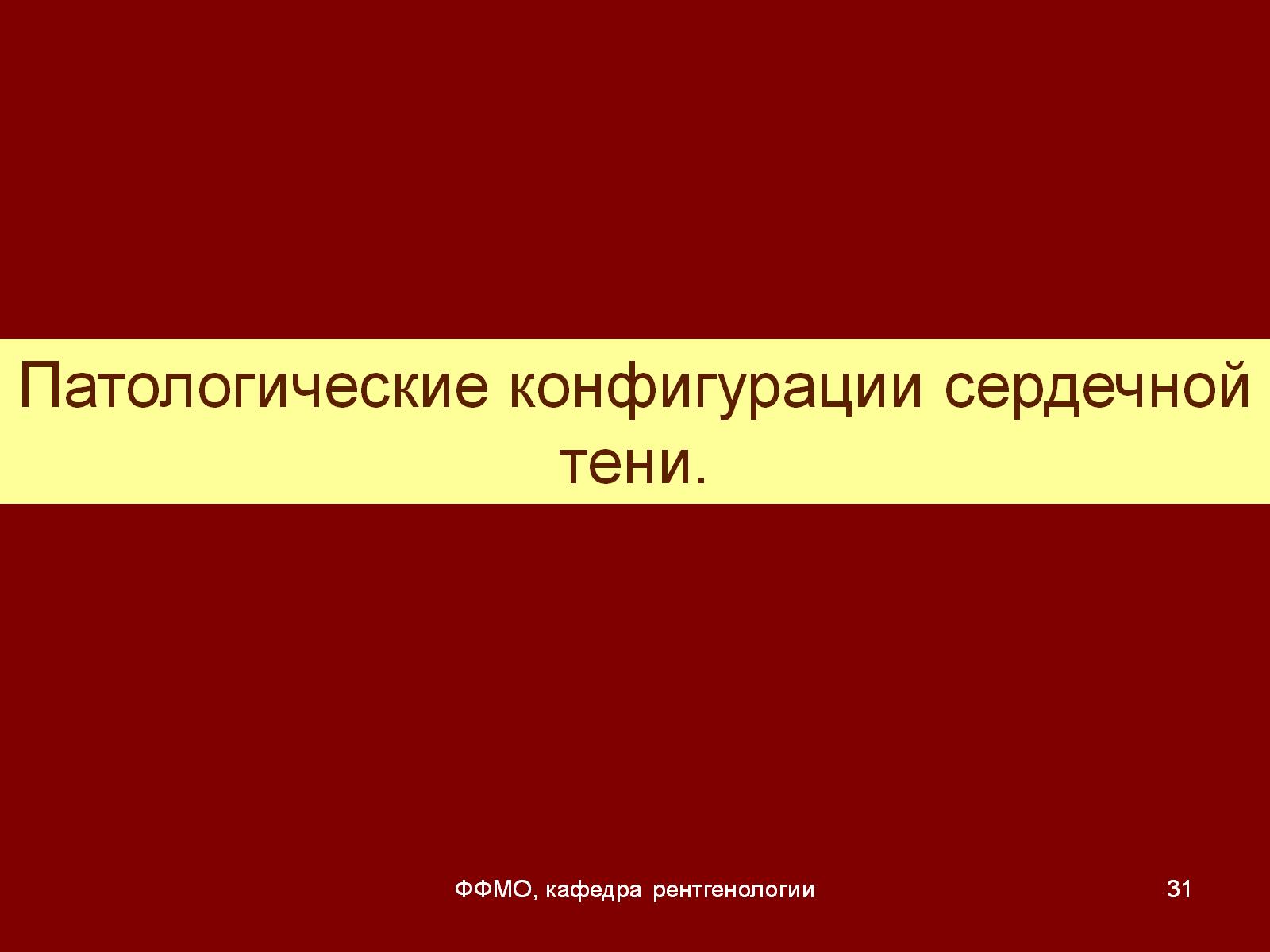 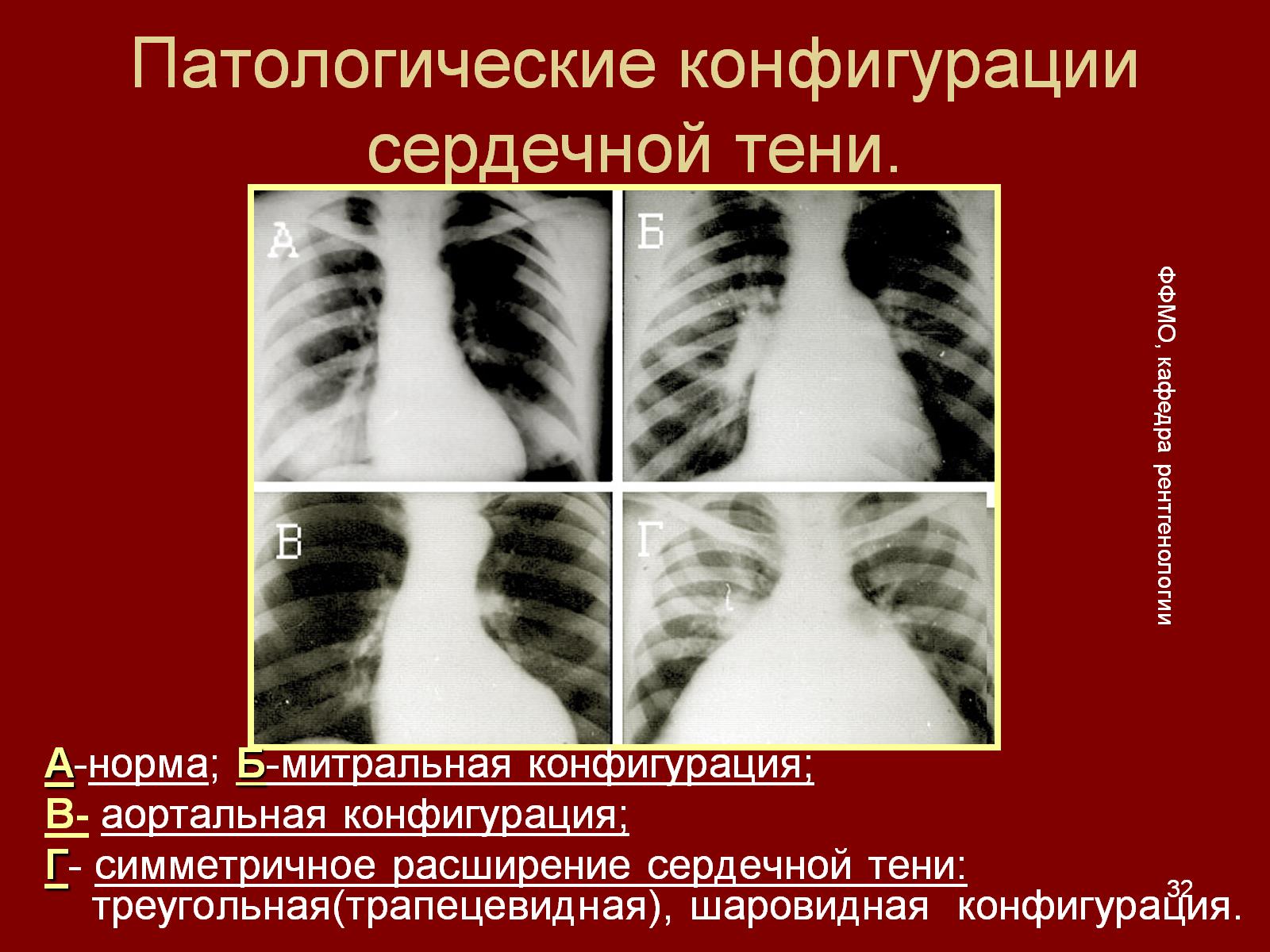 Патологические конфигурации сердечной тени.
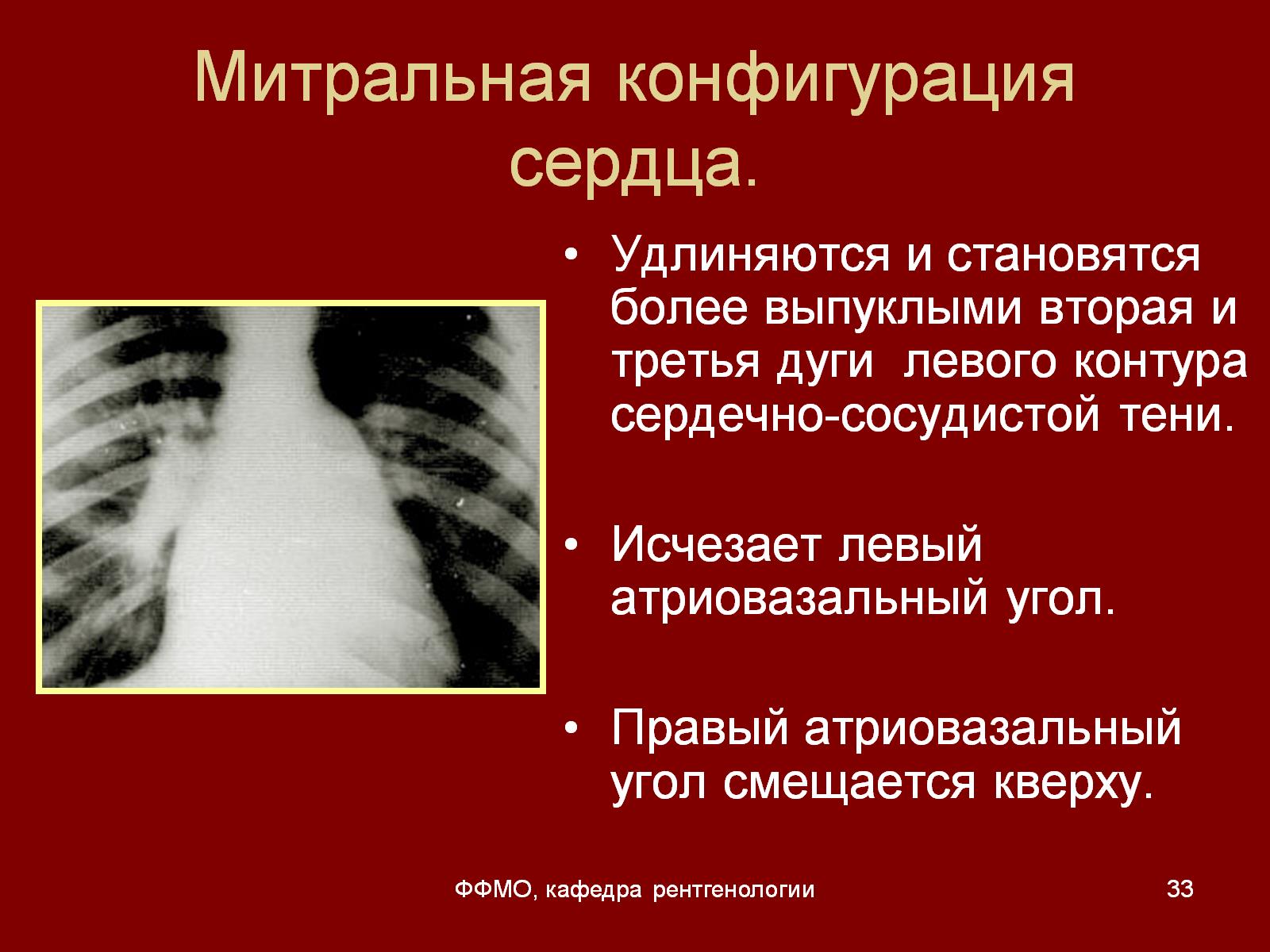 Митральная конфигурация сердца.
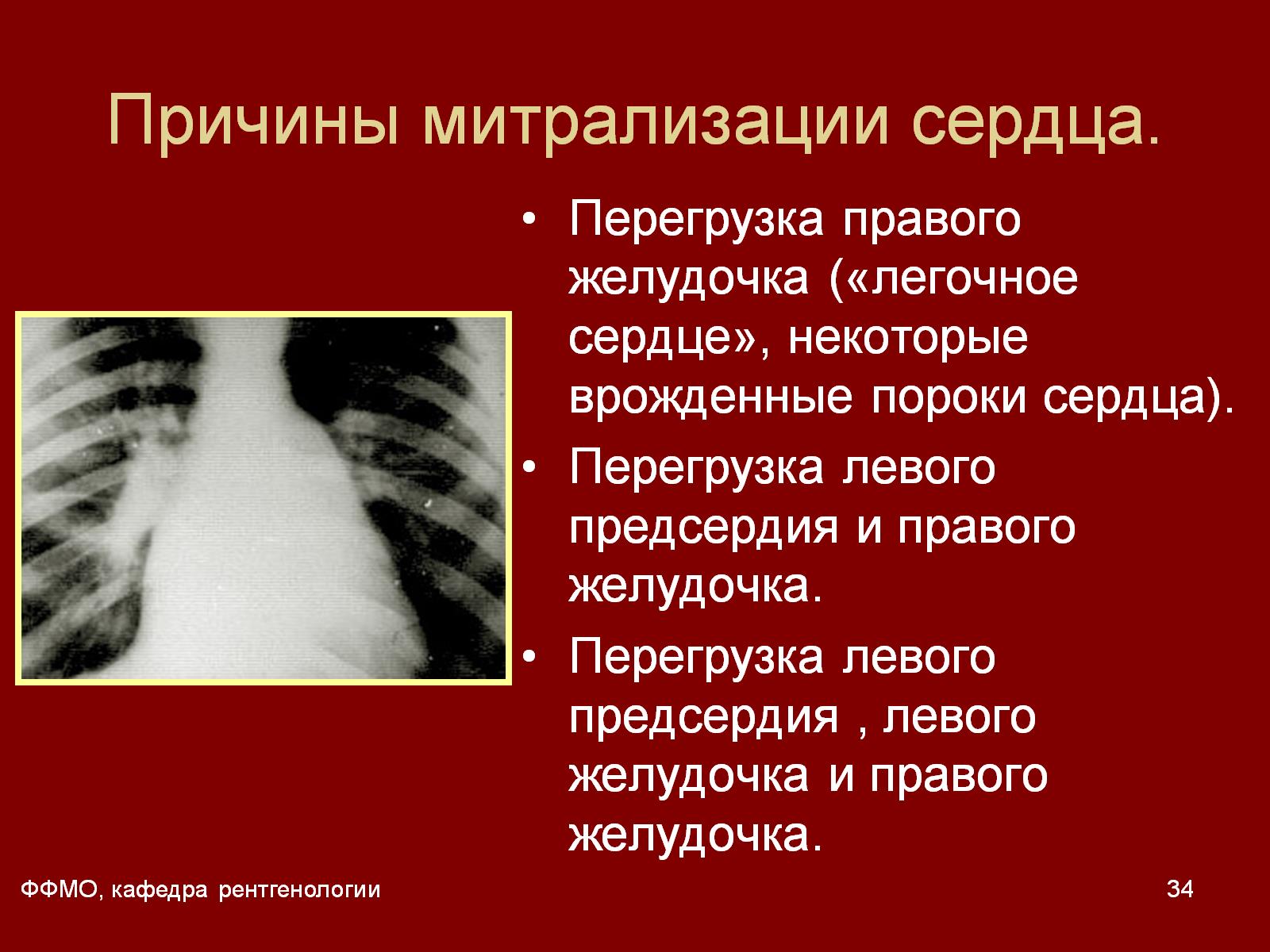 Причины митрализации сердца.
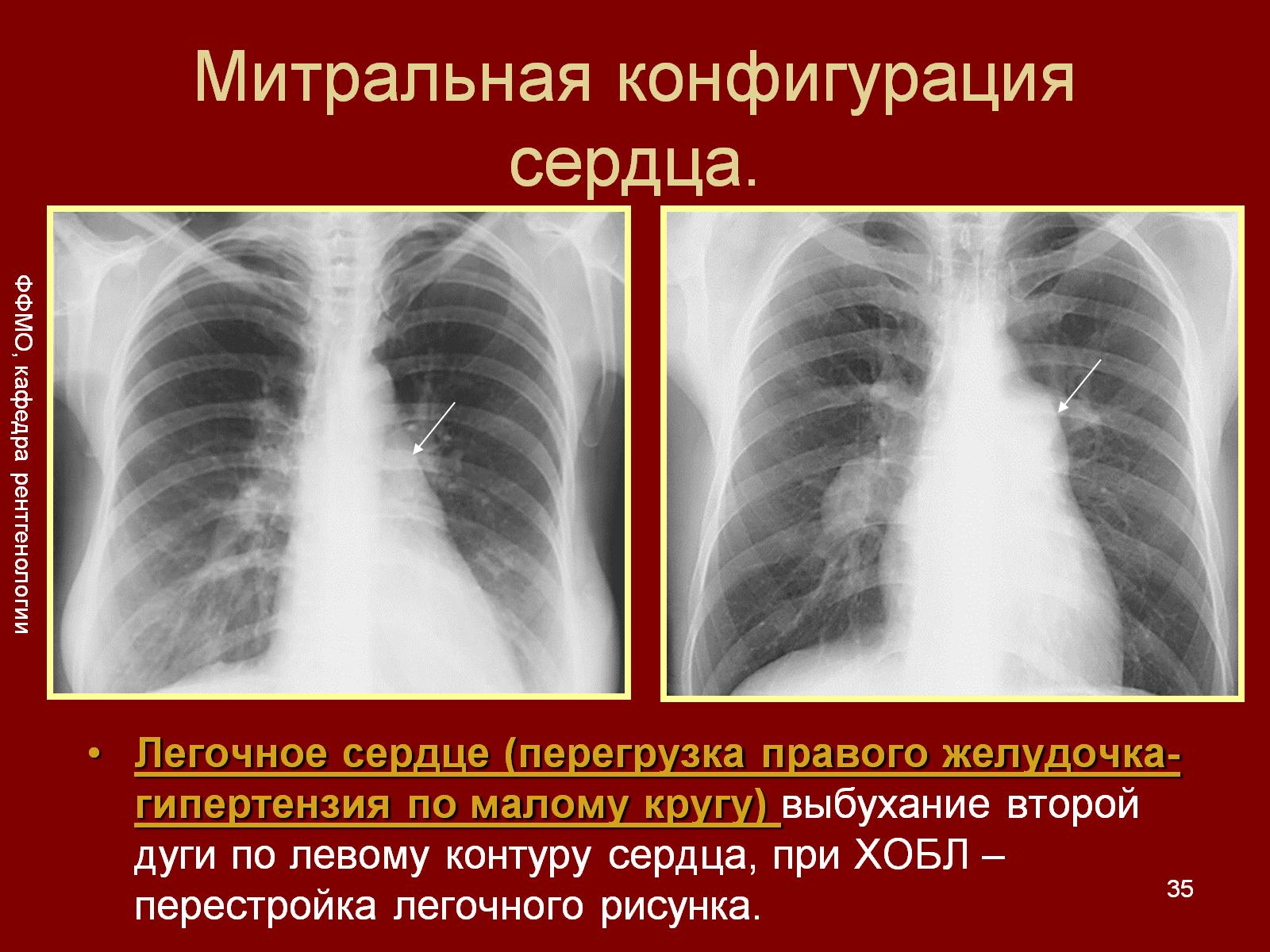 Митральная конфигурация сердца.
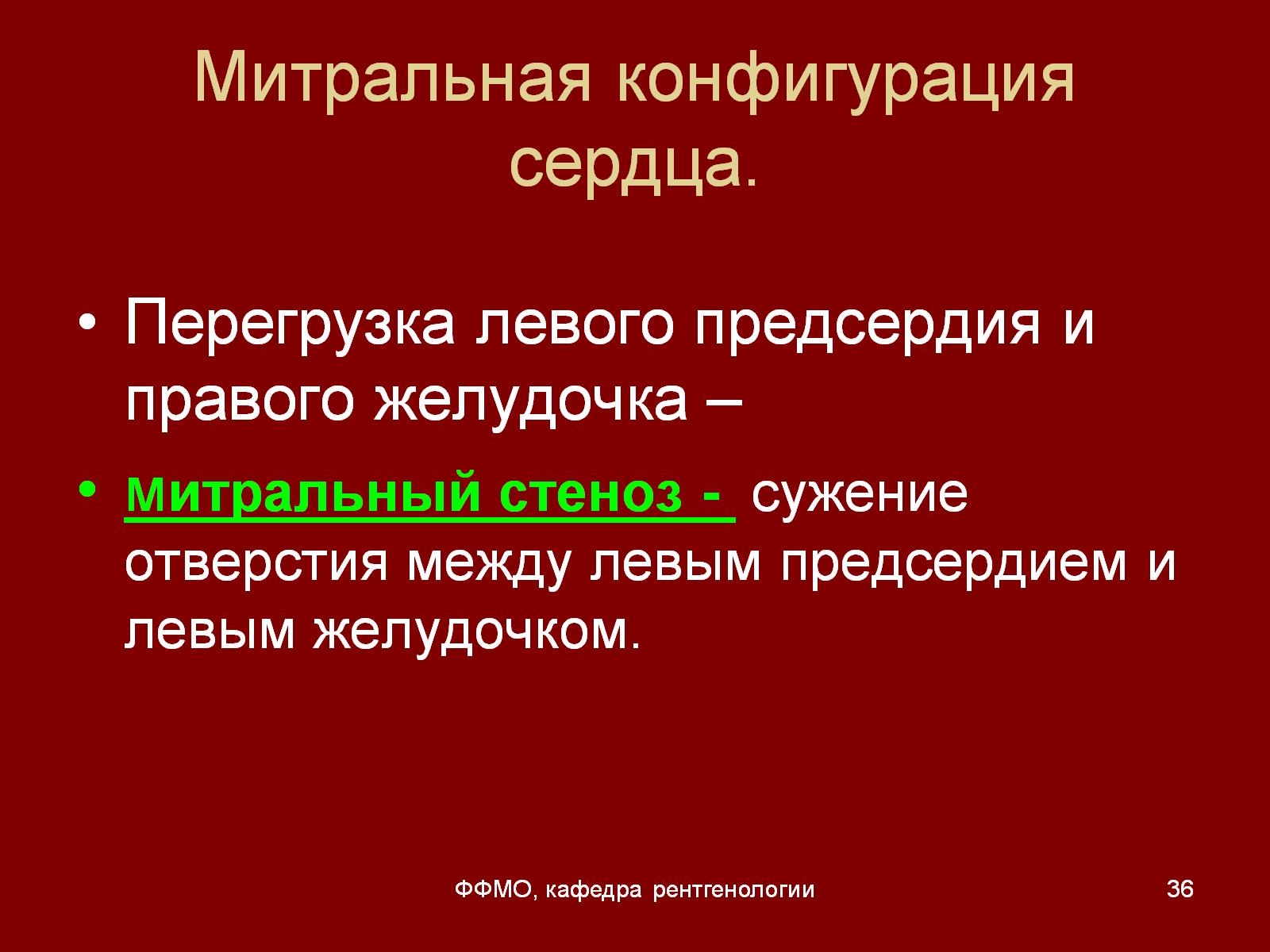 Митральная конфигурация сердца.
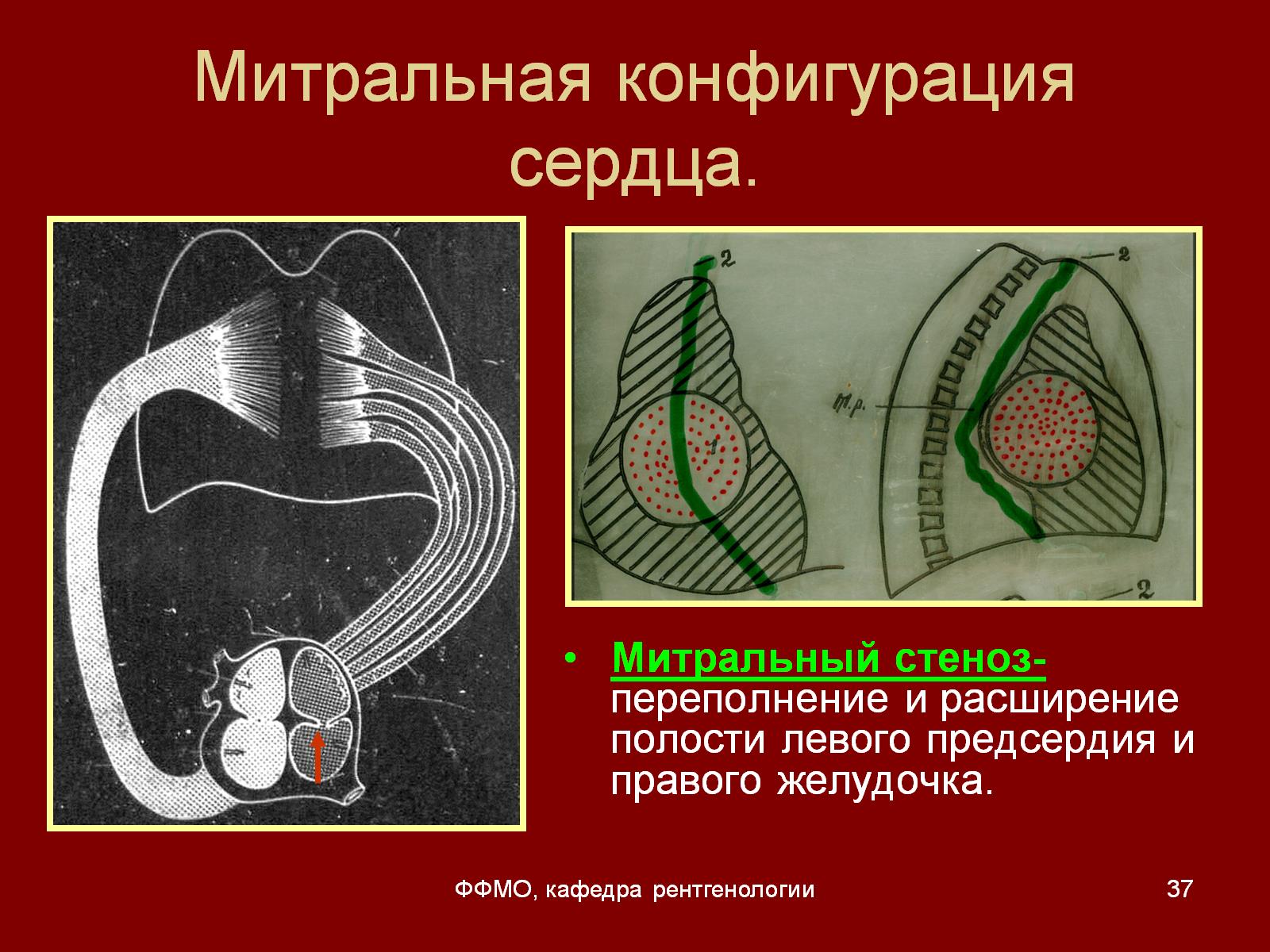 Митральная конфигурация сердца.
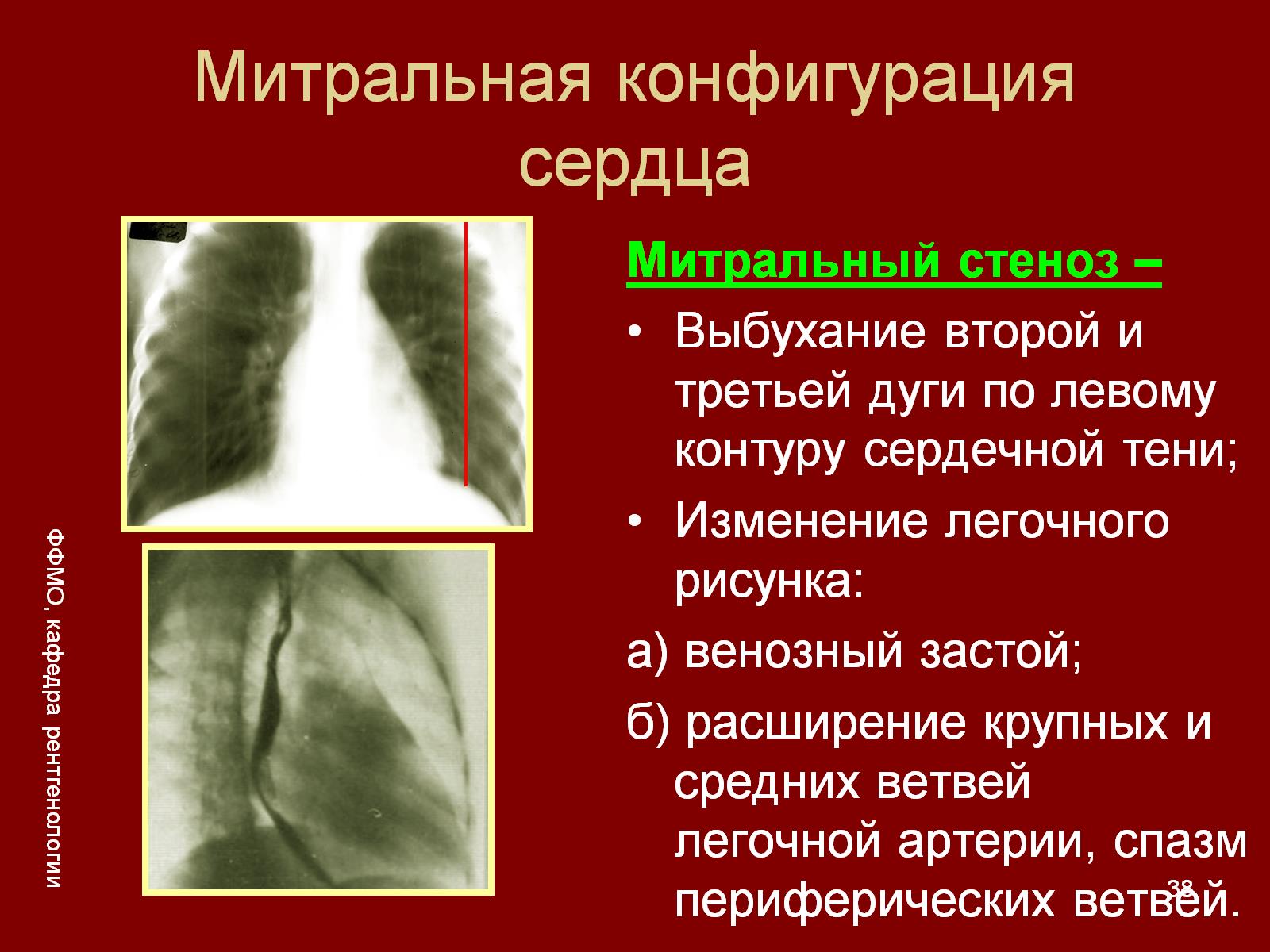 Митральная конфигурация сердца
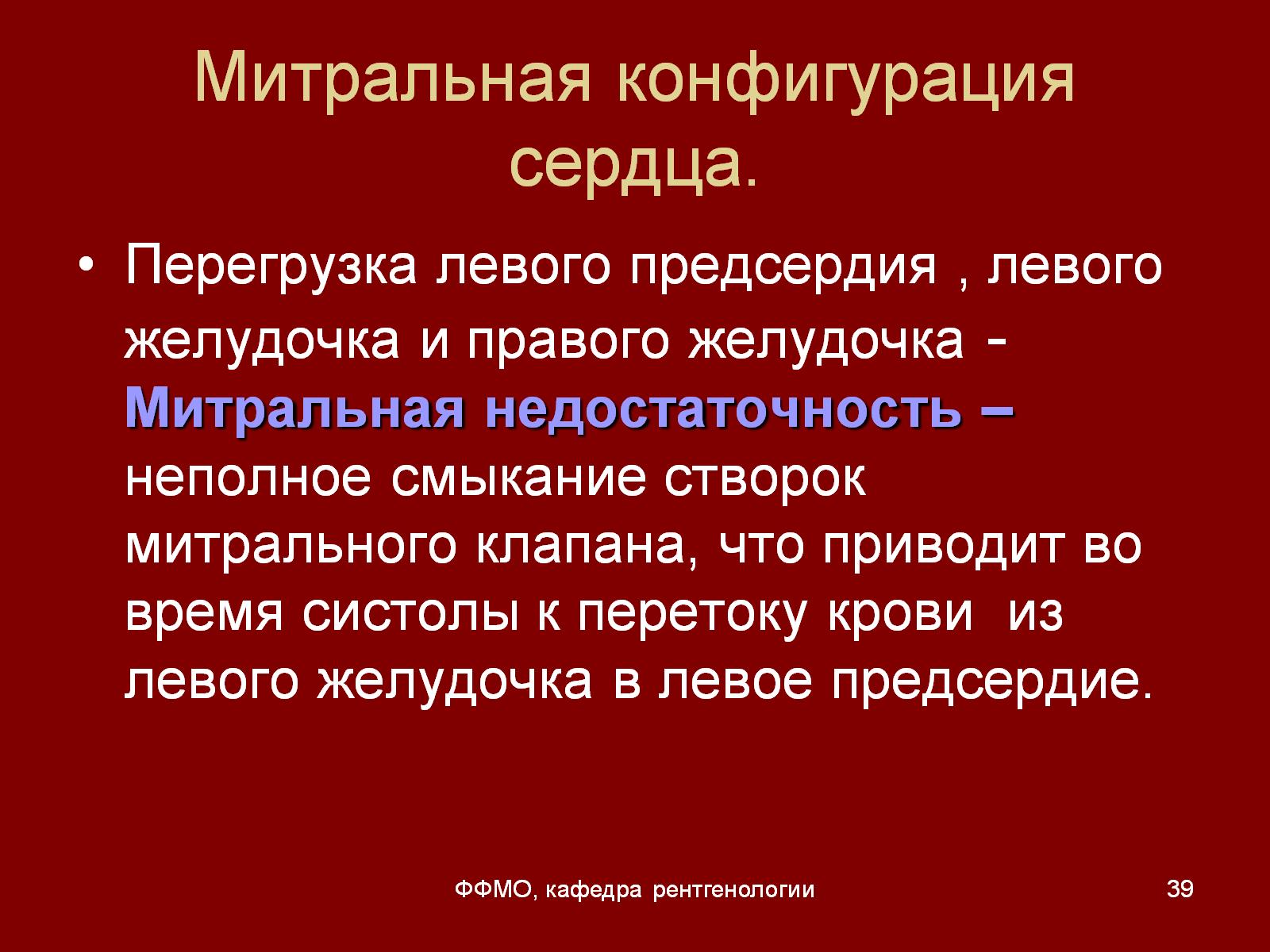 Митральная конфигурация сердца.
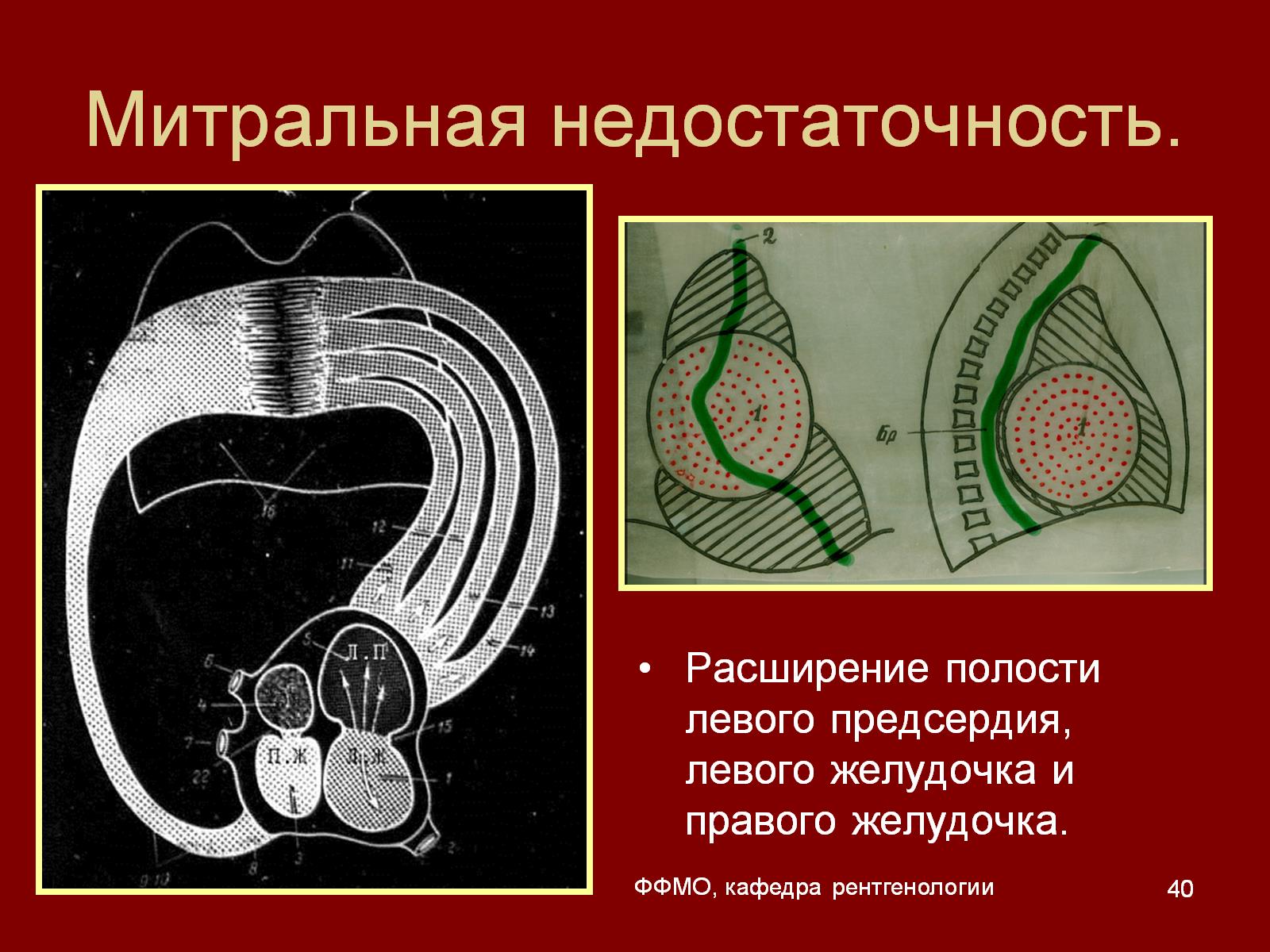 Митральная недостаточность.
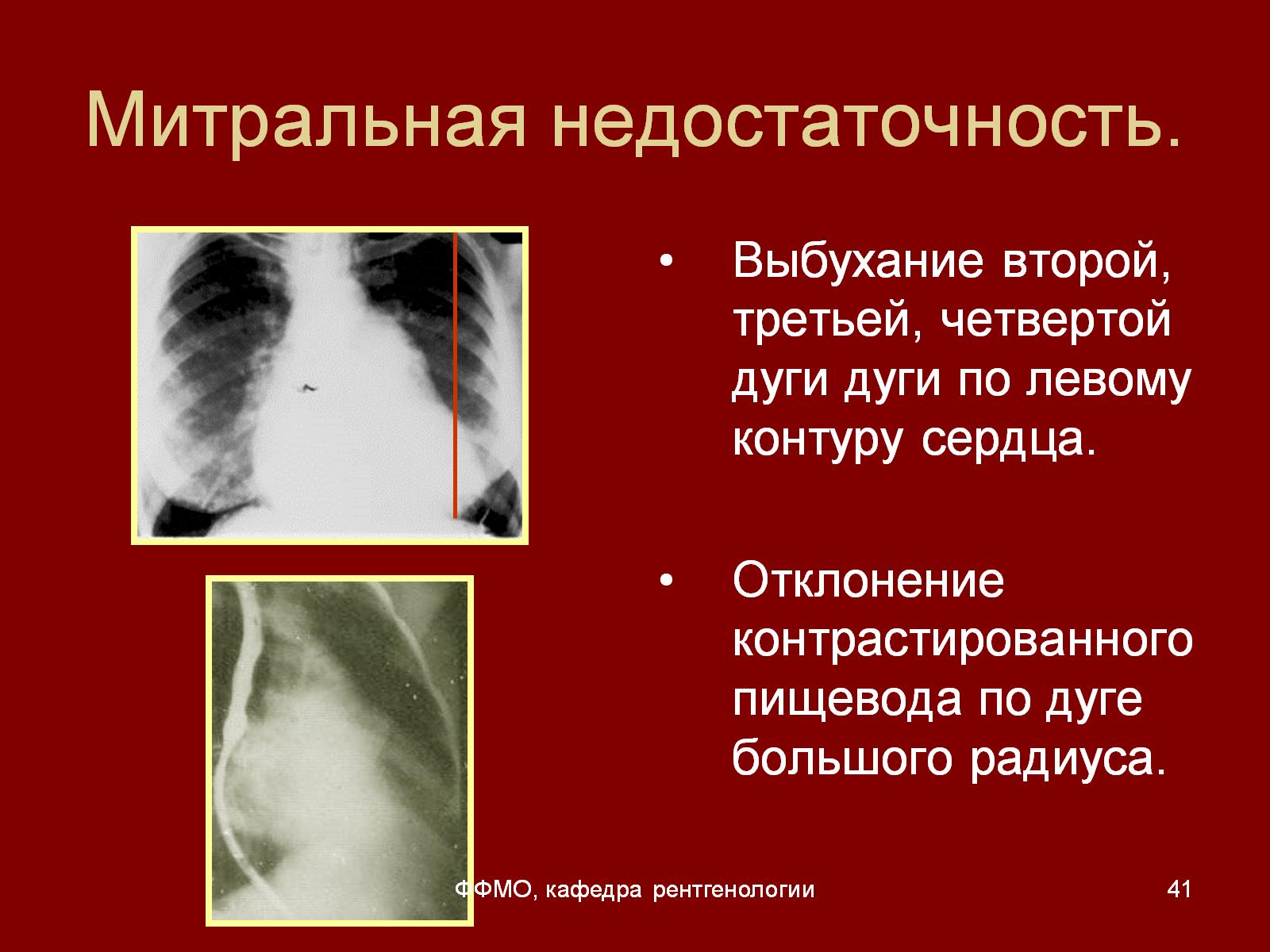 Митральная недостаточность.
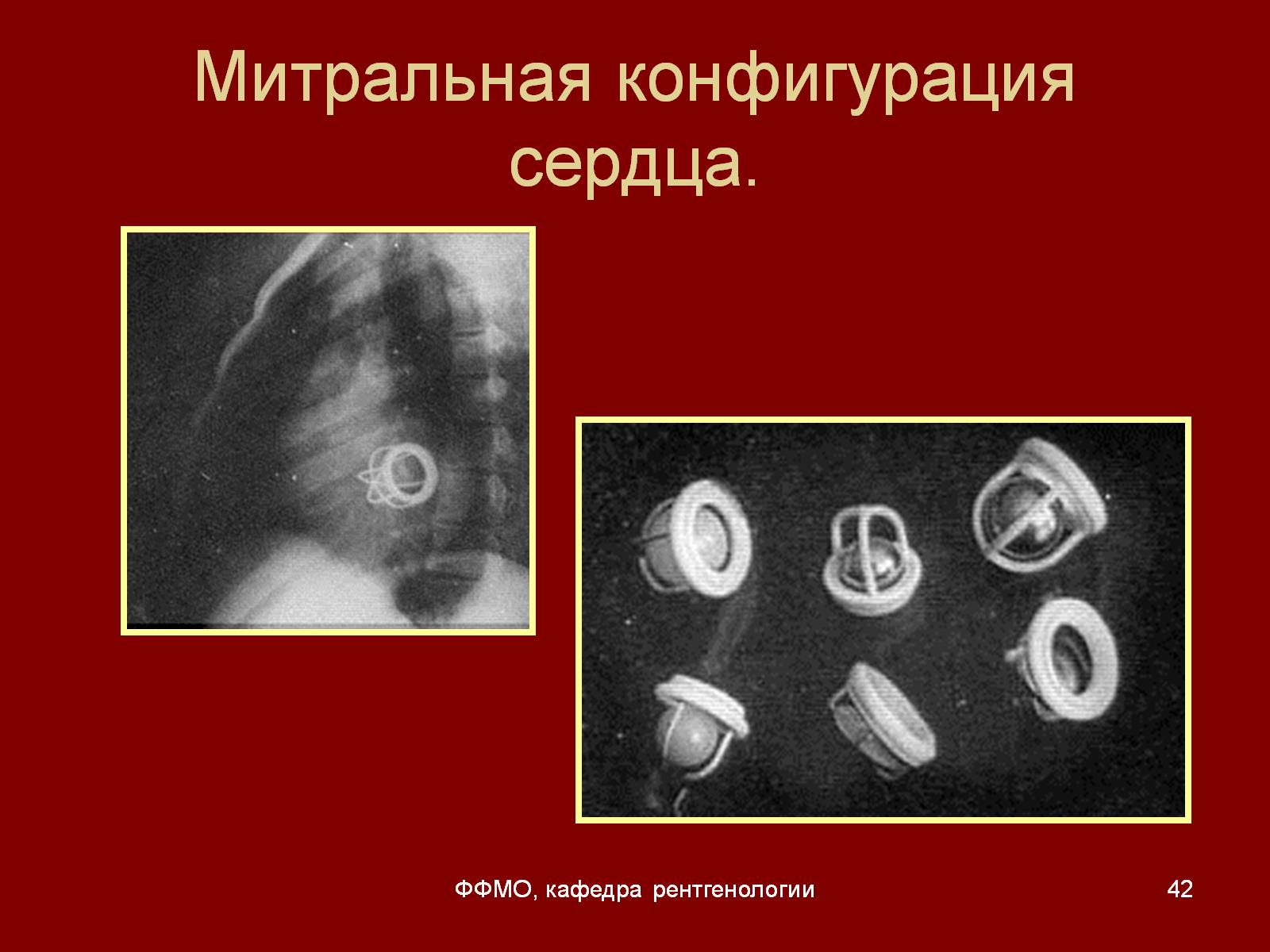 Митральная конфигурация сердца.
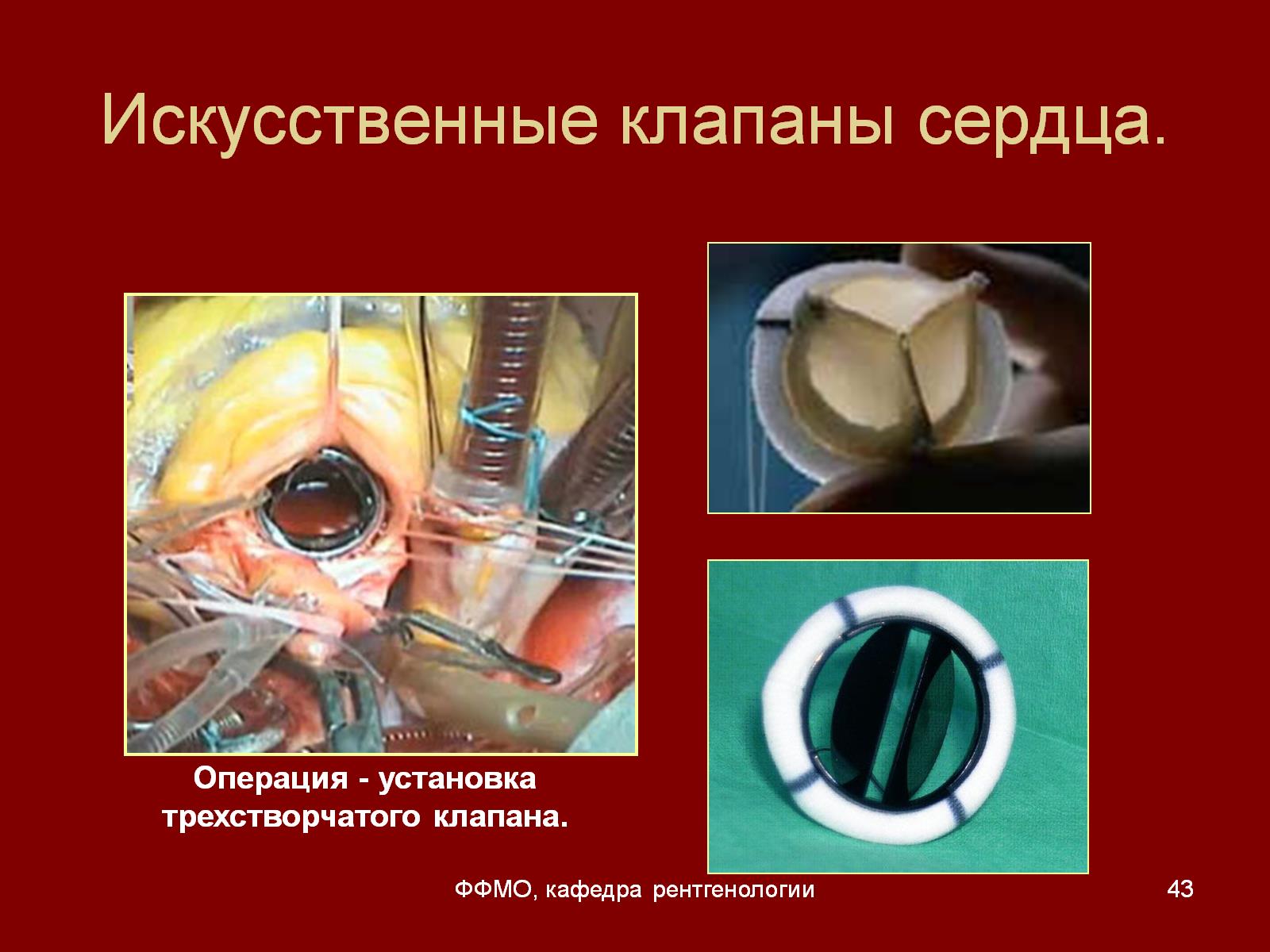 Искусственные клапаны сердца.
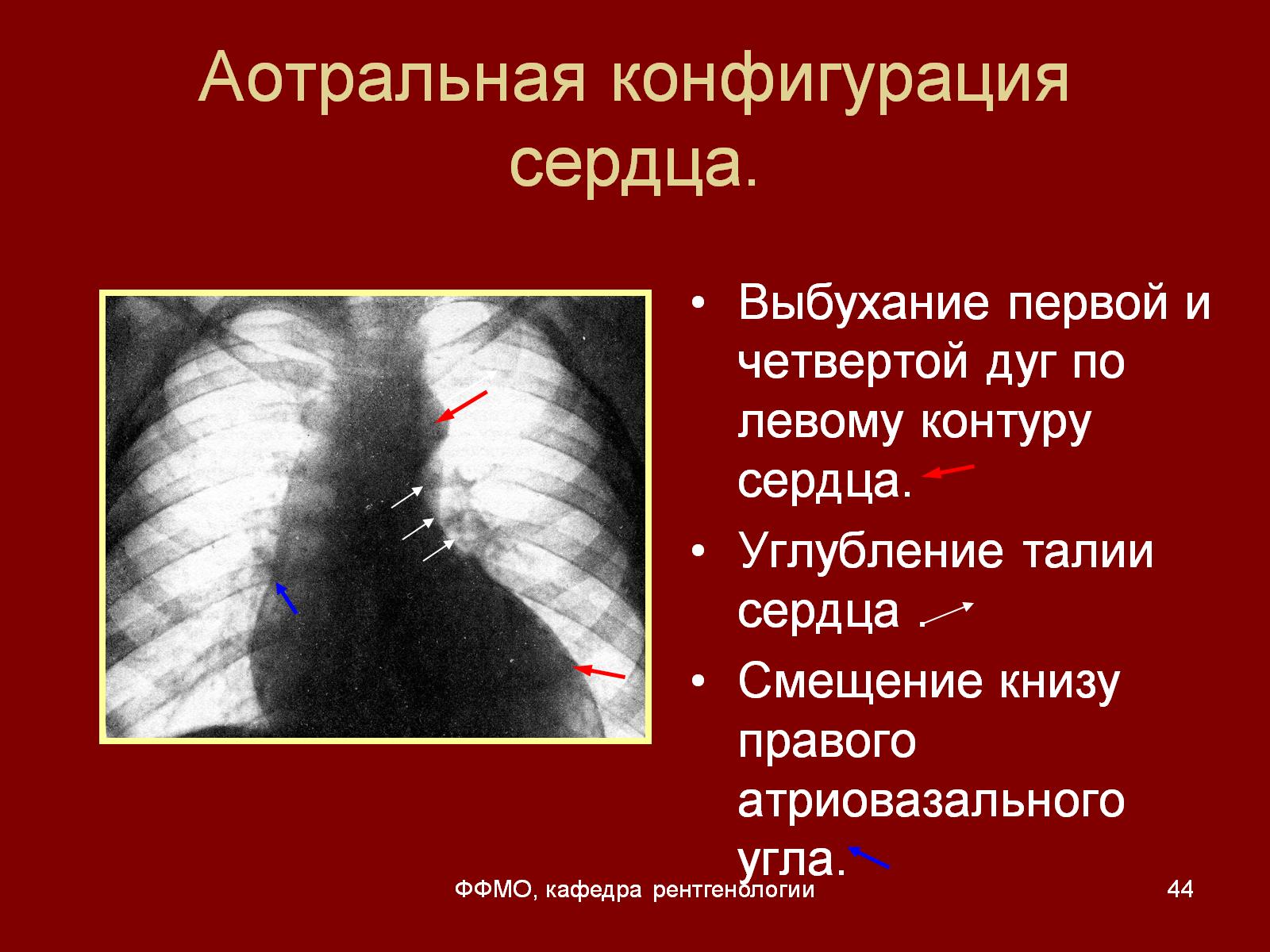 Аотральная конфигурация сердца.
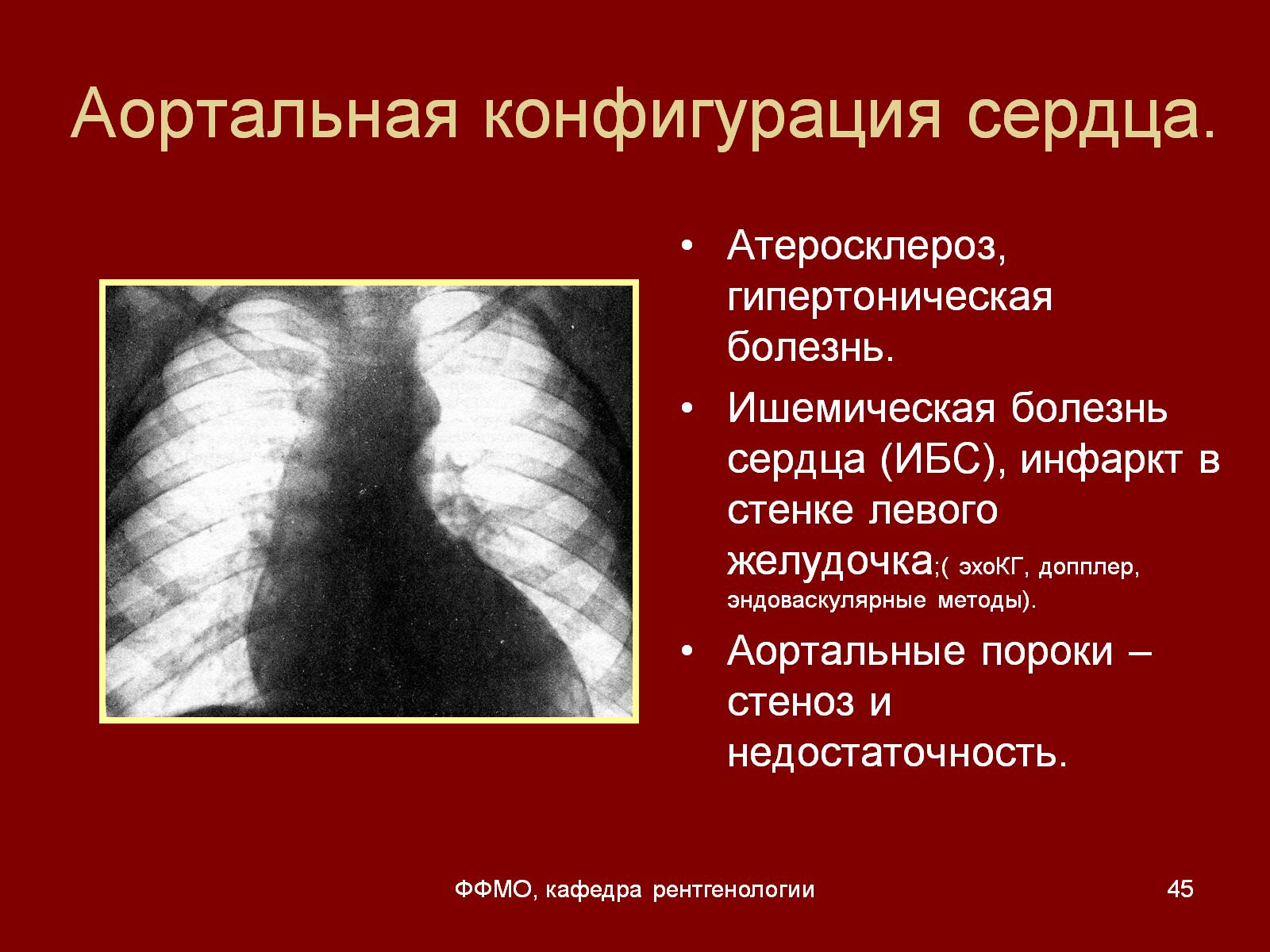 Аортальная конфигурация сердца.
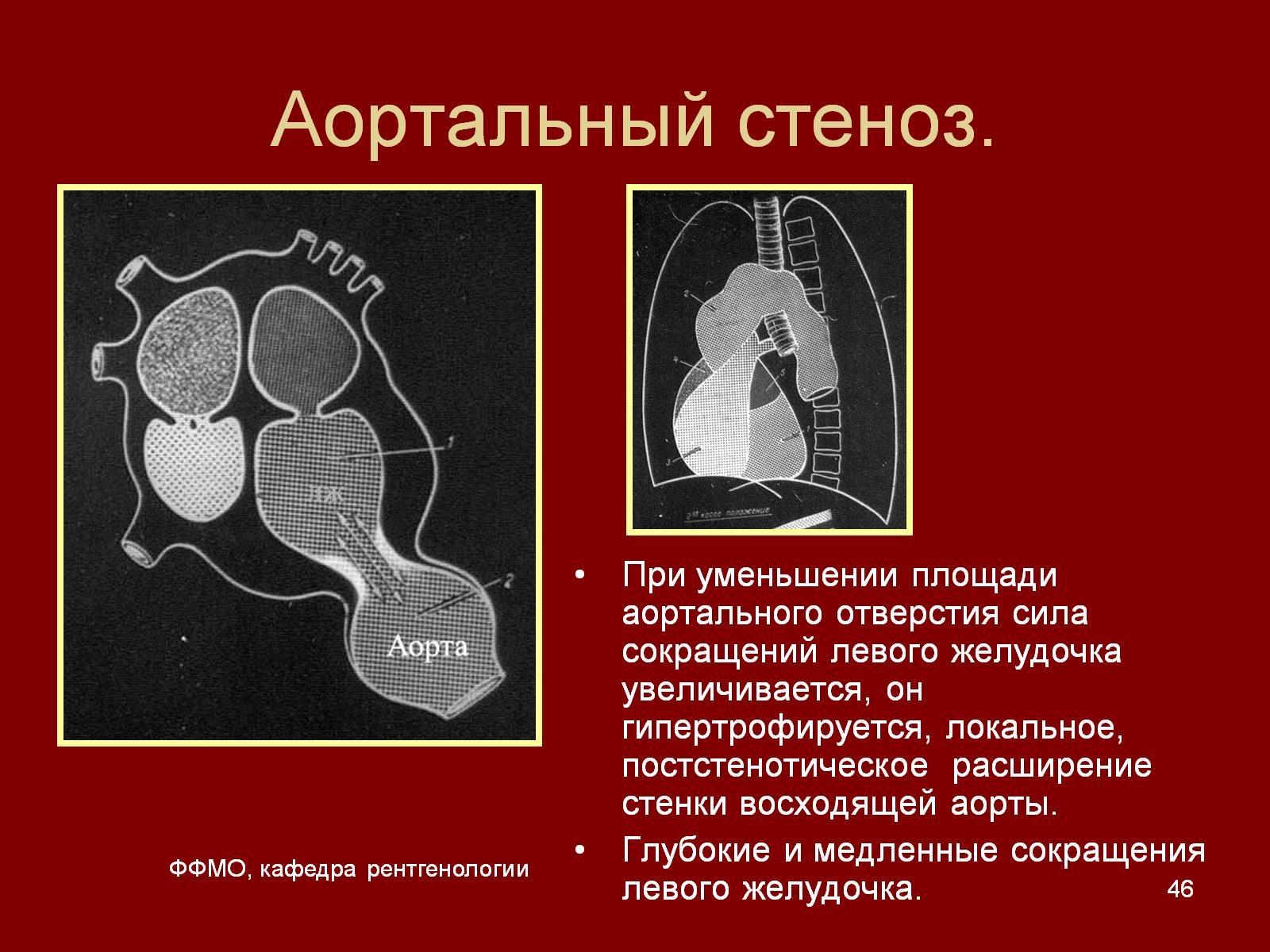 Аортальный стеноз.
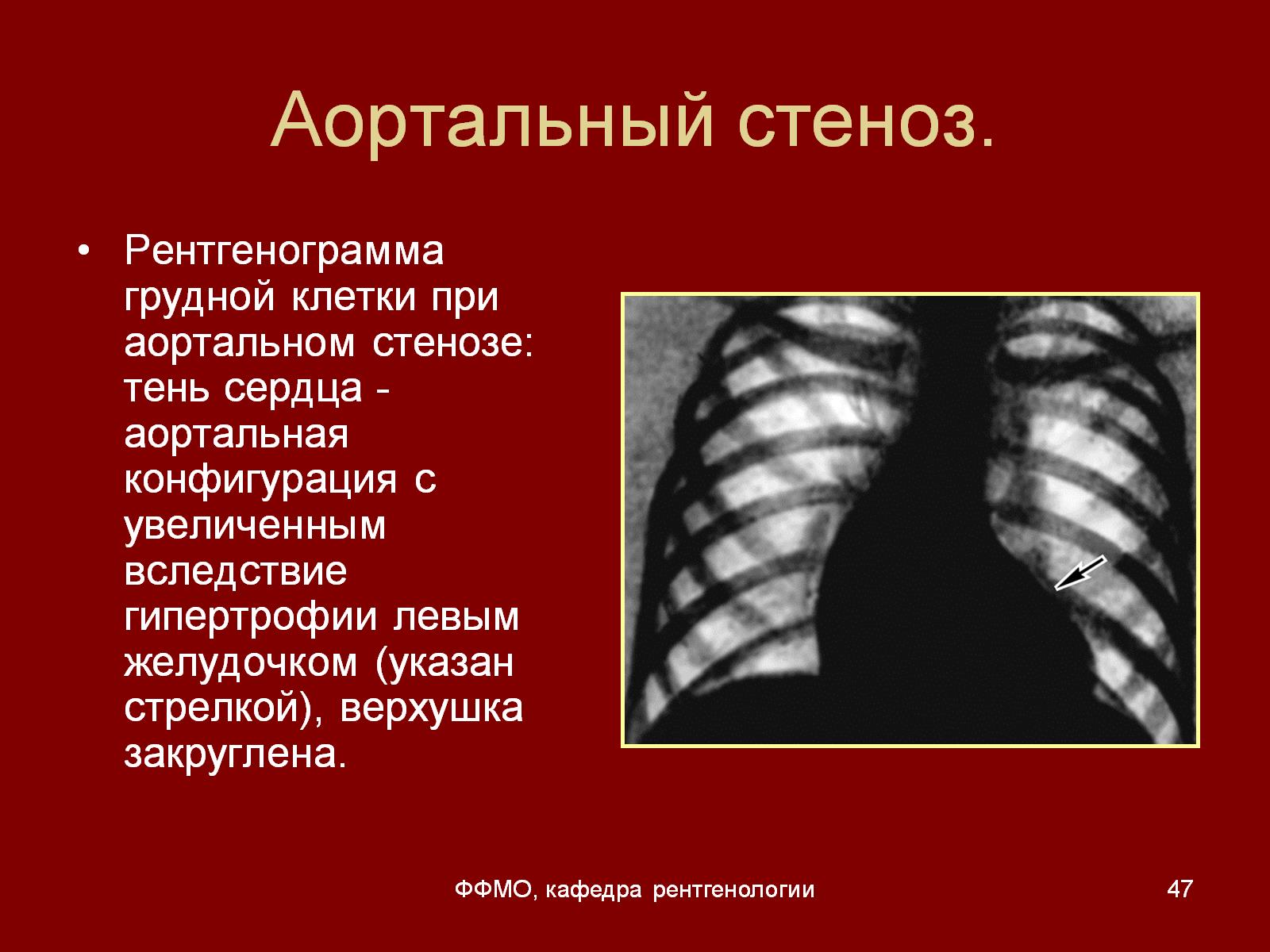 Аортальный стеноз.
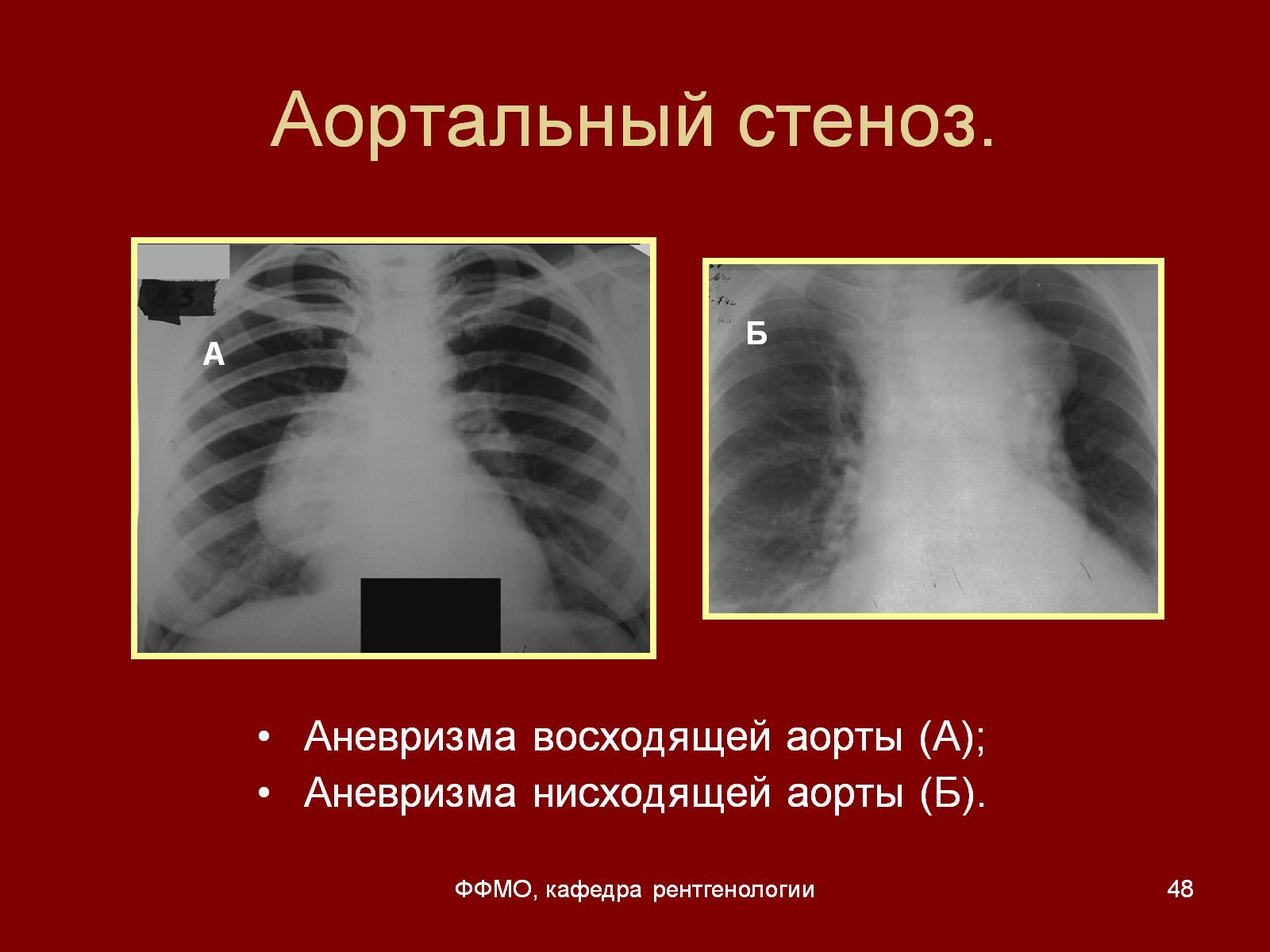 Аортальный стеноз.
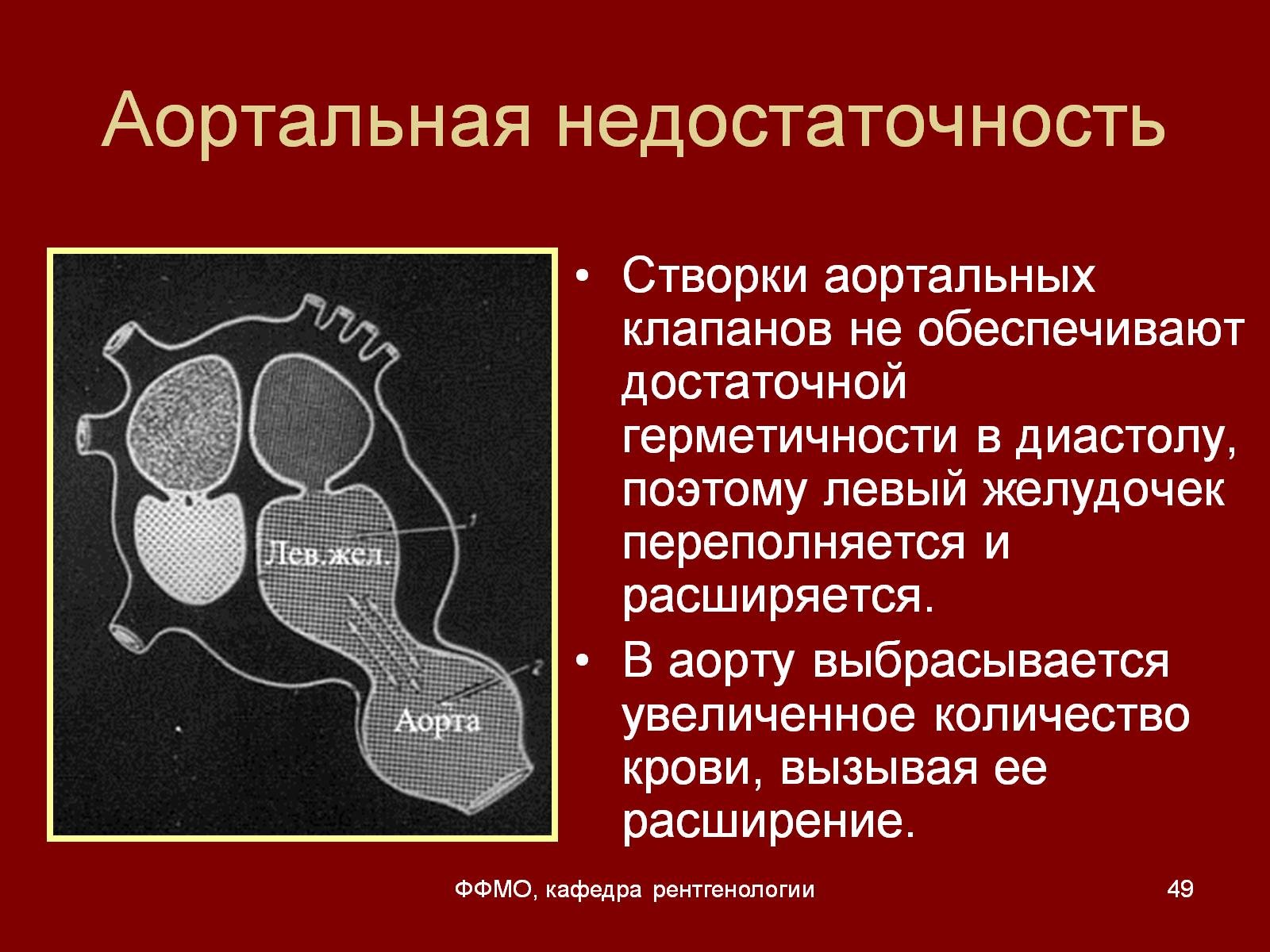 Аортальная недостаточность
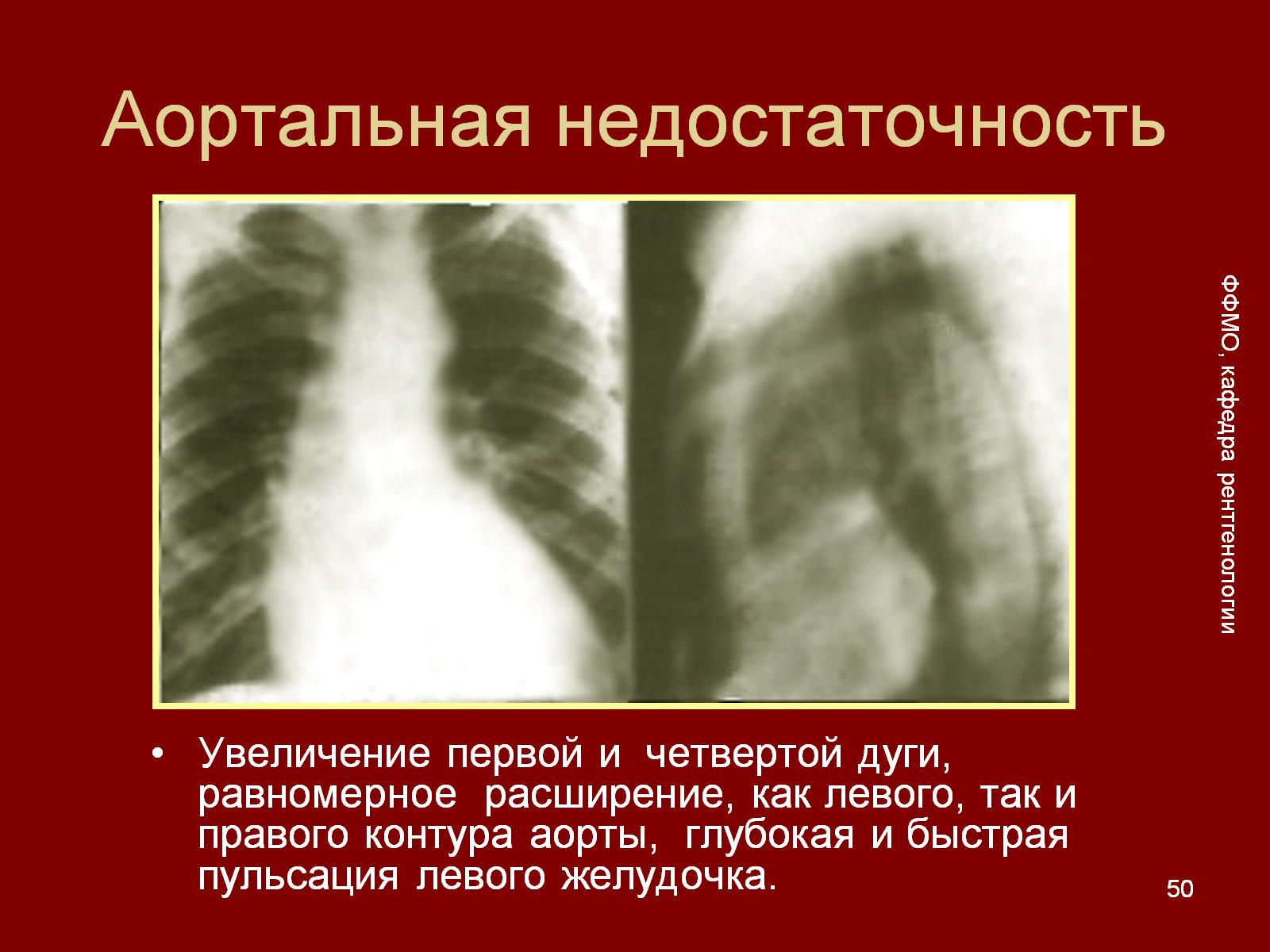 Аортальная недостаточность
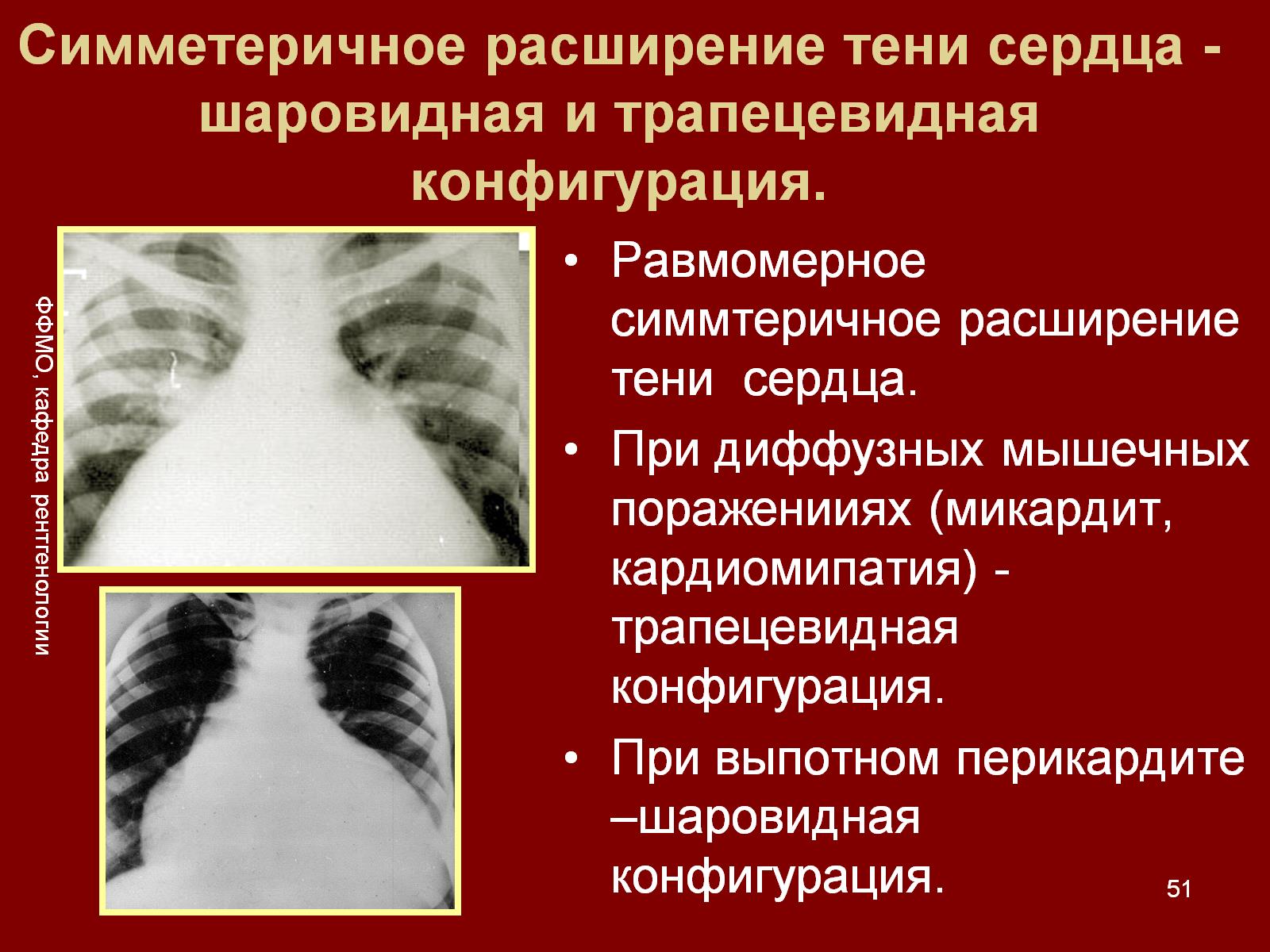 Симметеричное расширение тени сердца - шаровидная и трапецевидная конфигурация.
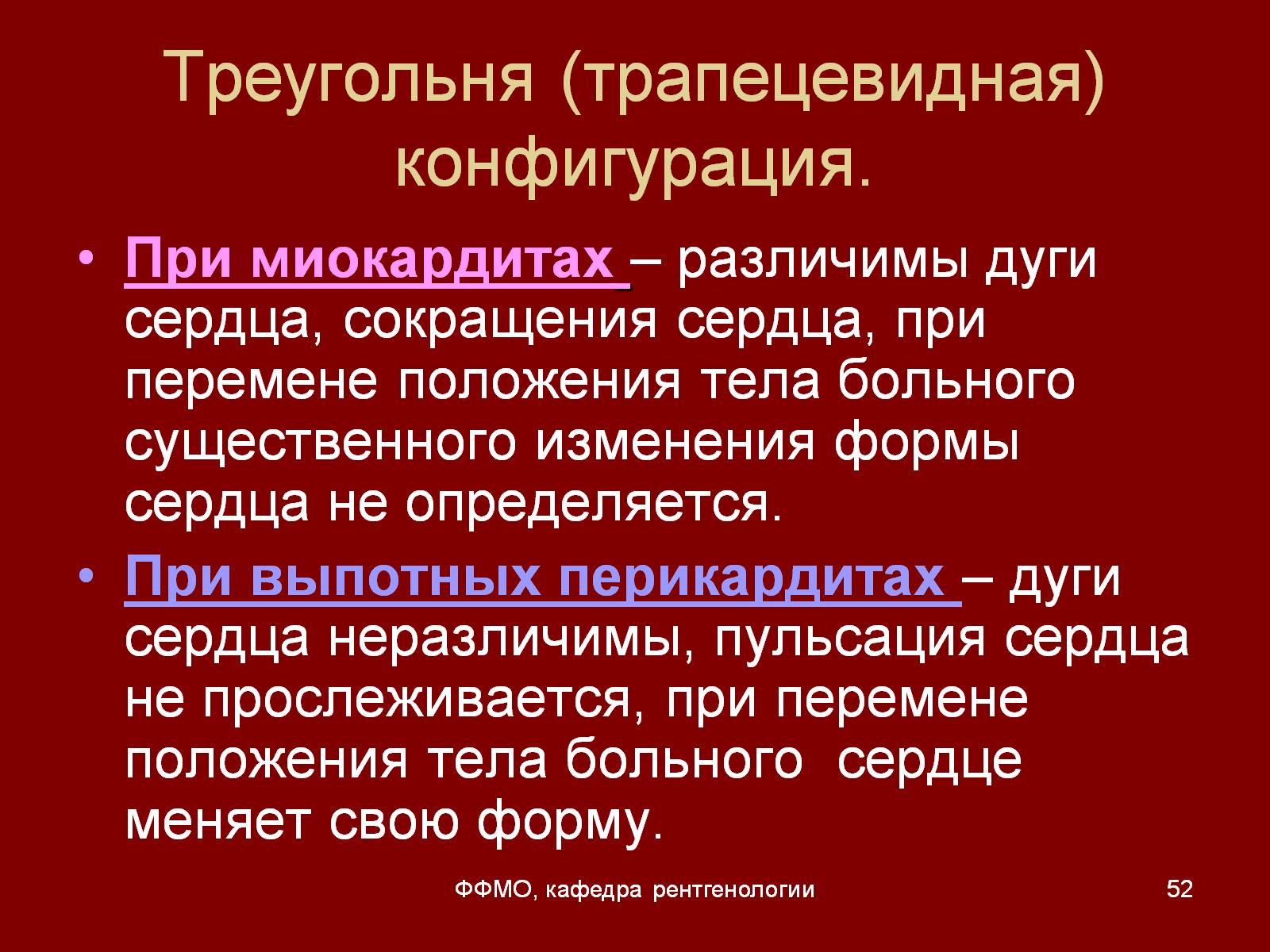 Треугольня (трапецевидная) конфигурация.
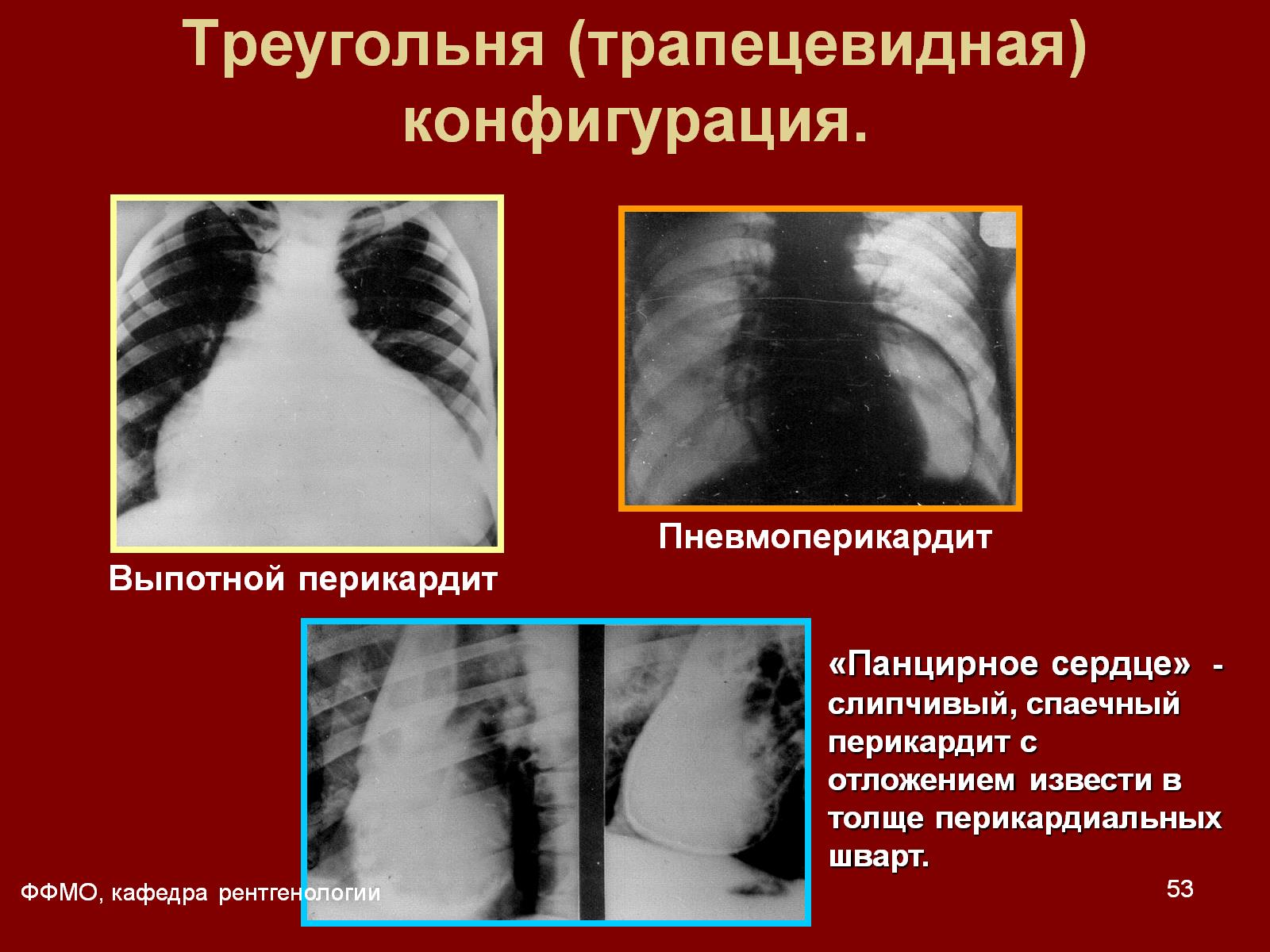 Треугольня (трапецевидная) конфигурация.
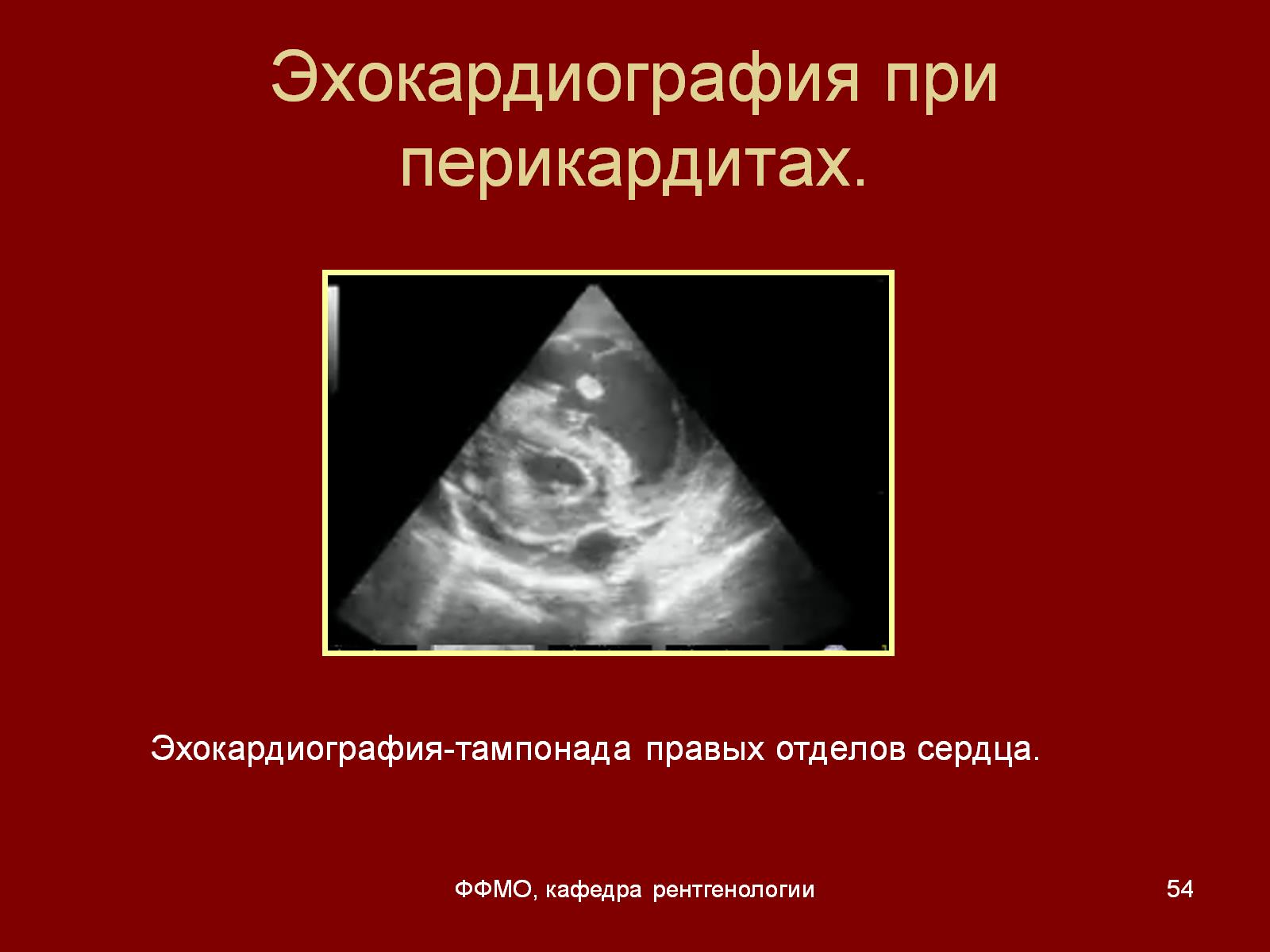 Эхокардиография при перикардитах.
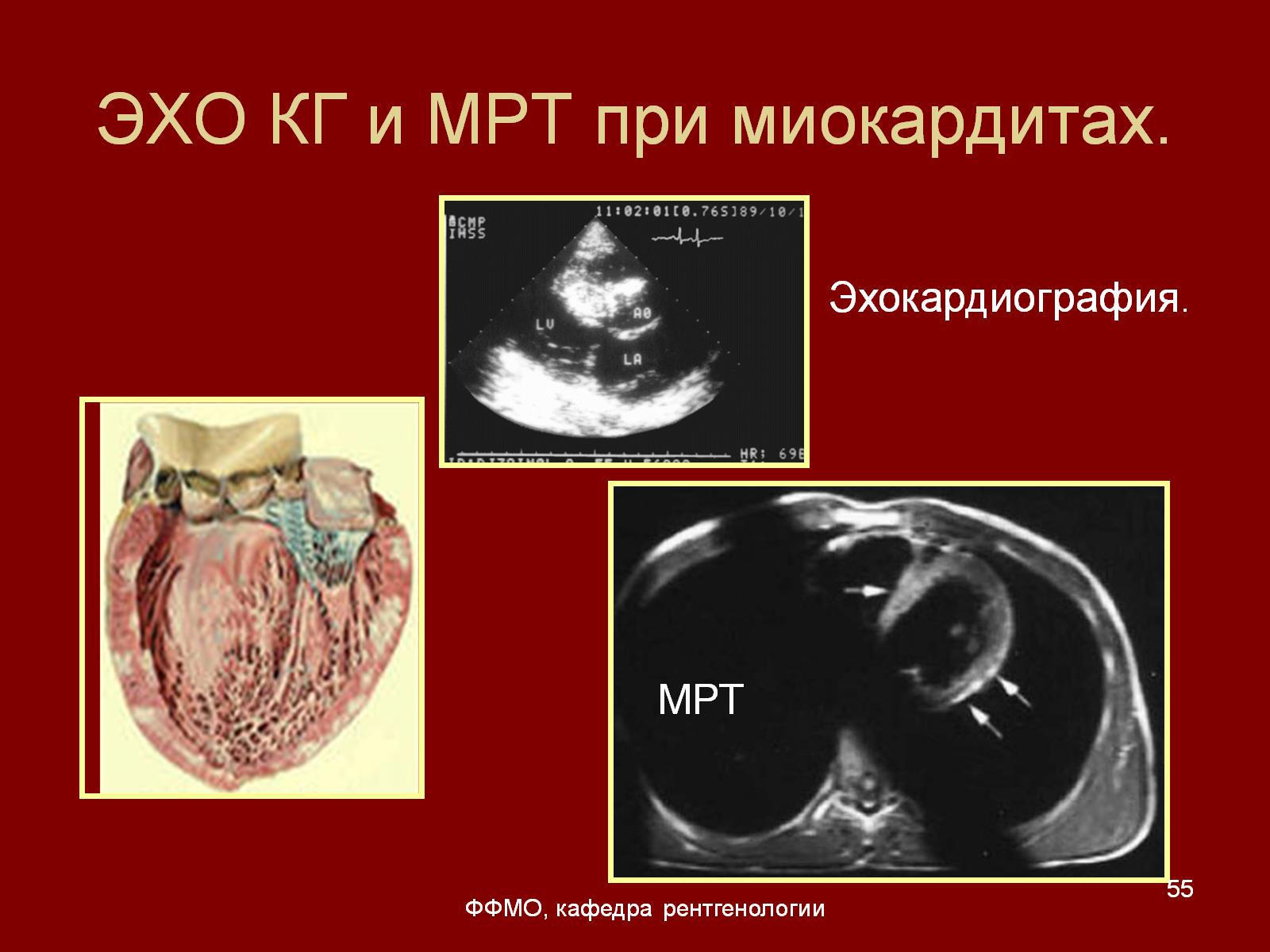 ЭХО КГ и МРТ при миокардитах.
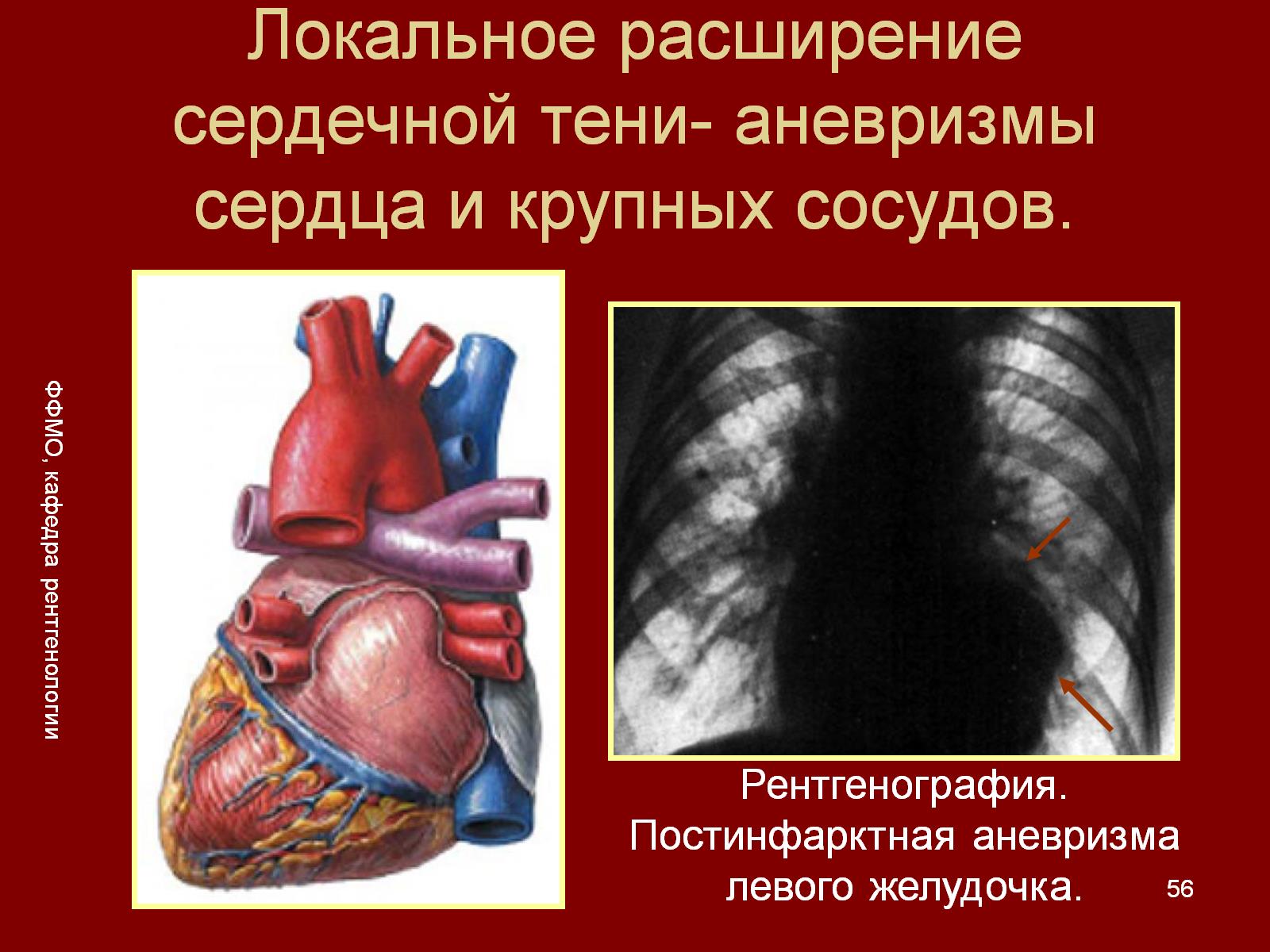 Локальное расширение сердечной тени- аневризмы сердца и крупных сосудов.
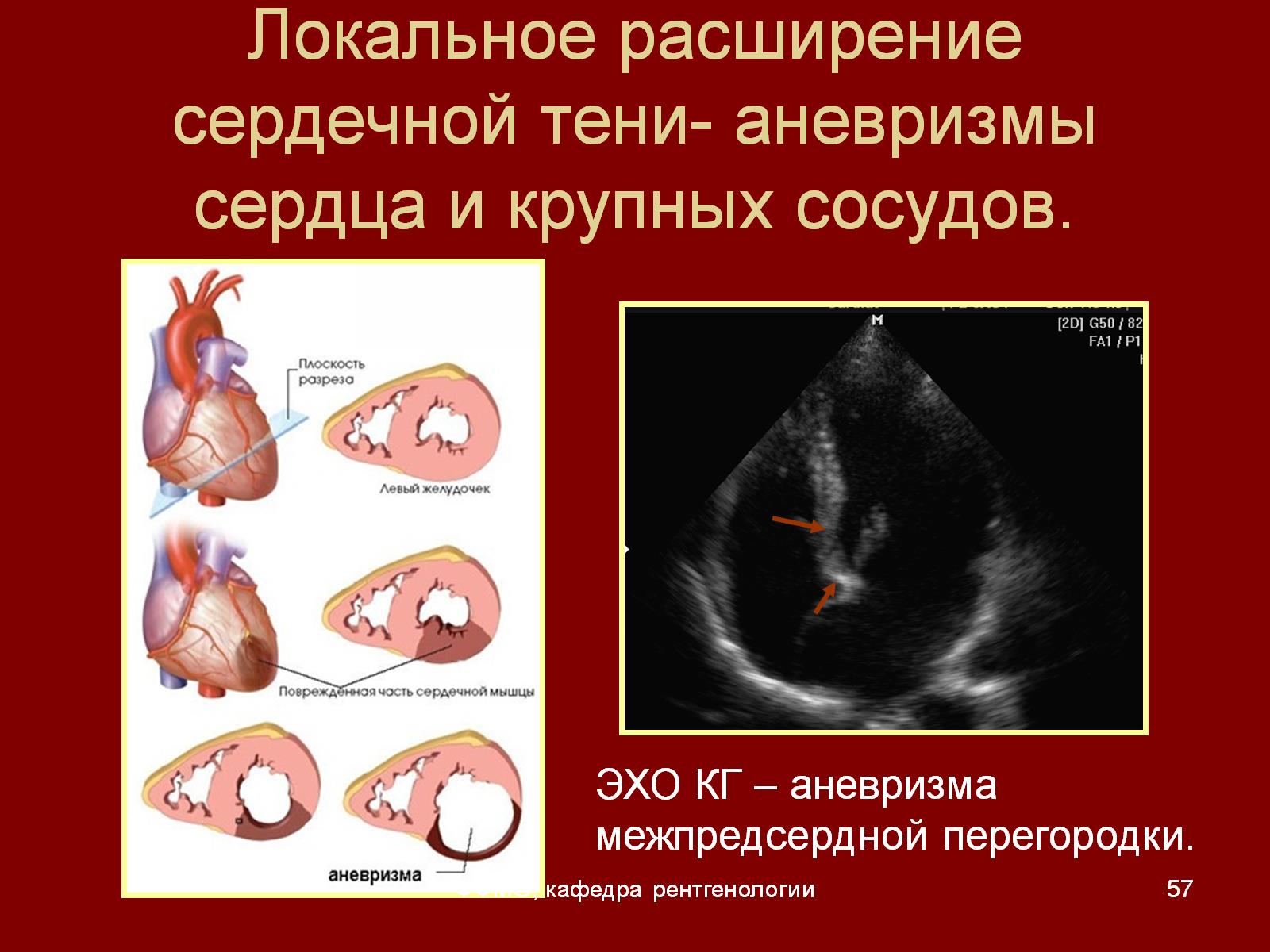 Локальное расширение сердечной тени- аневризмы сердца и крупных сосудов.
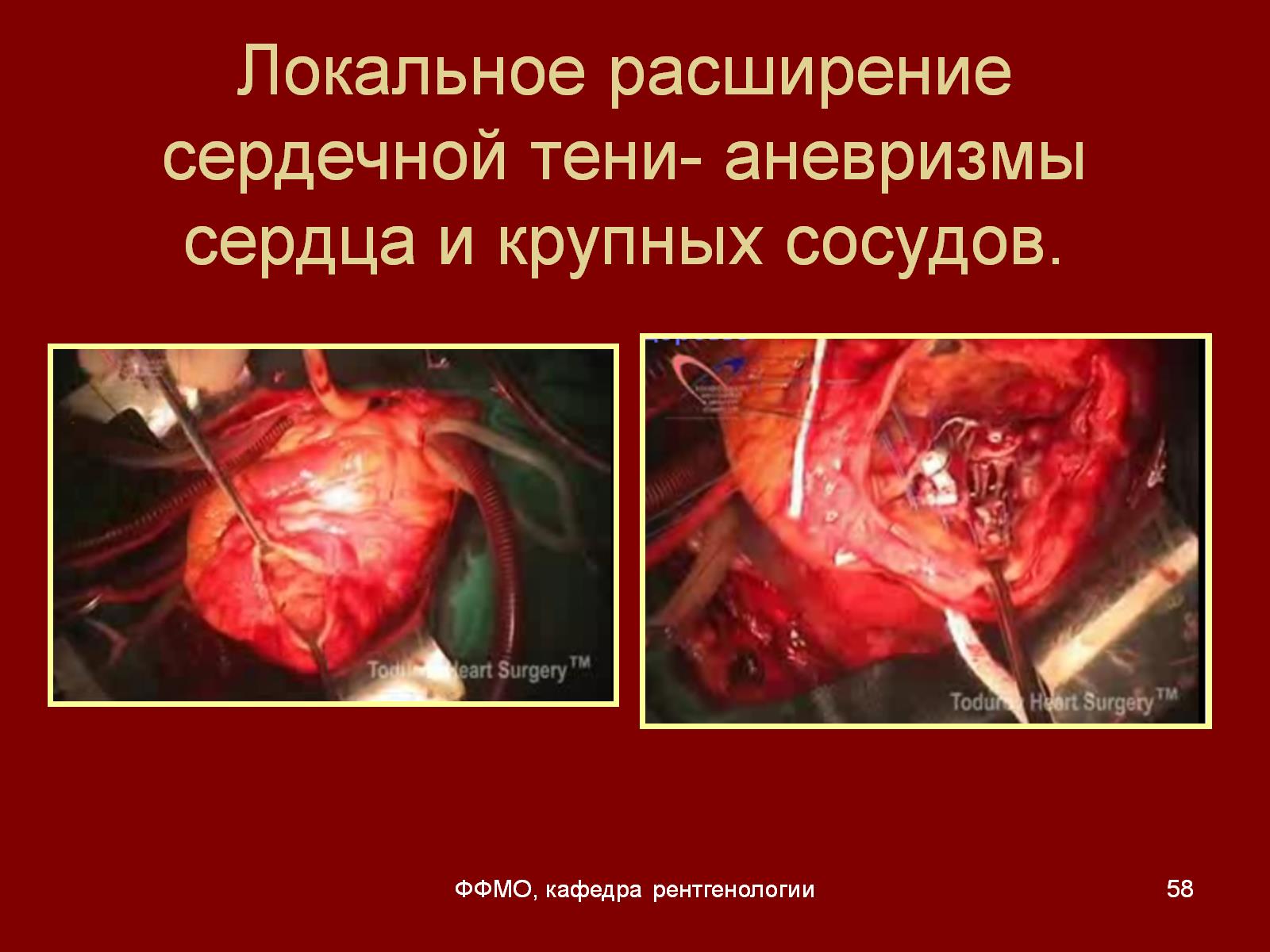 Локальное расширение сердечной тени- аневризмы сердца и крупных сосудов.
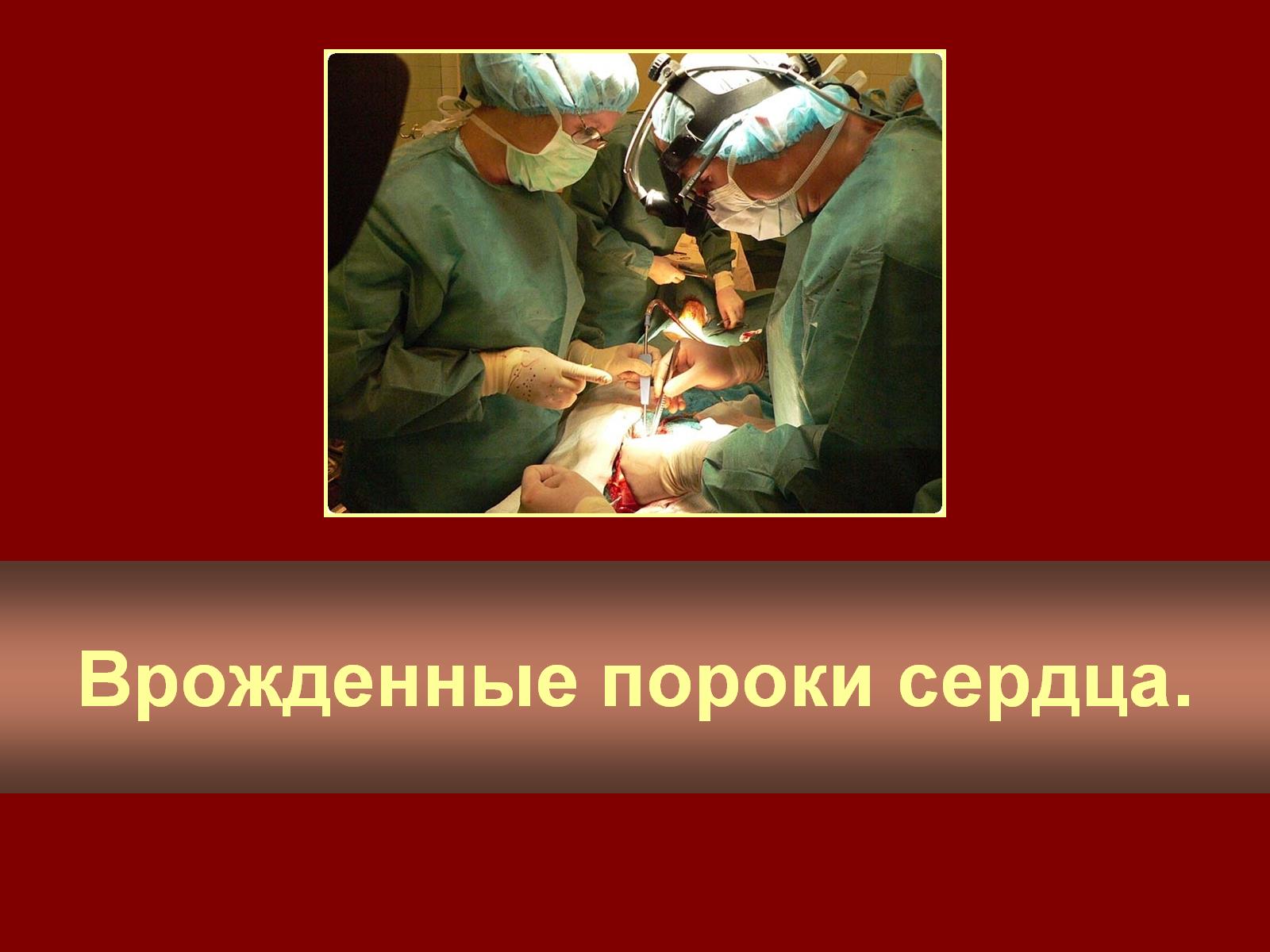 Врожденные пороки сердца.
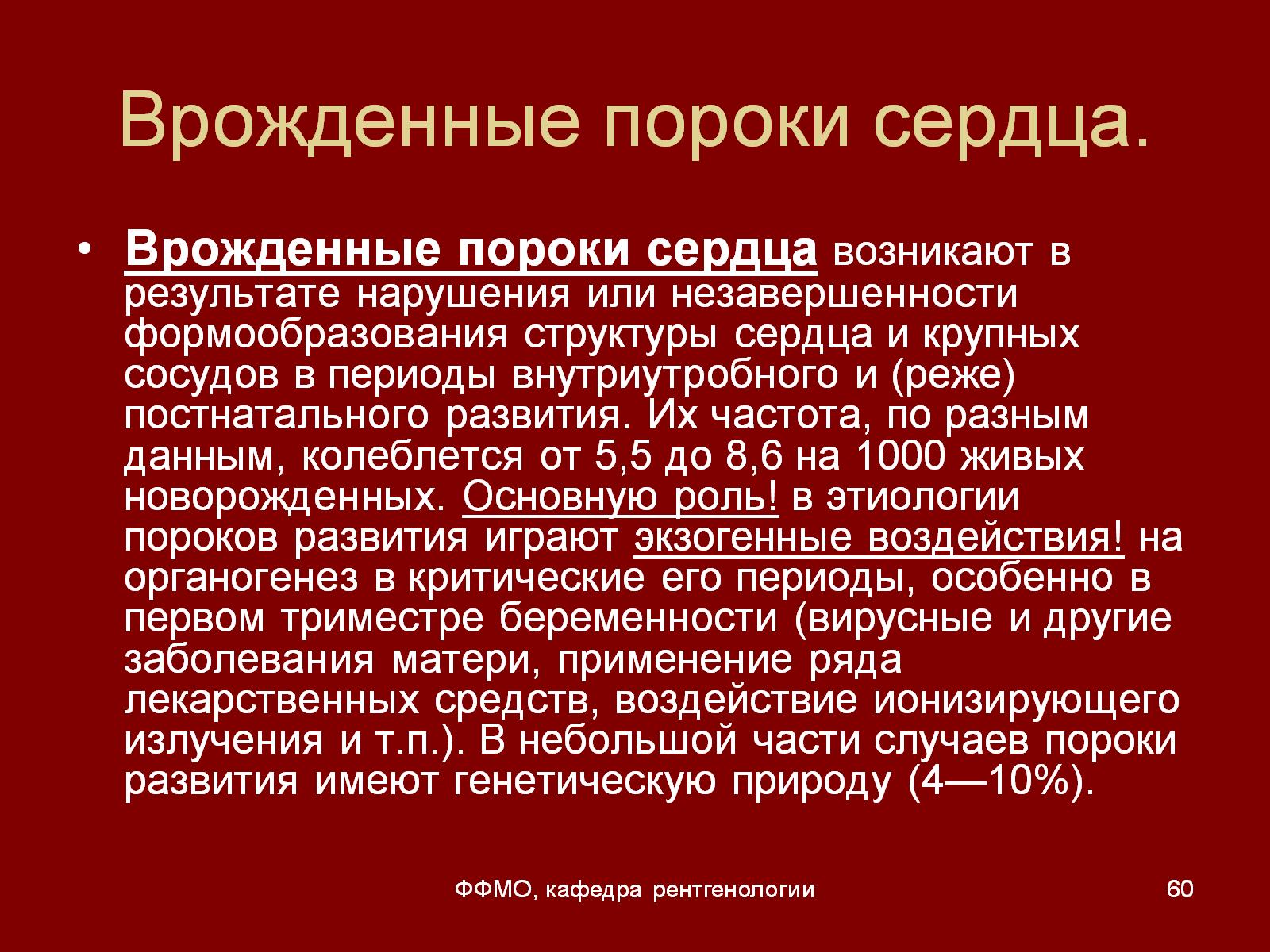 Врожденные пороки сердца.
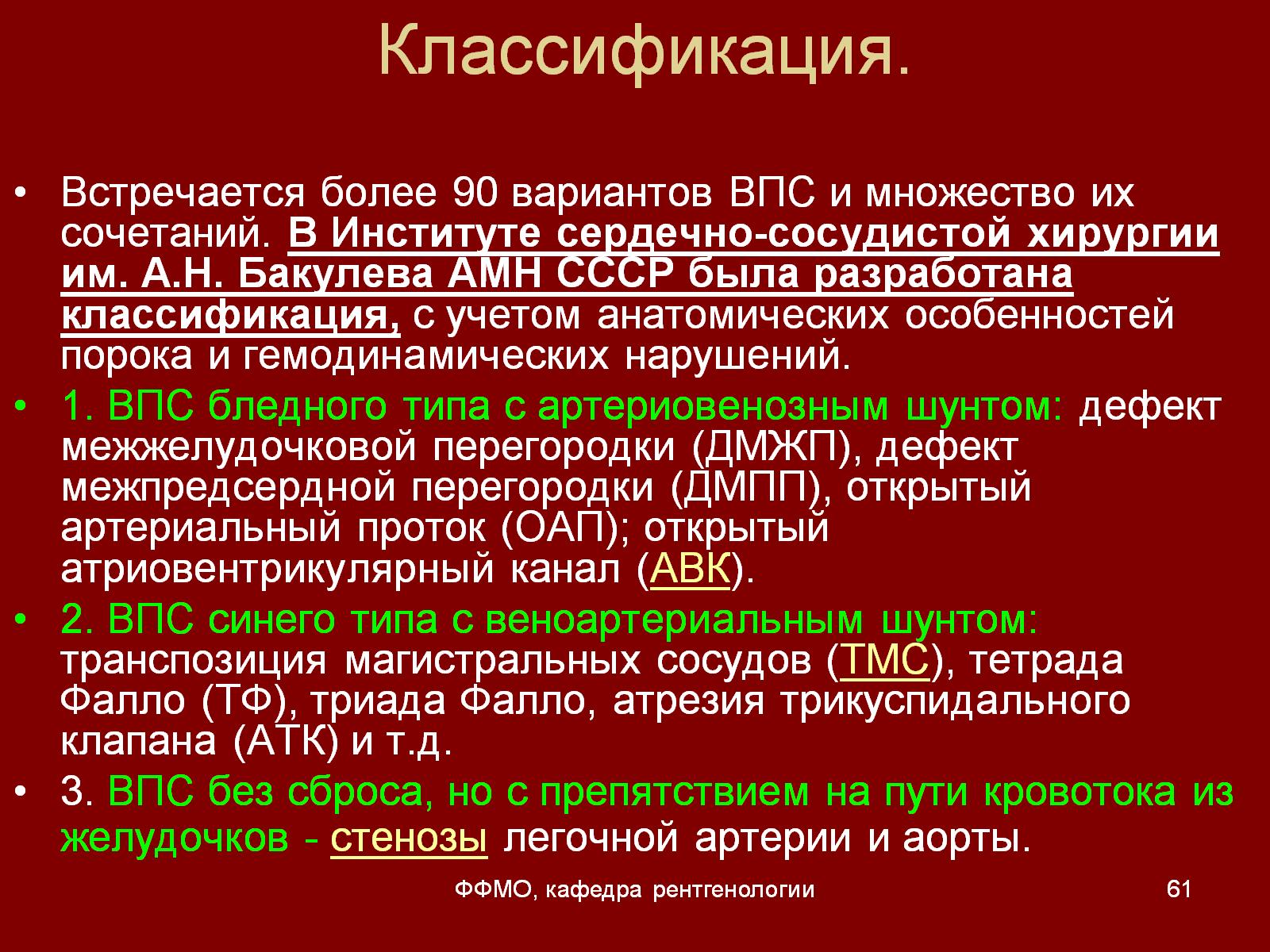 Классификация.
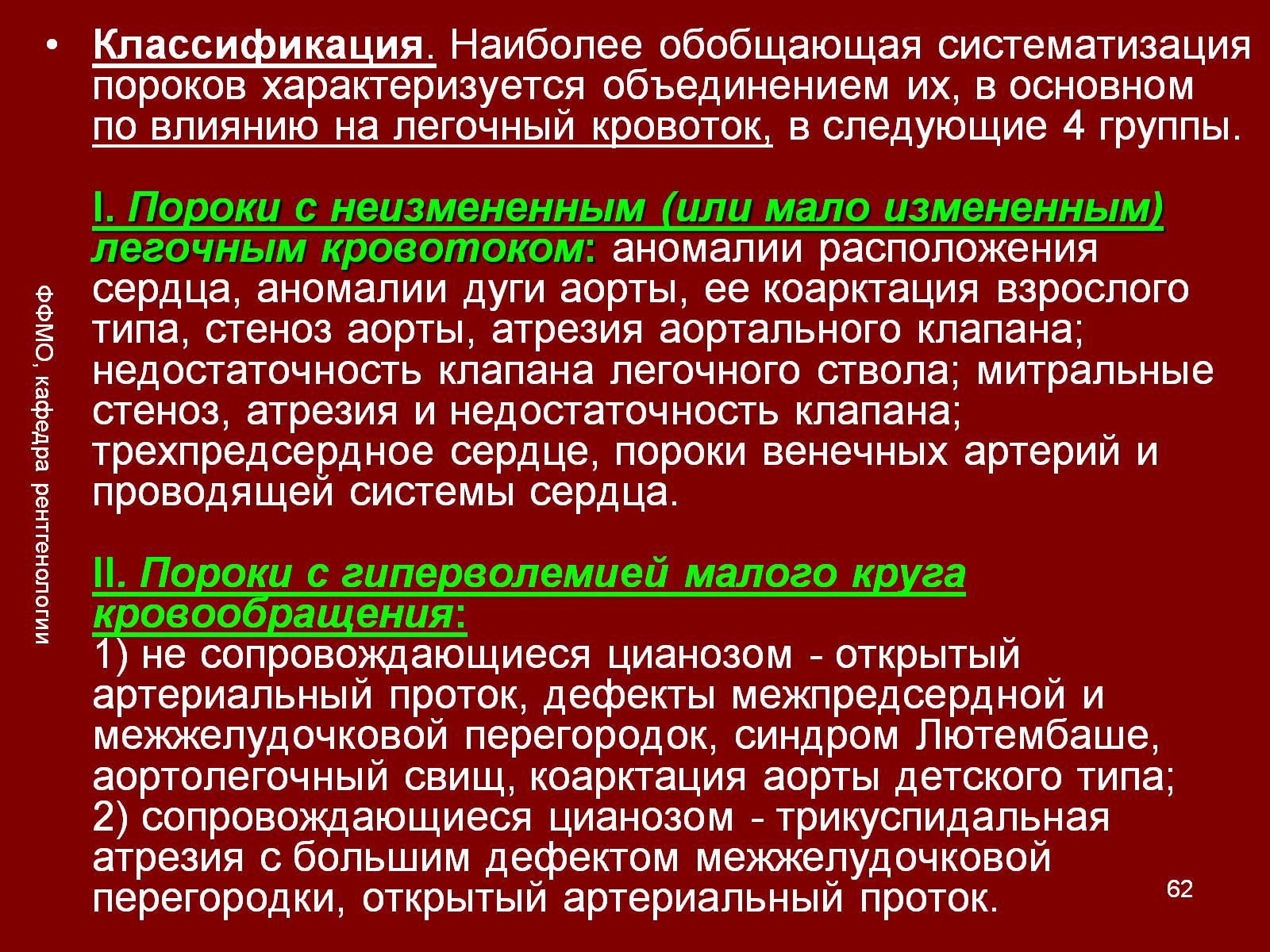 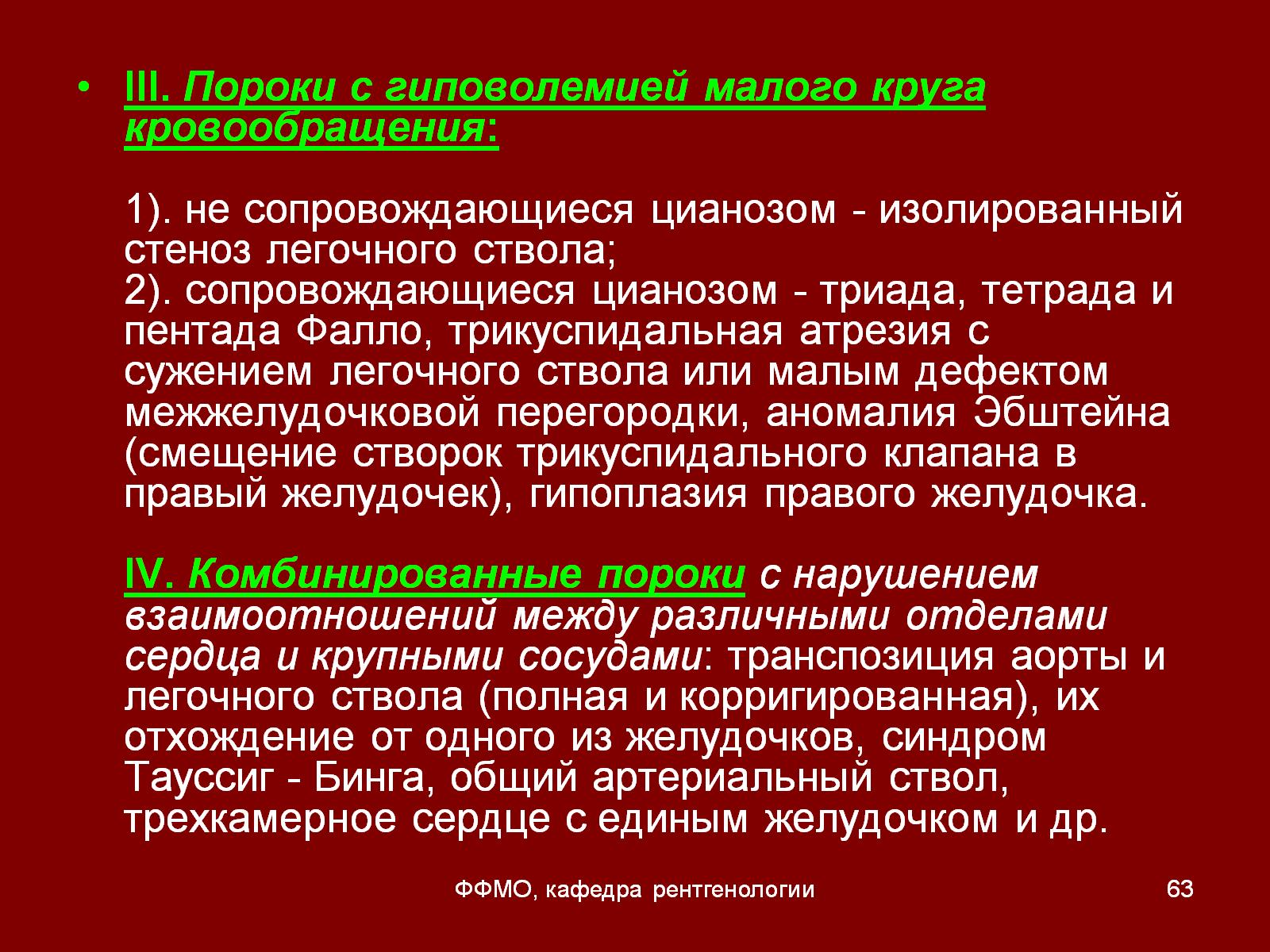 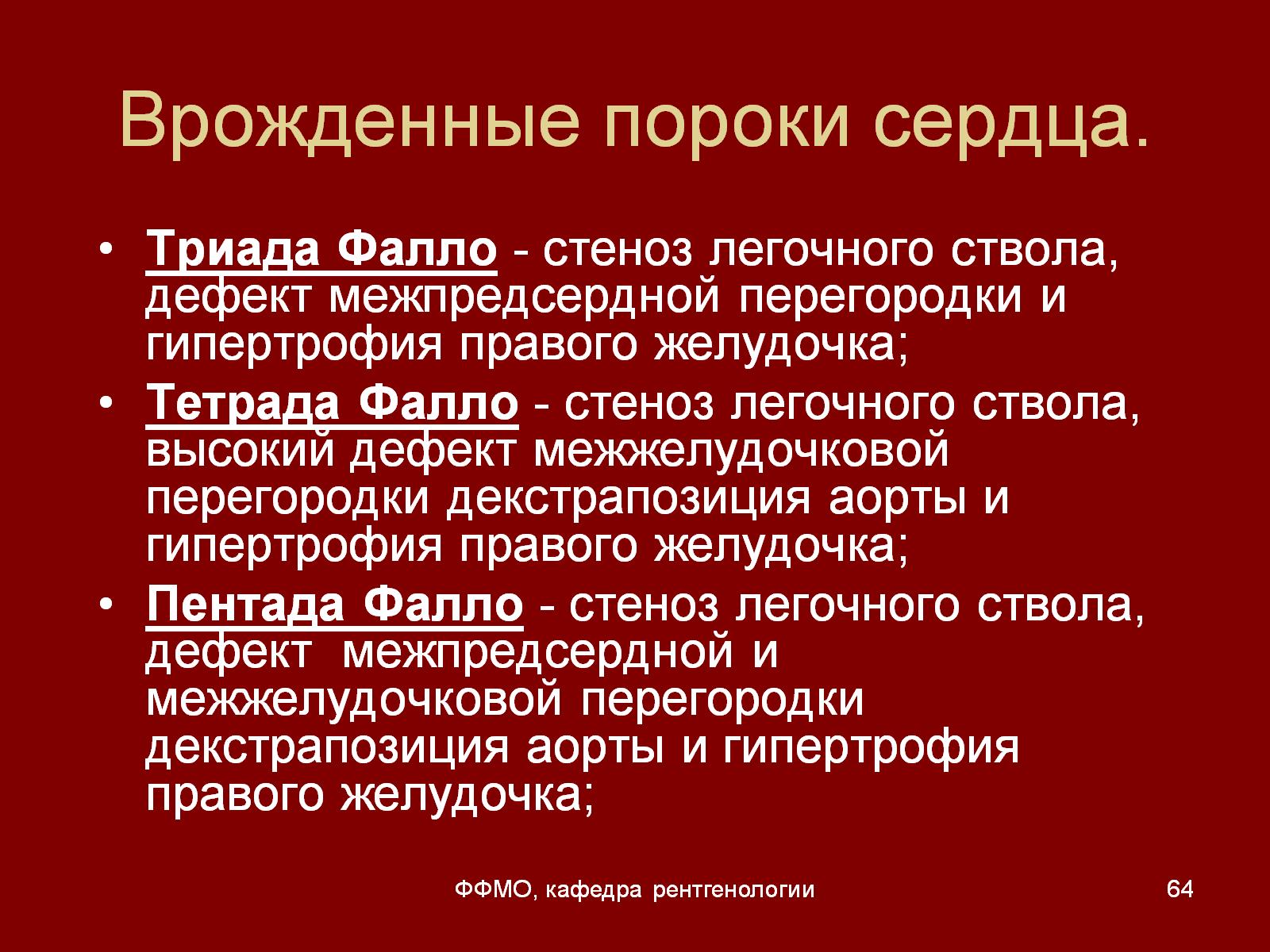 Врожденные пороки сердца.
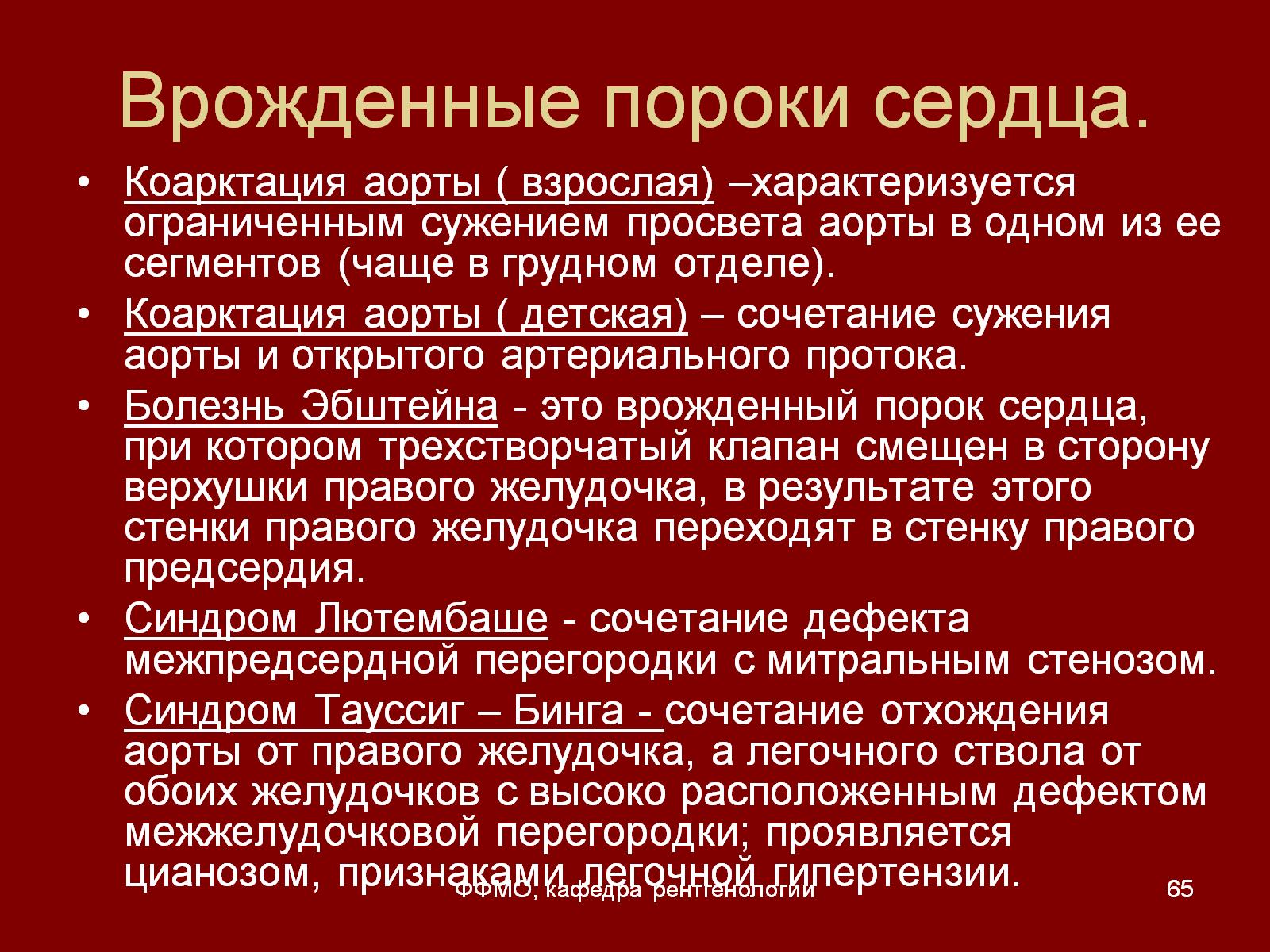 Врожденные пороки сердца.
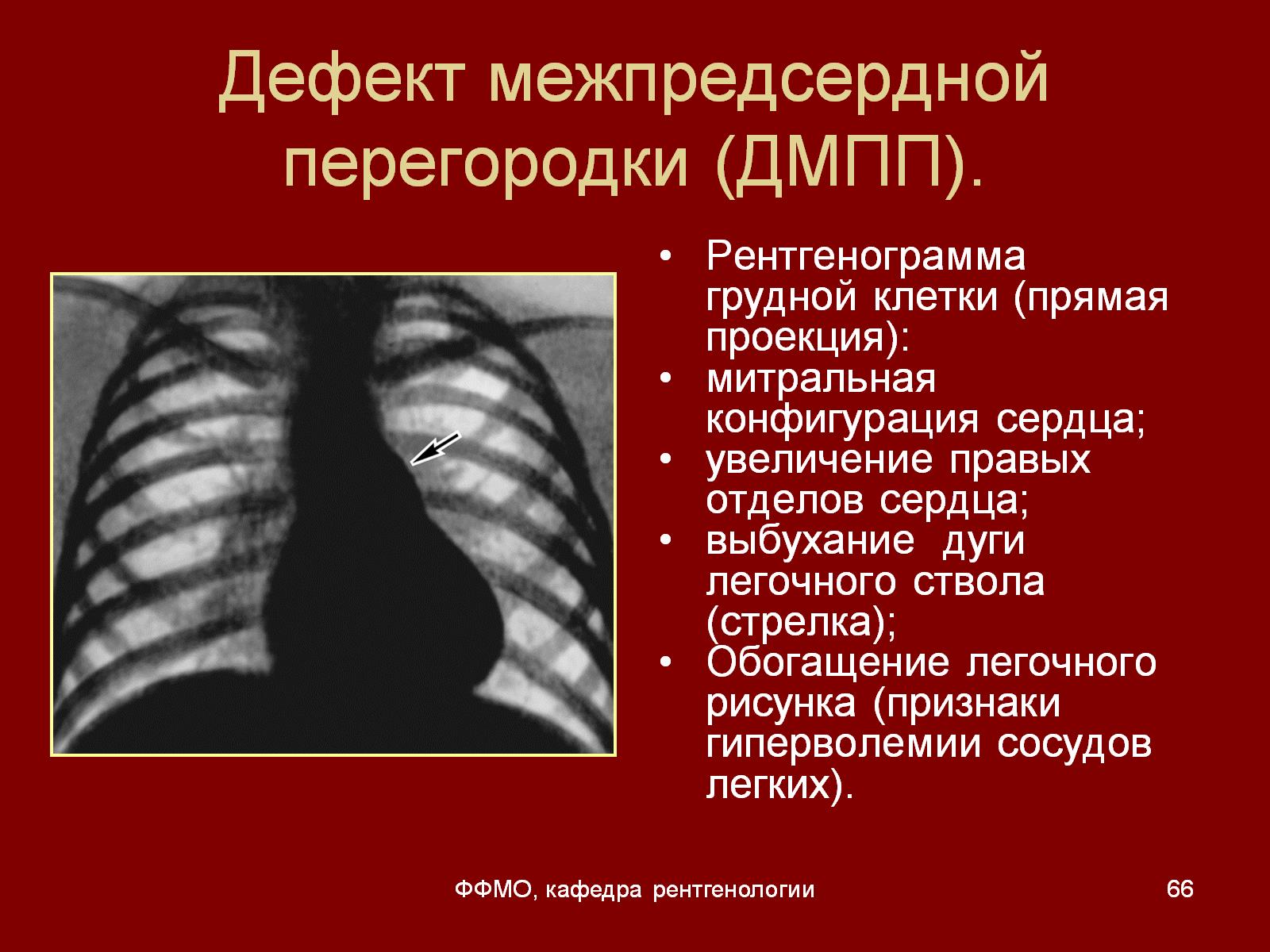 Дефект межпредсердной перегородки (ДМПП).
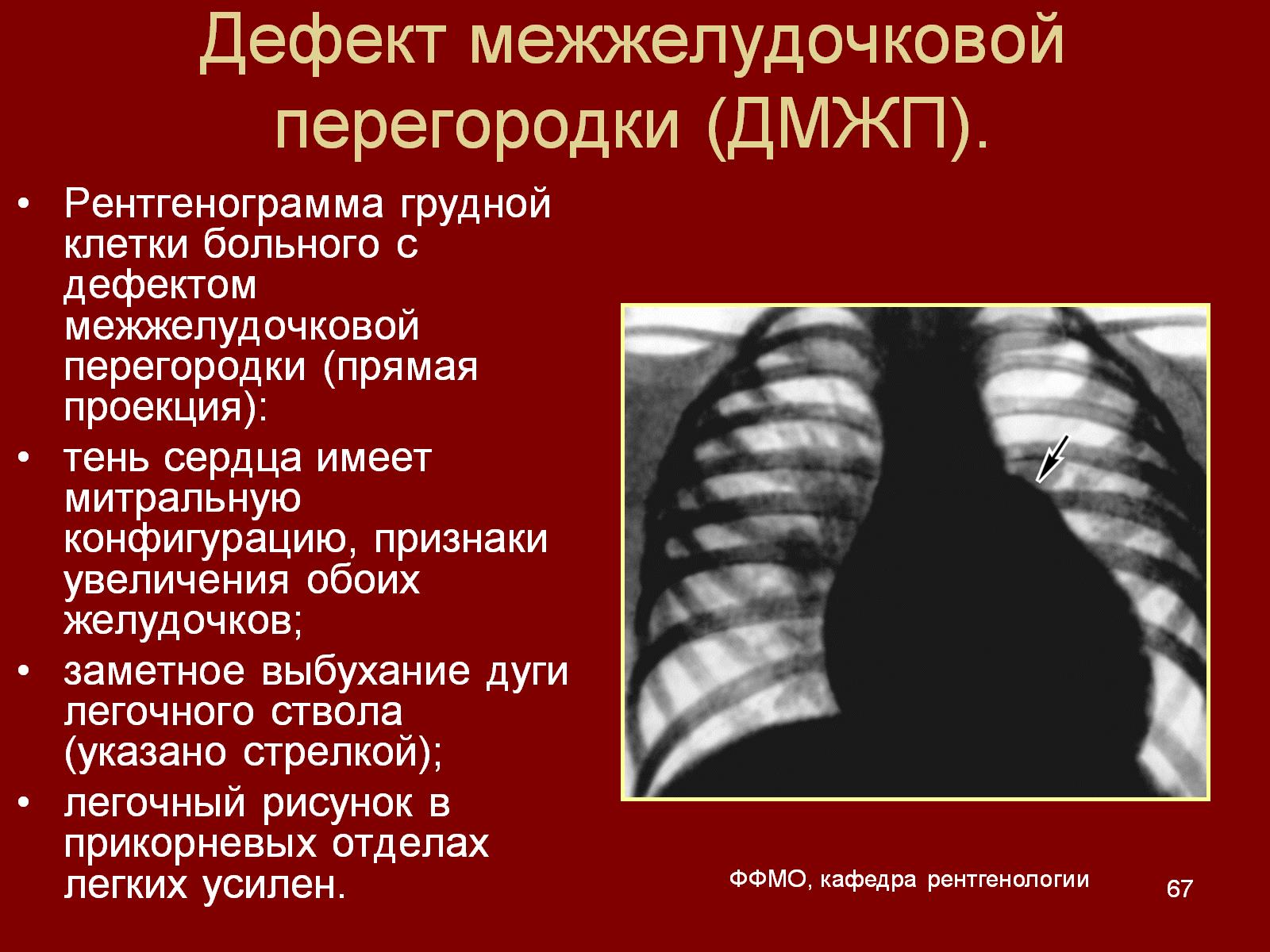 Дефект межжелудочковой перегородки (ДМЖП).
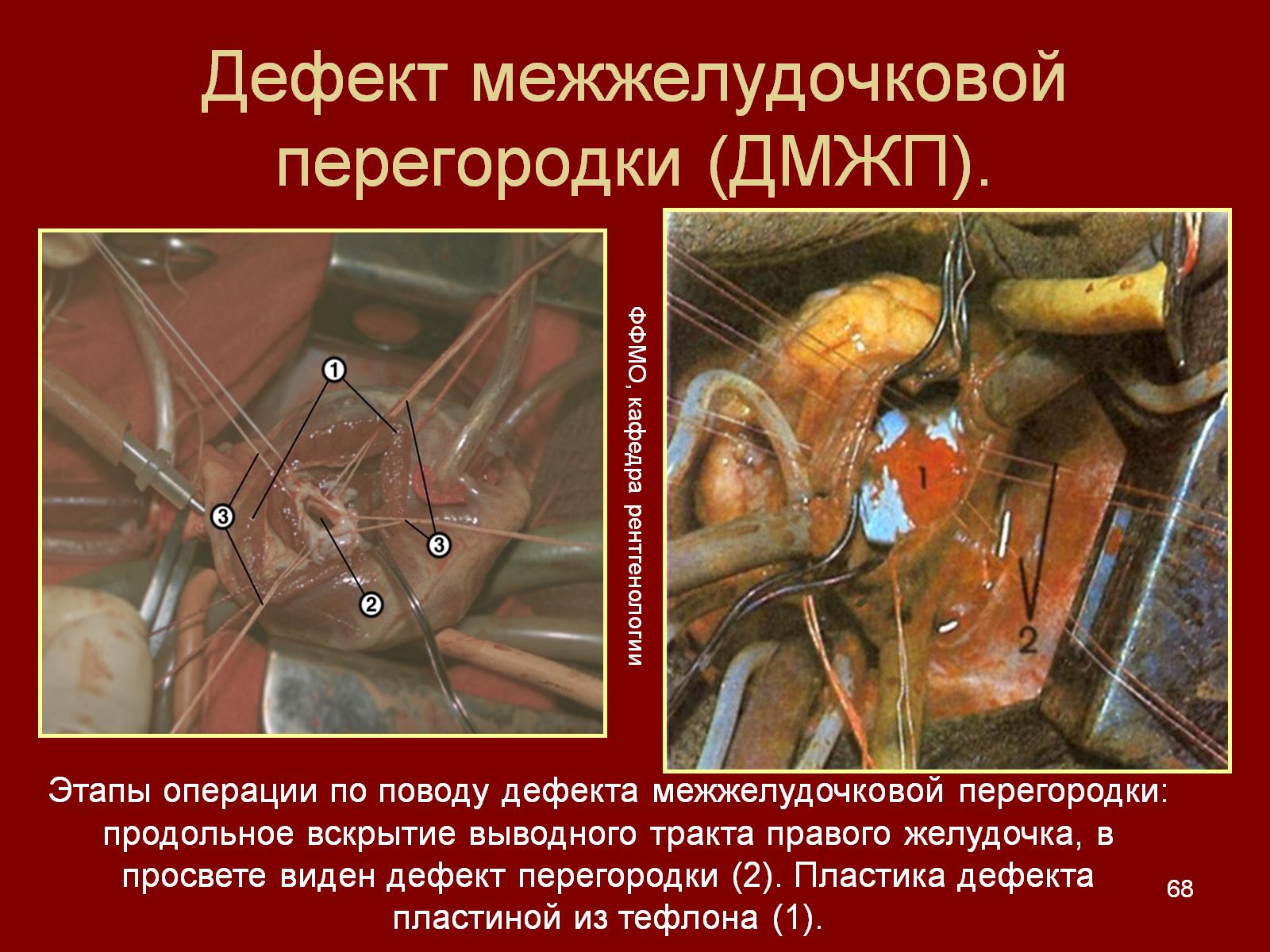 Дефект межжелудочковой перегородки (ДМЖП).
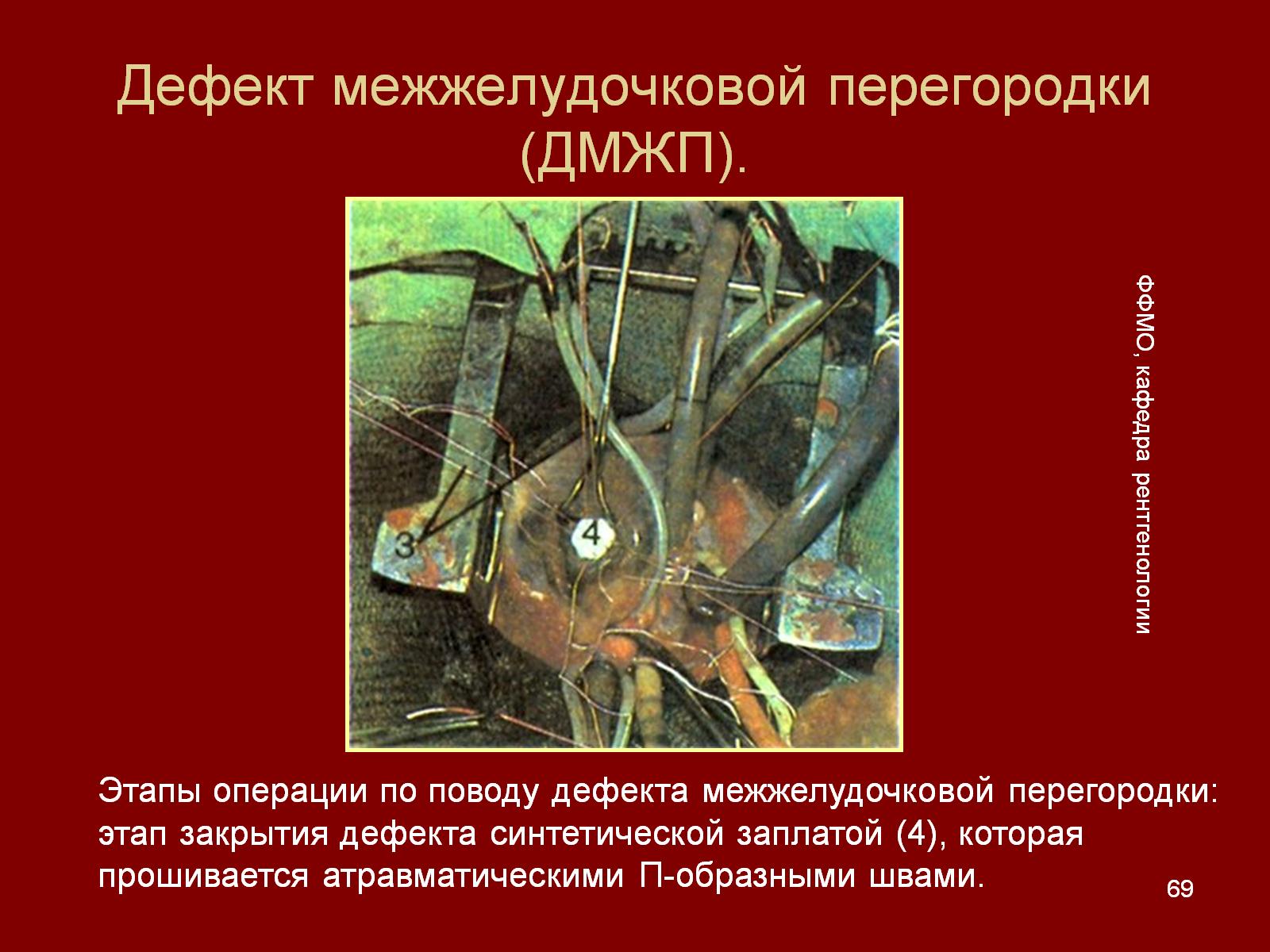 Дефект межжелудочковой перегородки (ДМЖП).
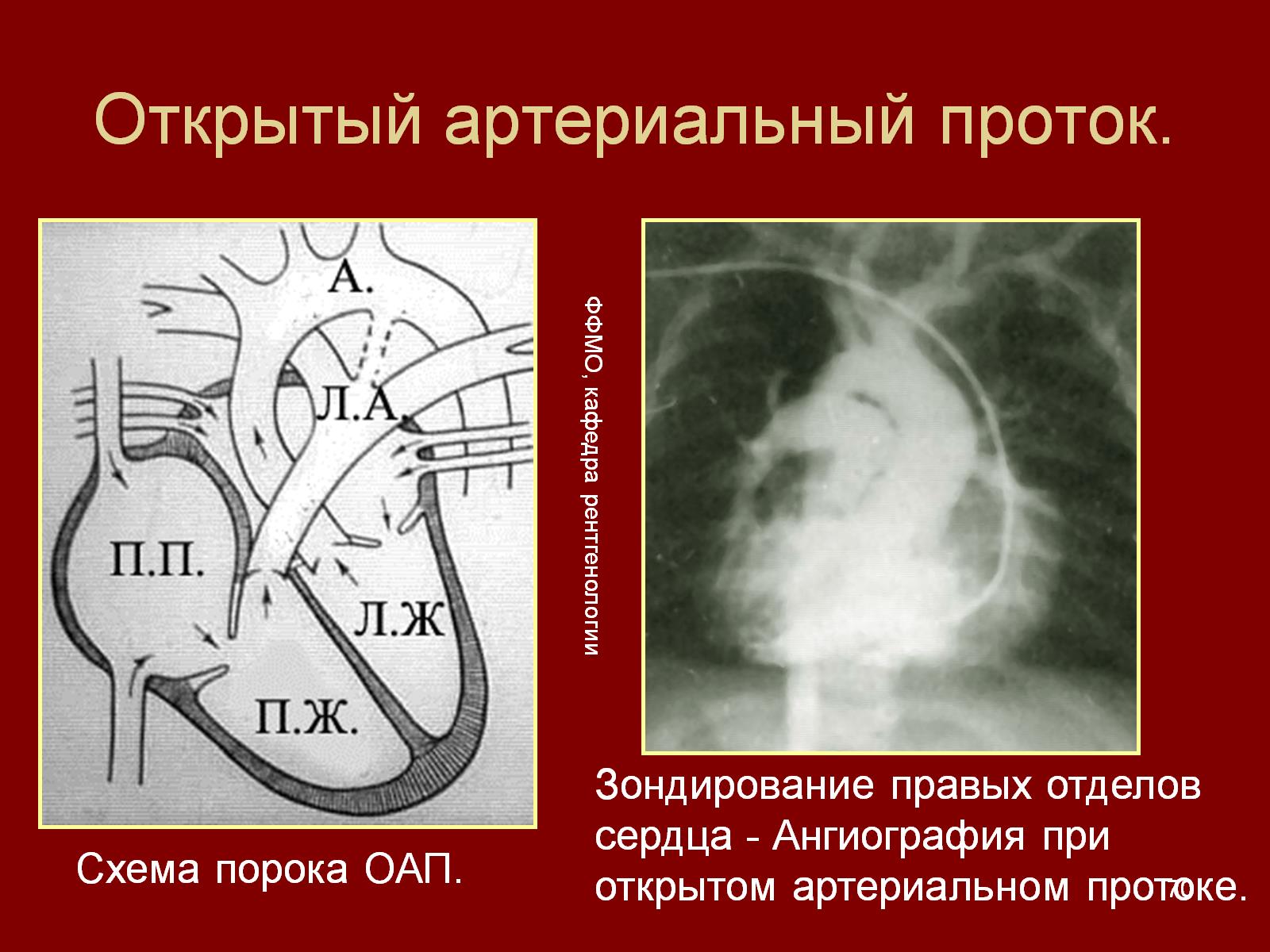 Открытый артериальный проток.
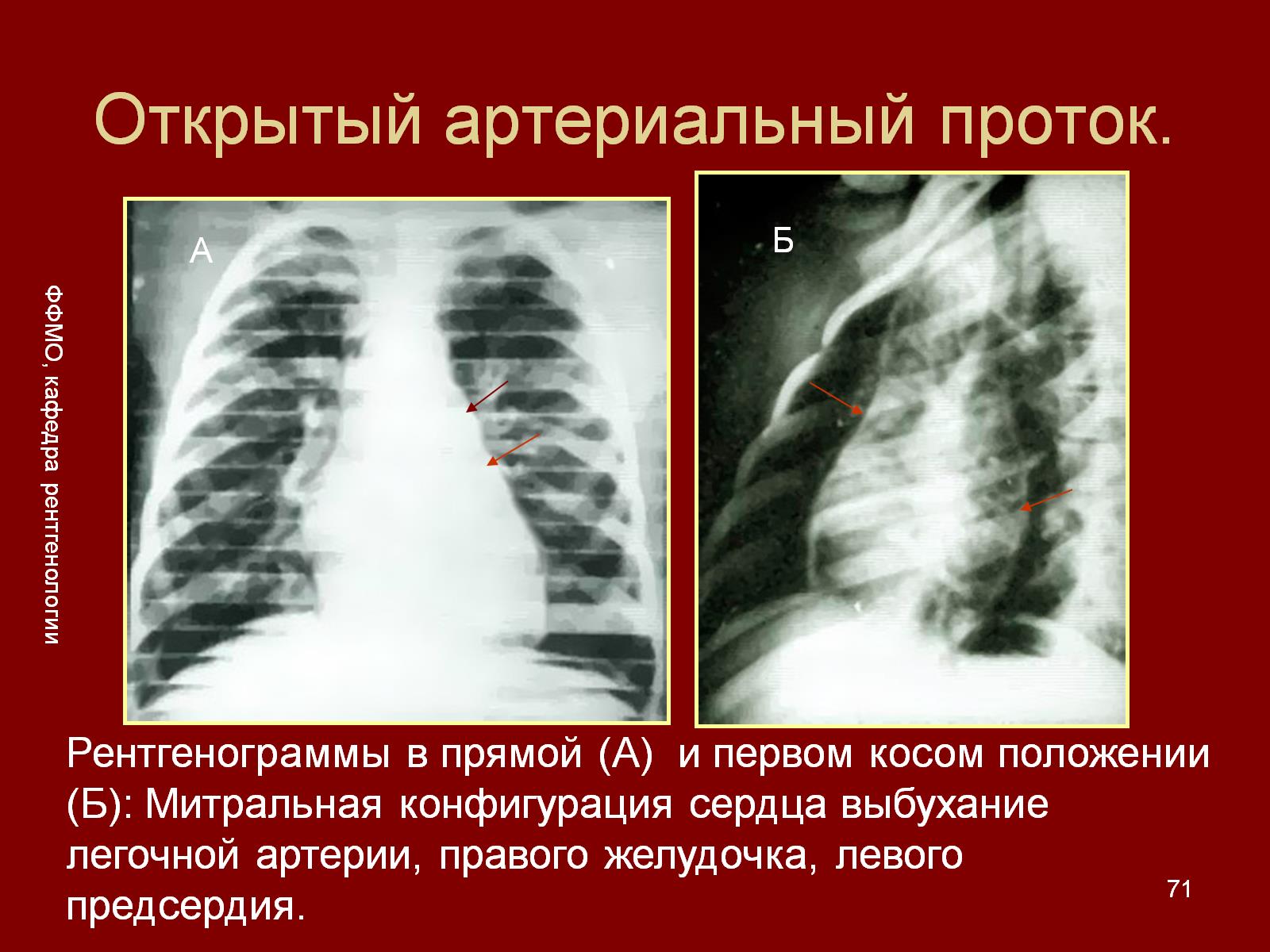 Открытый артериальный проток.
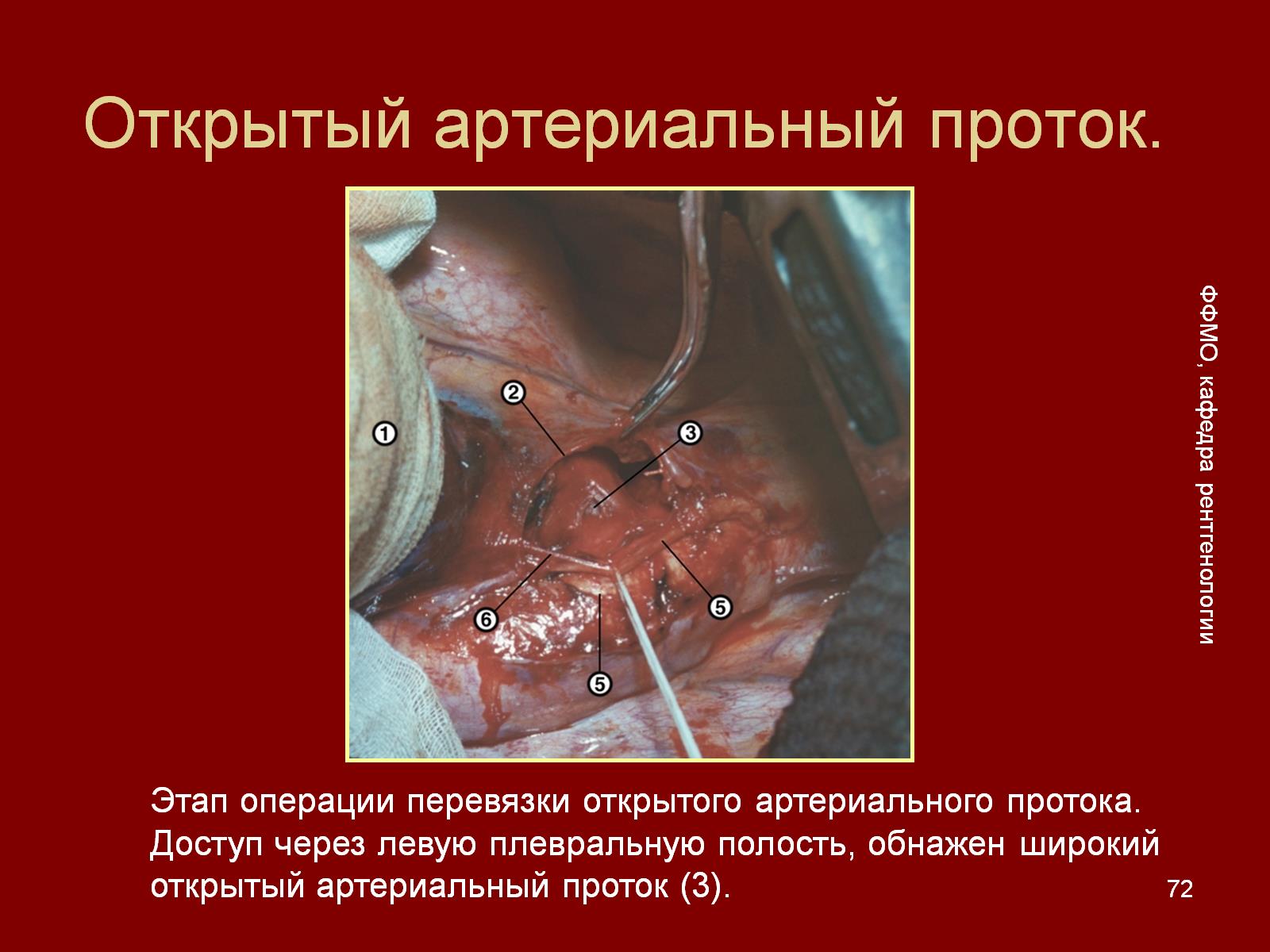 Открытый артериальный проток.
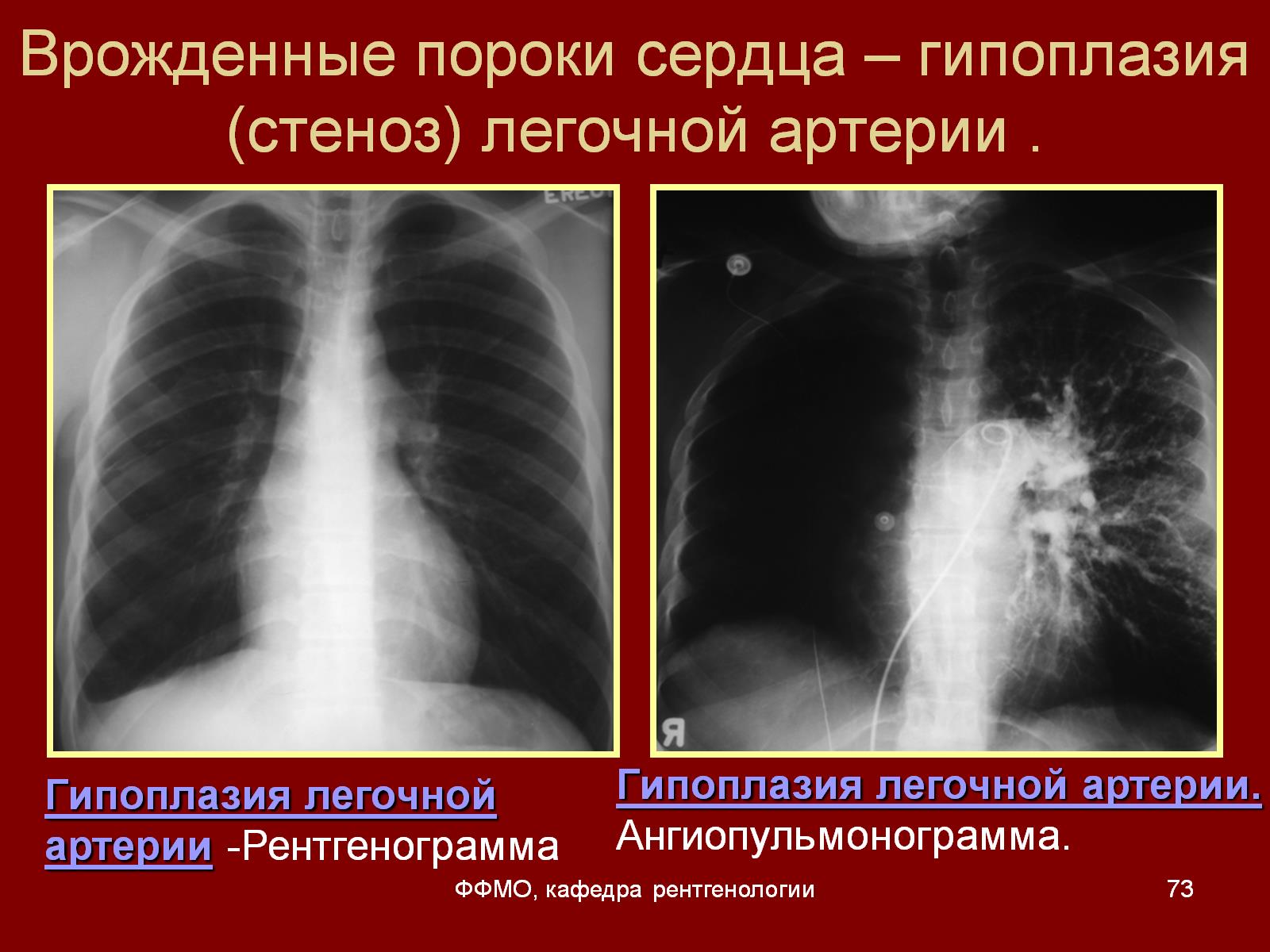 Врожденные пороки сердца – гипоплазия (стеноз) легочной артерии .
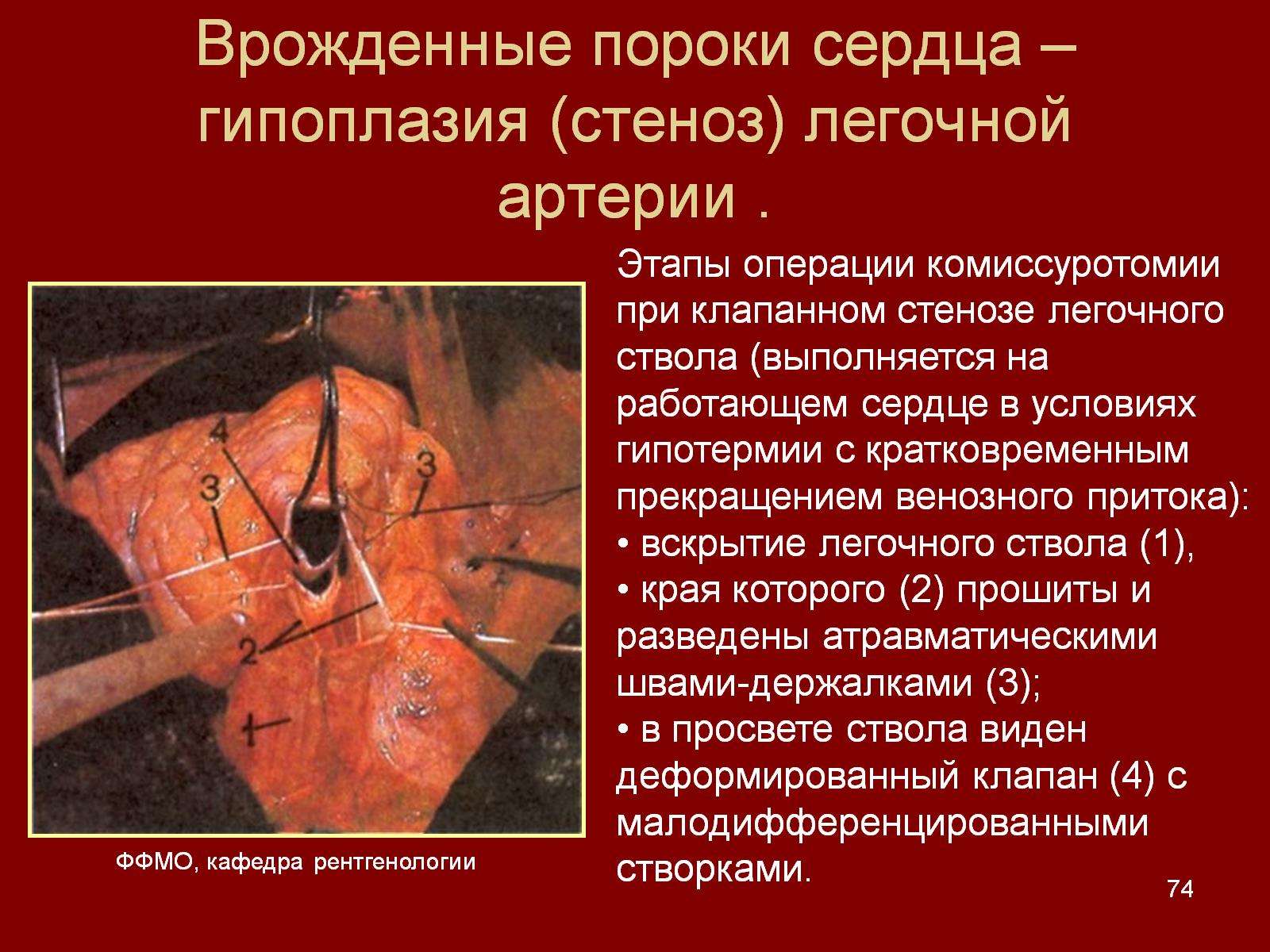 Врожденные пороки сердца – гипоплазия (стеноз) легочной артерии .
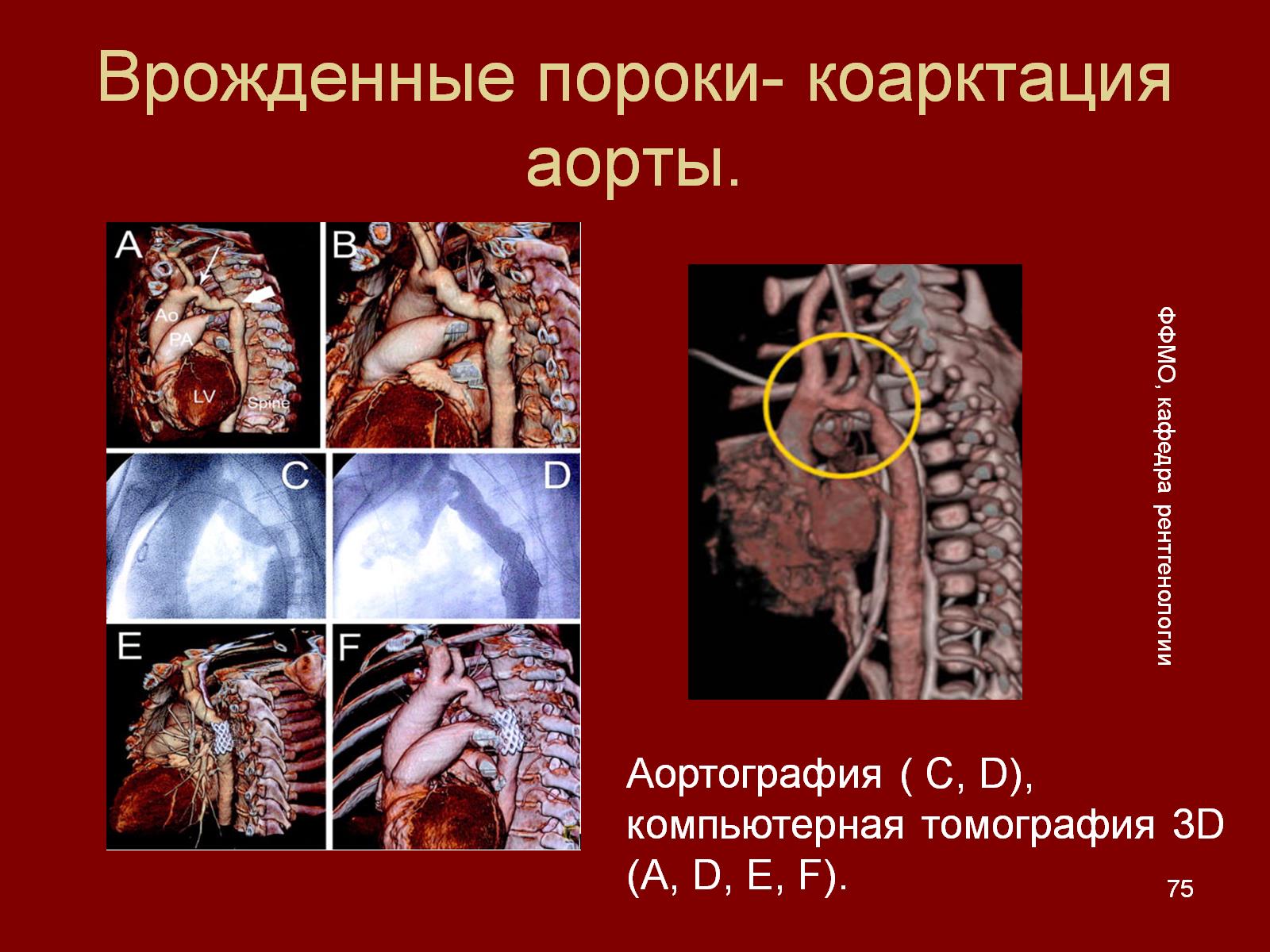 Врожденные пороки- коарктация аорты.
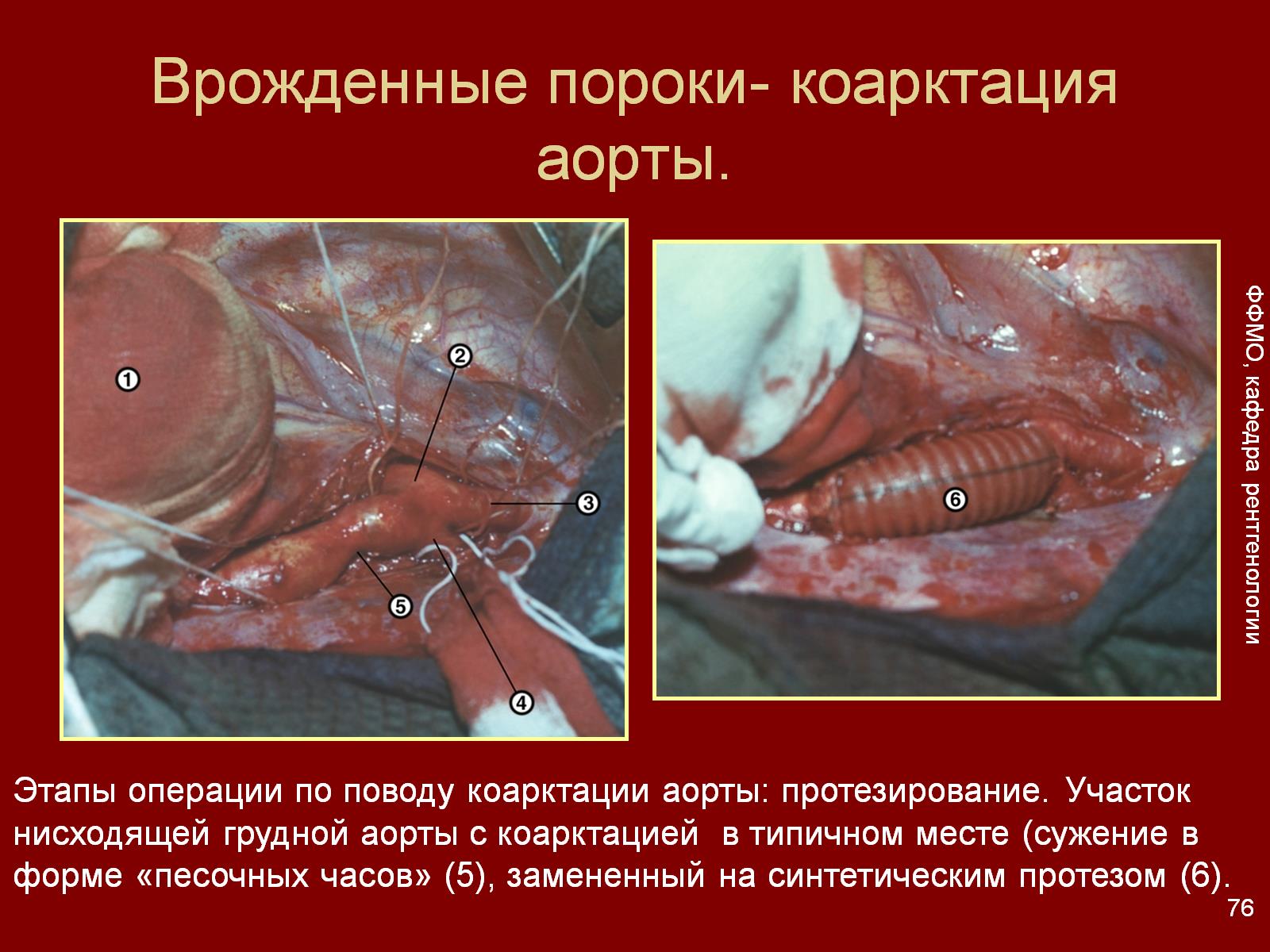 Врожденные пороки- коарктация аорты.
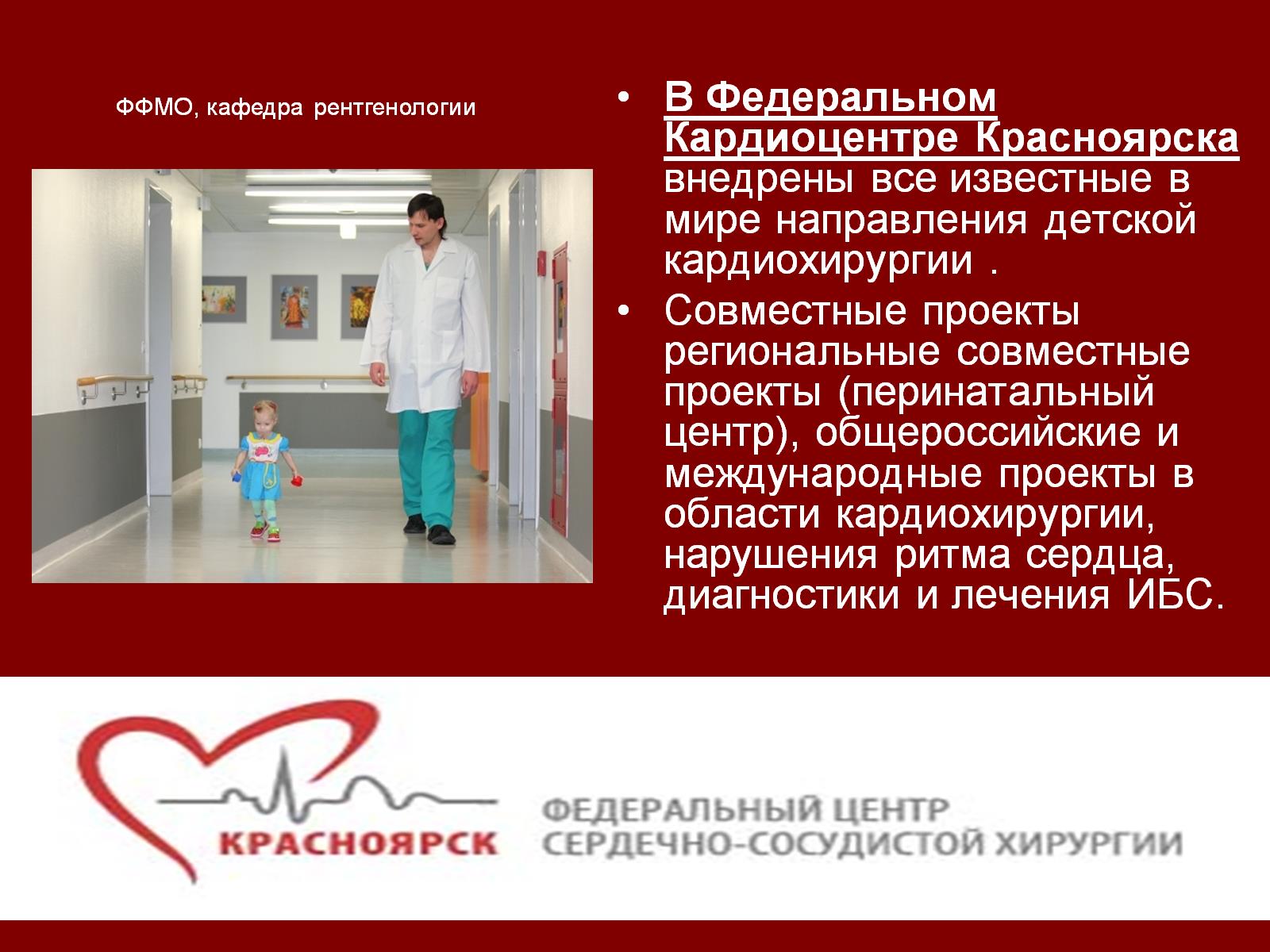 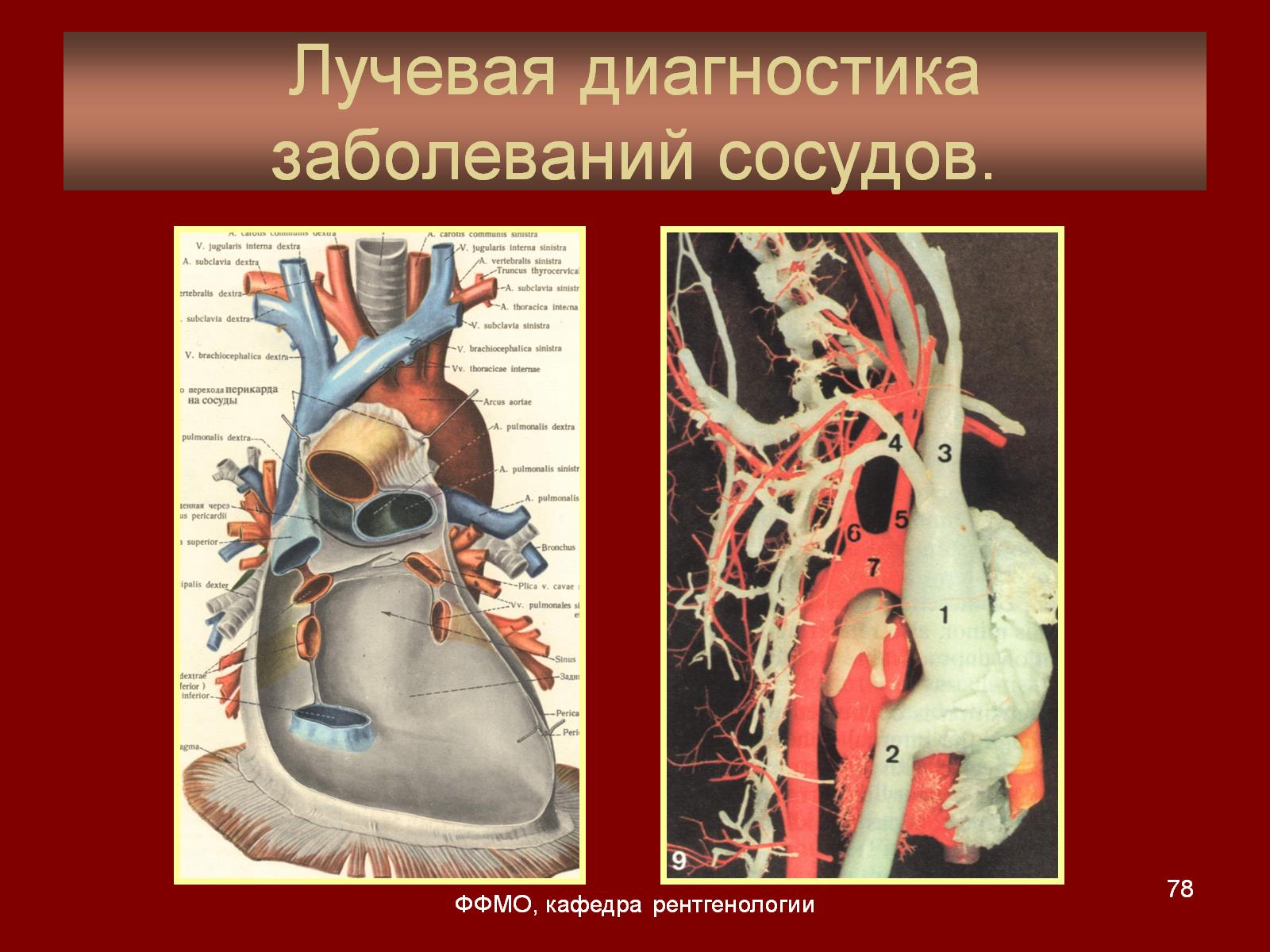 Лучевая диагностика заболеваний сосудов.
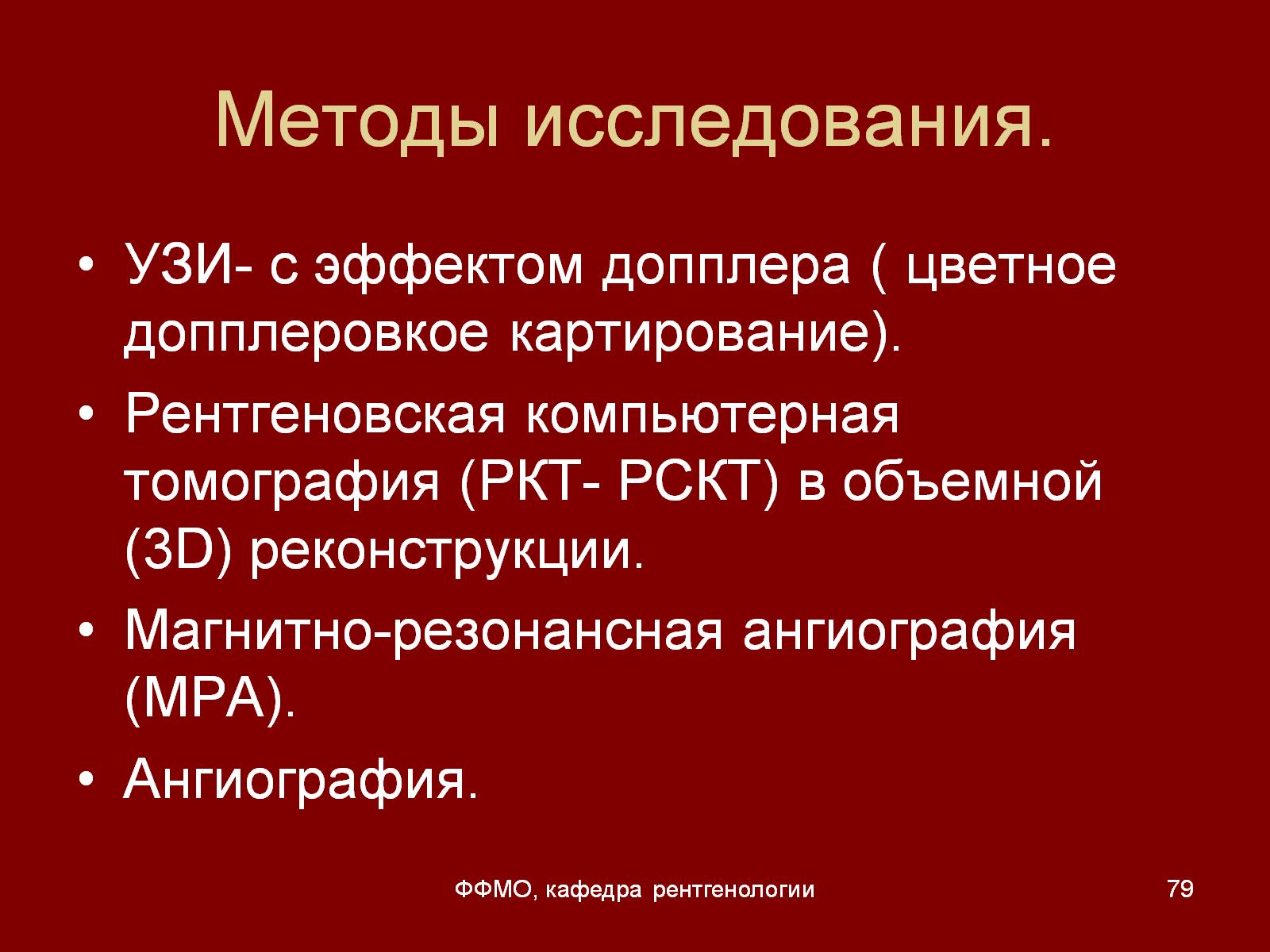 Методы исследования.
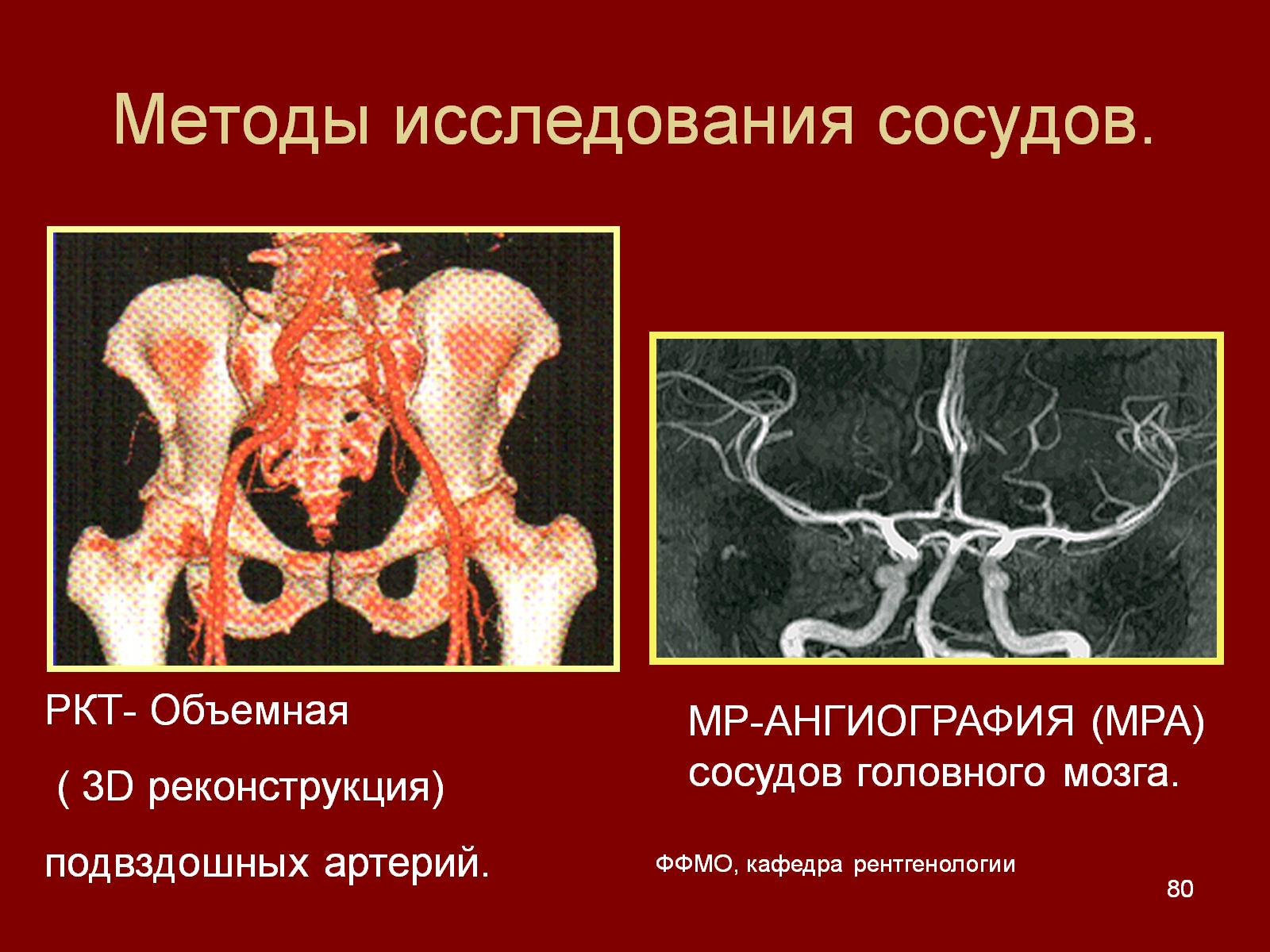 Методы исследования сосудов.
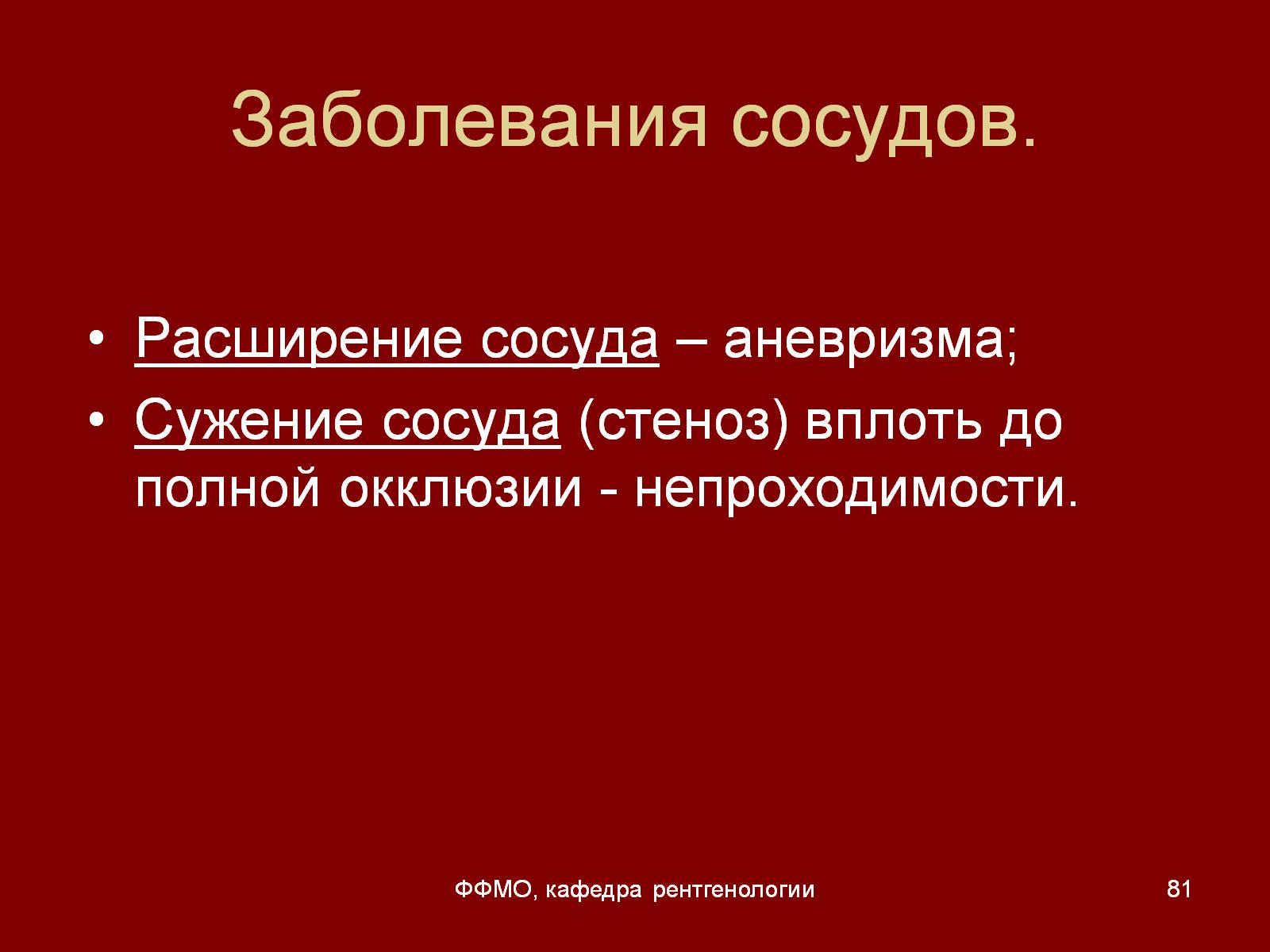 Заболевания сосудов.
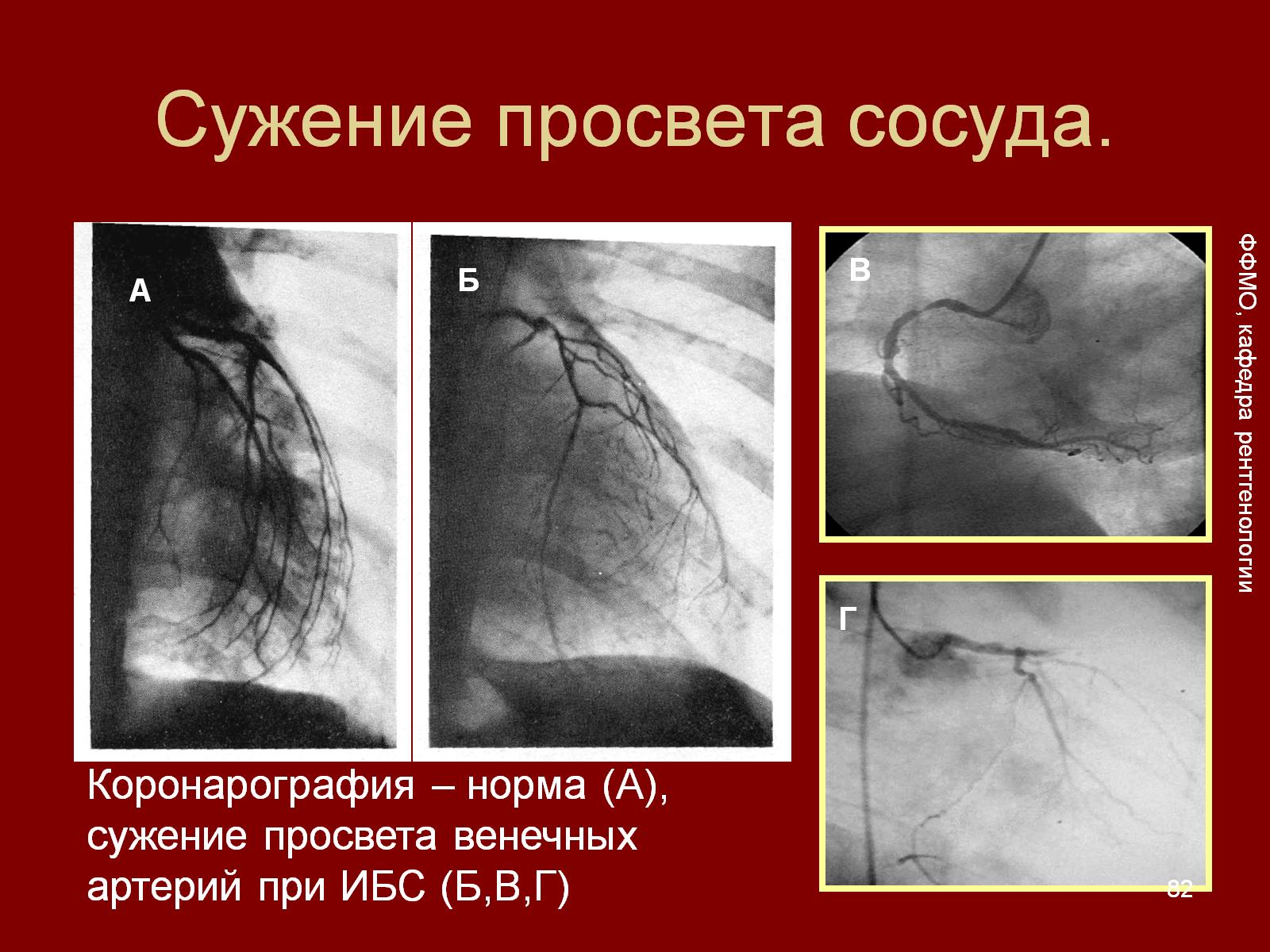 Сужение просвета сосуда.
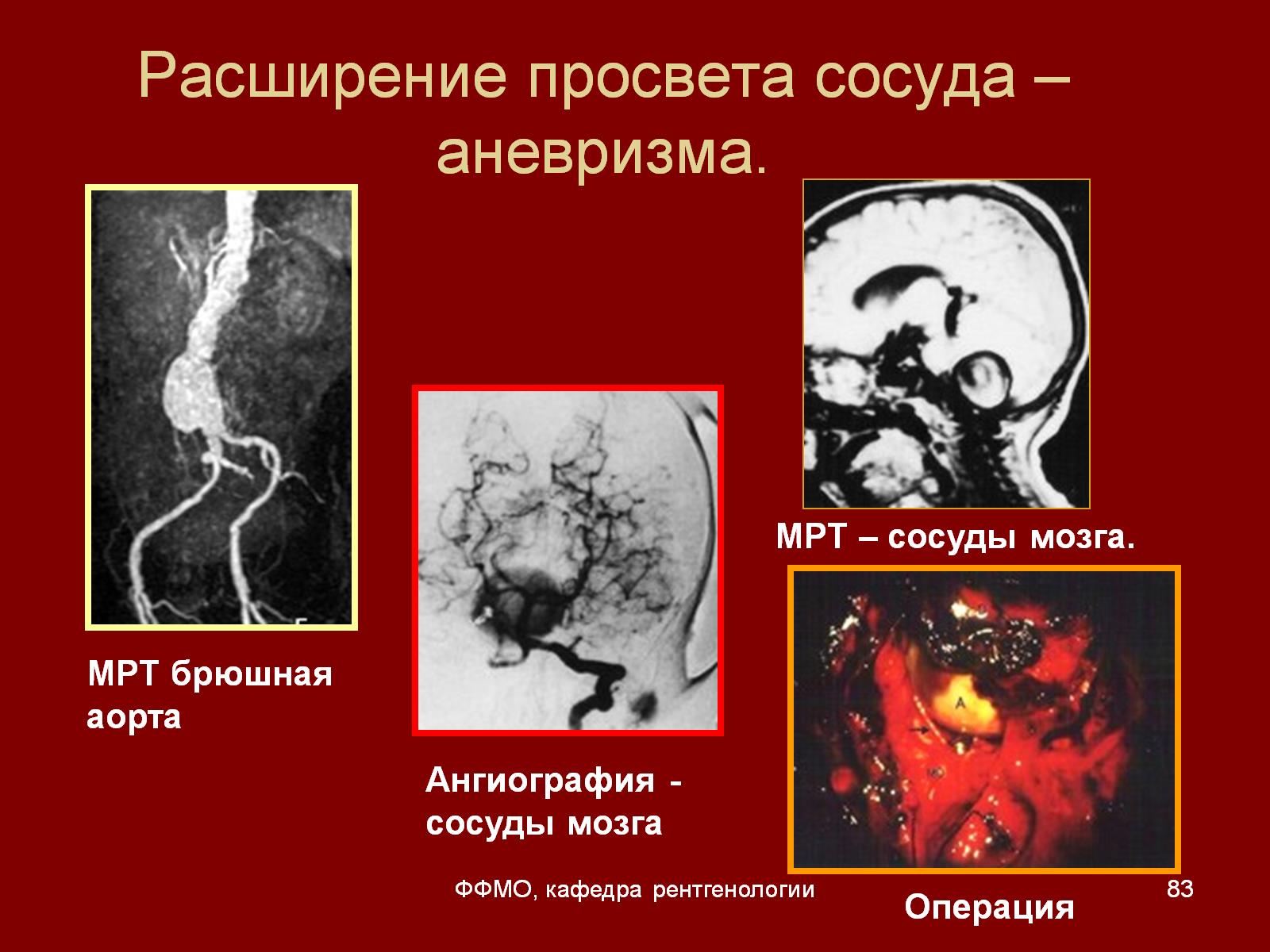 Расширение просвета сосуда – аневризма.
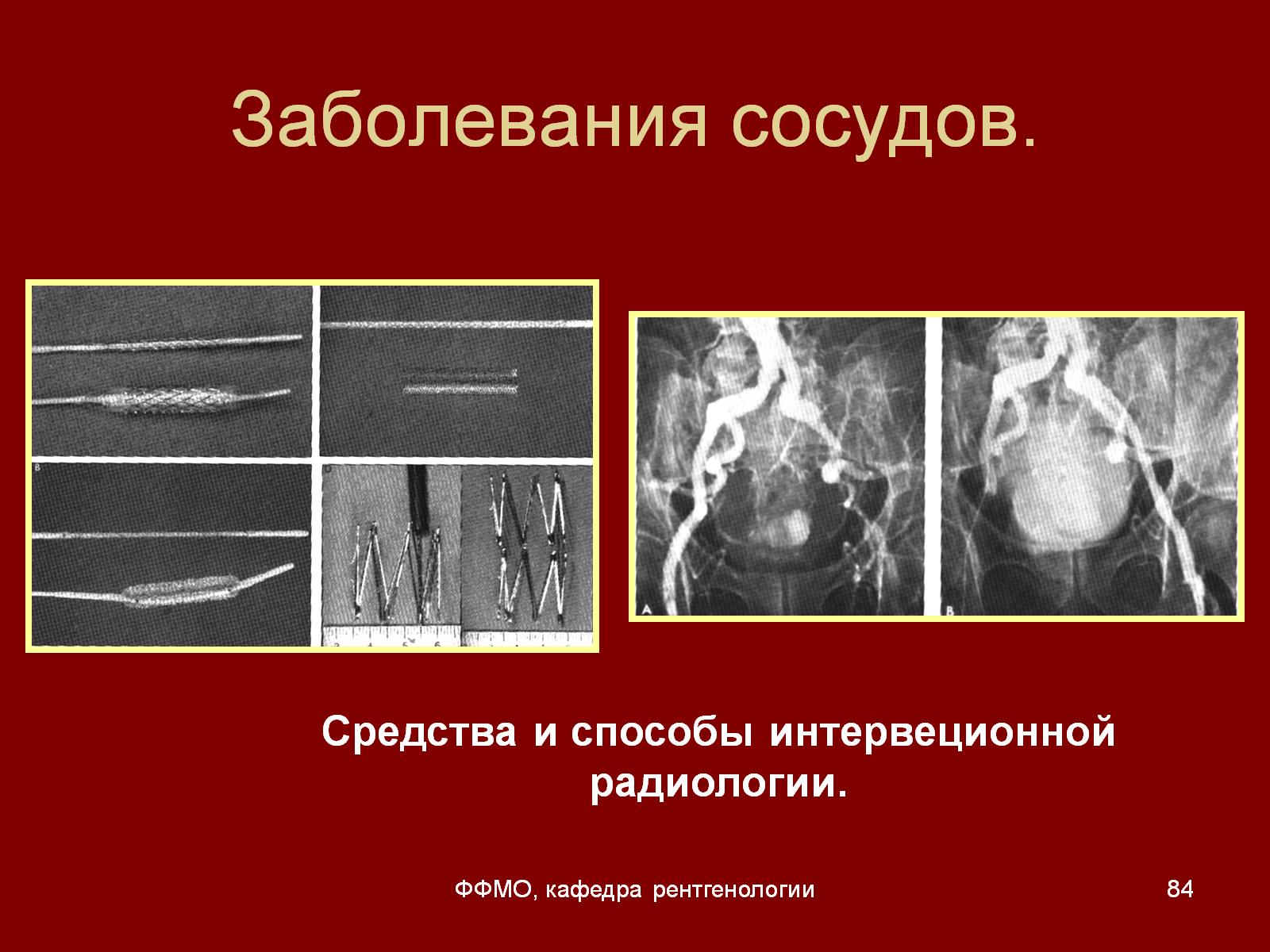 Заболевания сосудов.
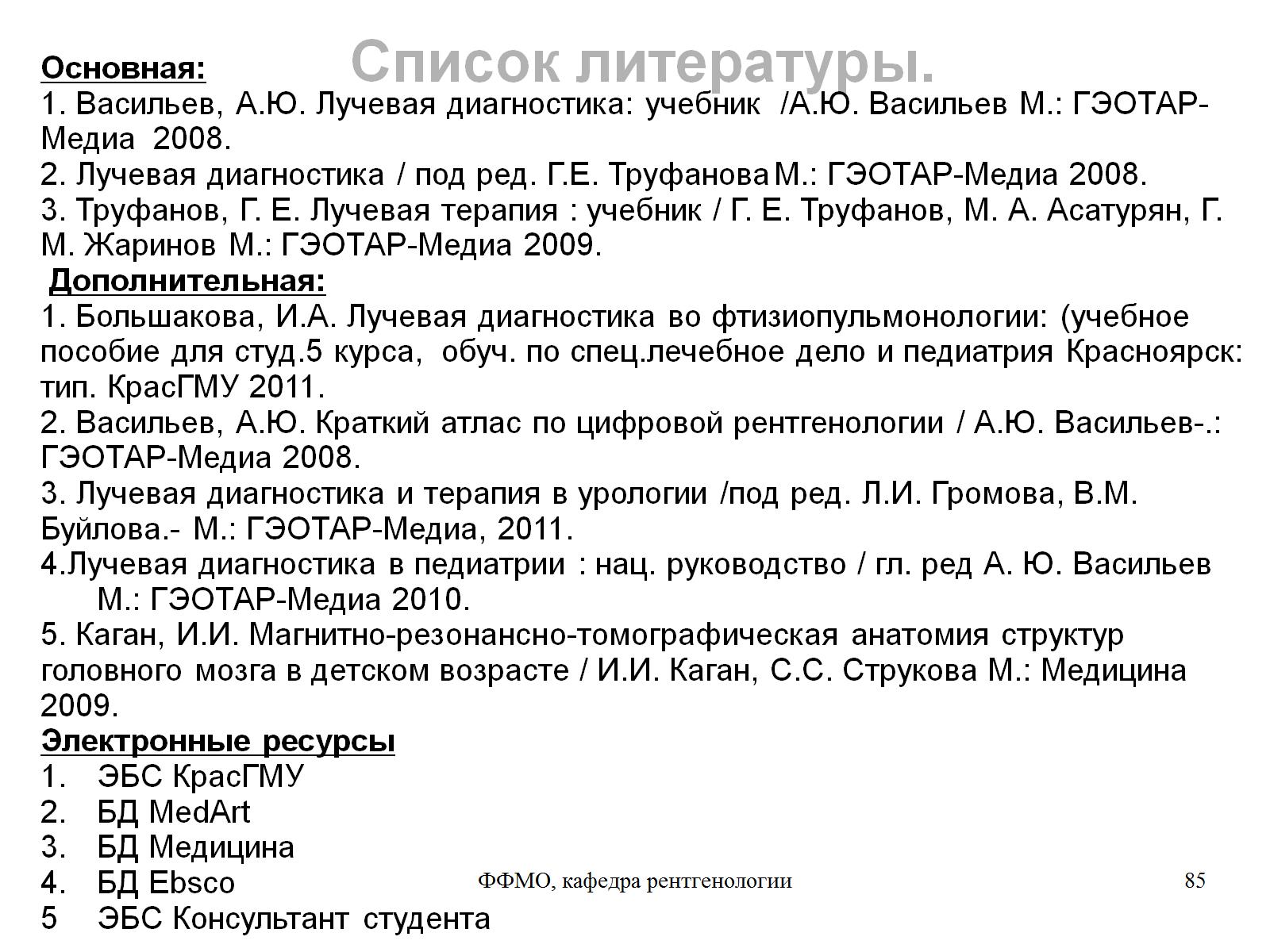 Список литературы.
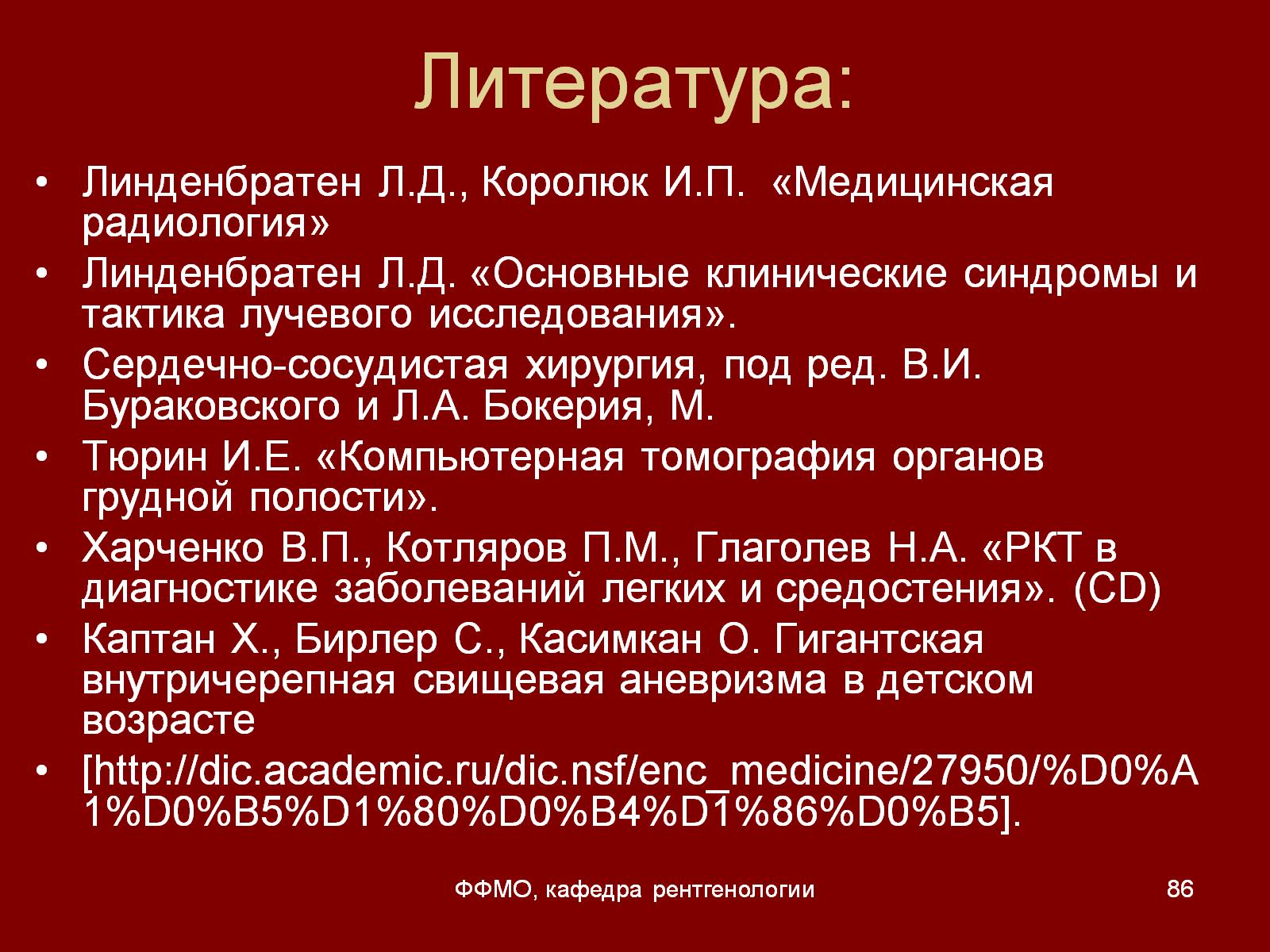 Литература:
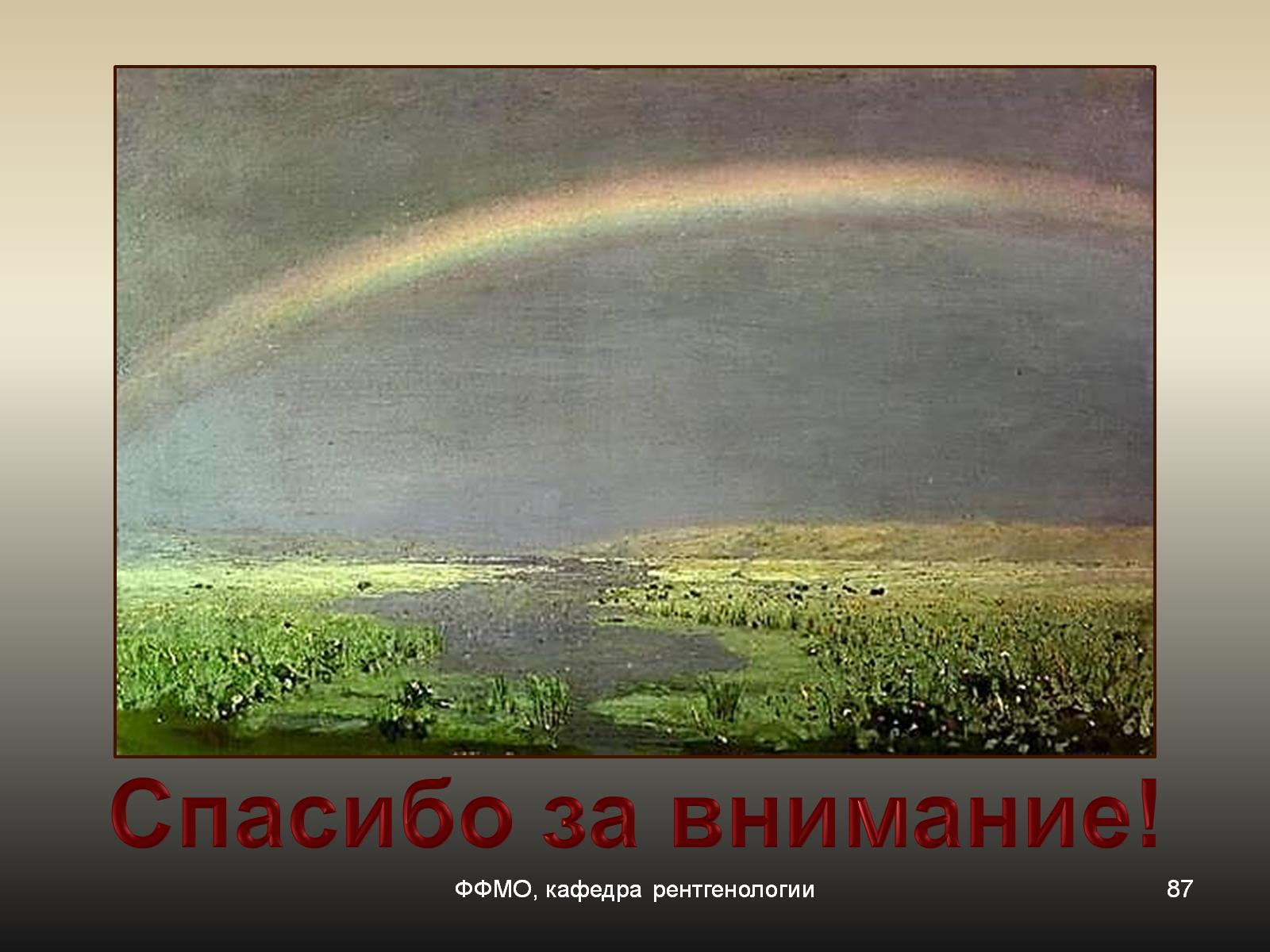